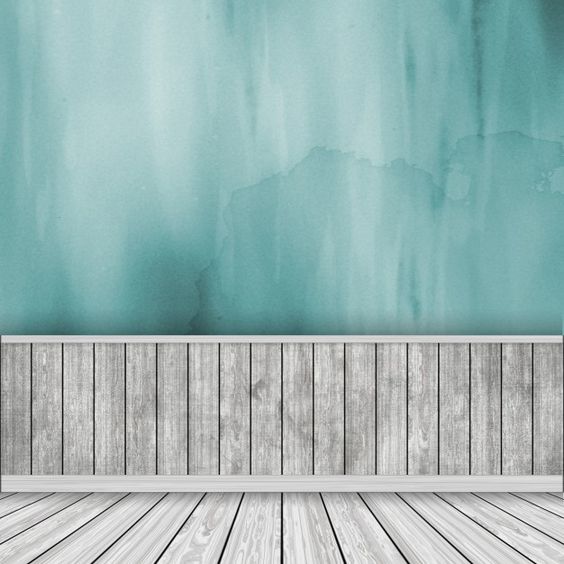 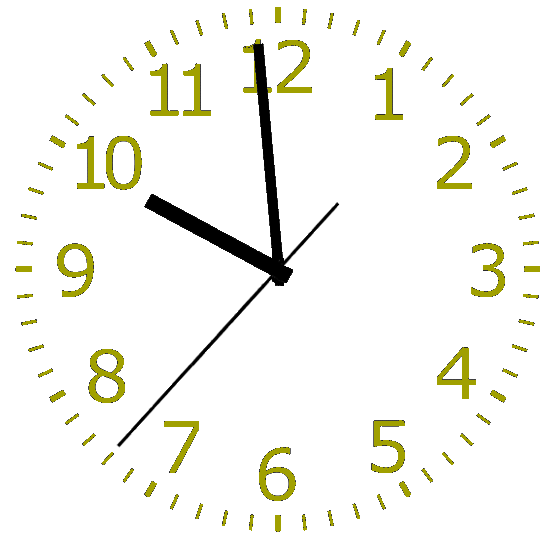 القوانين الصفية الإلكترونية
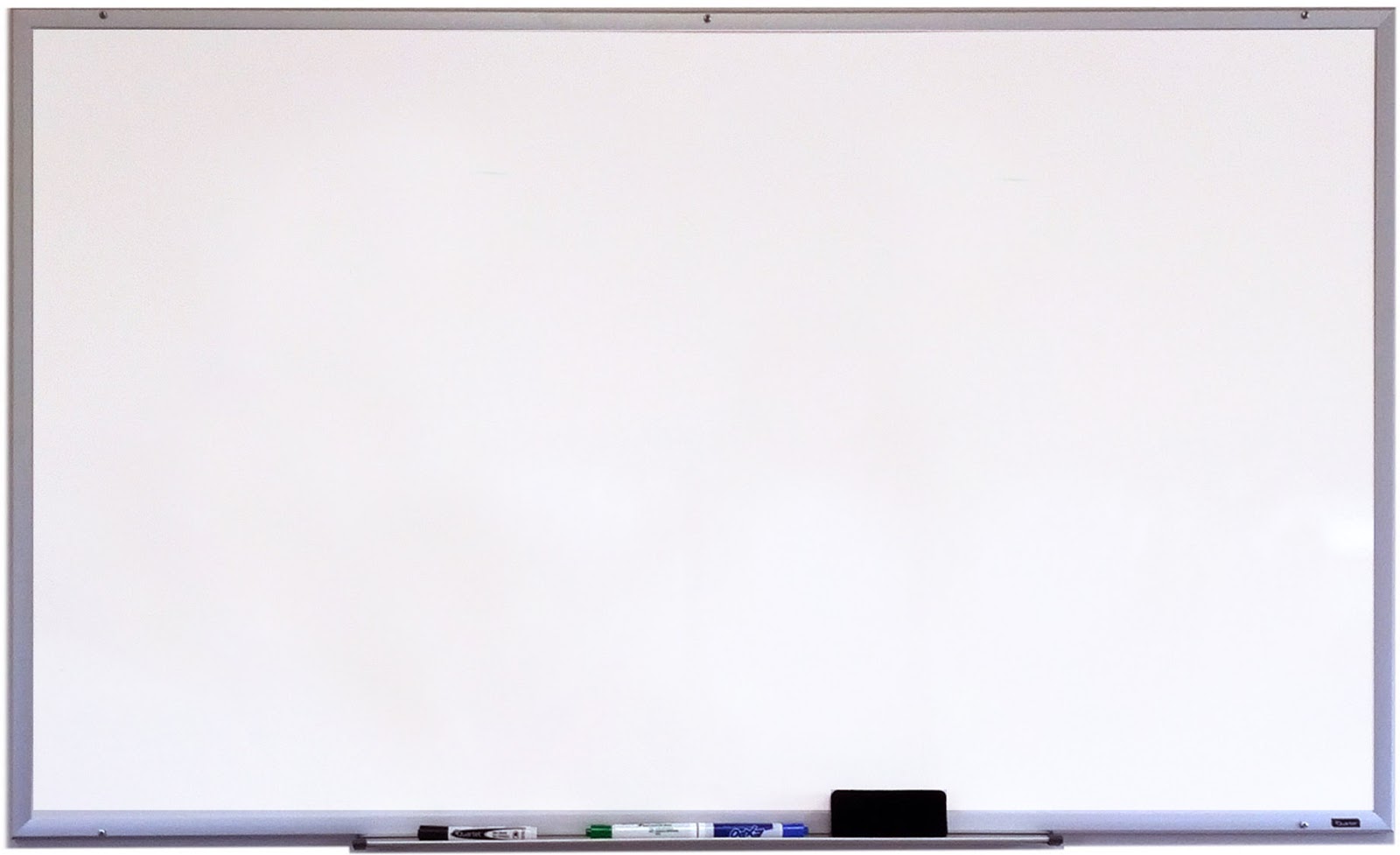 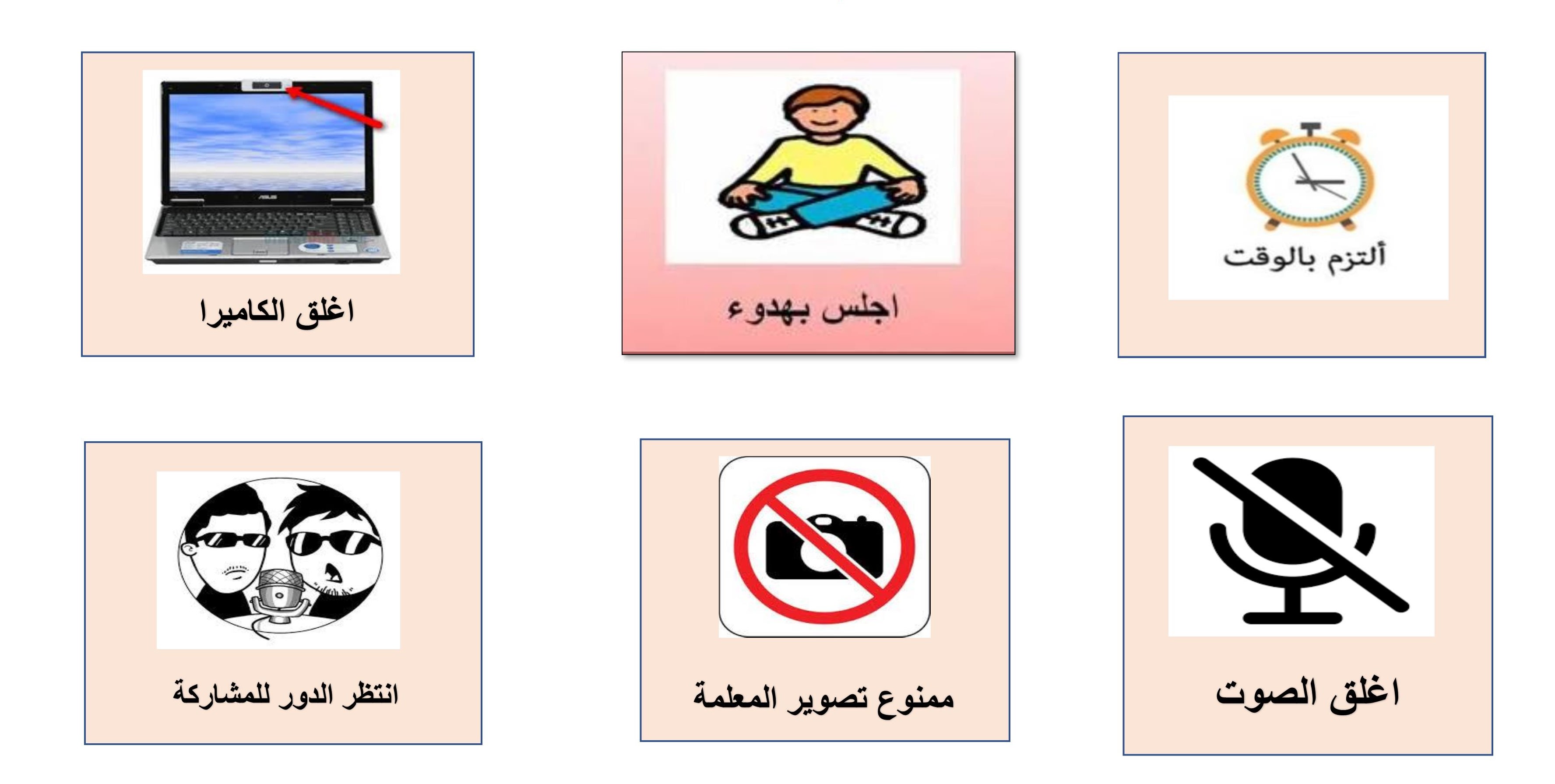 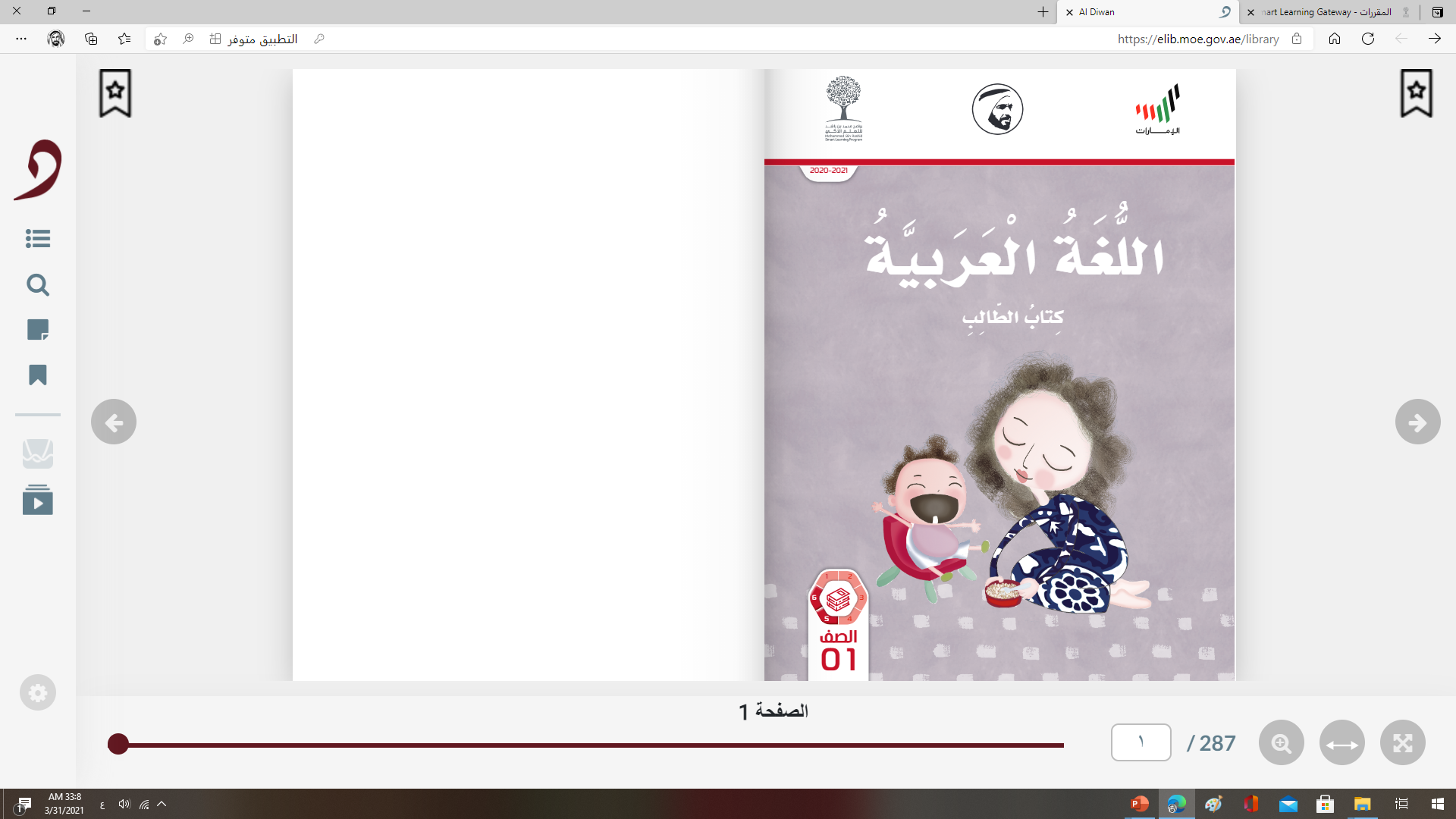 الجملة الفعلية
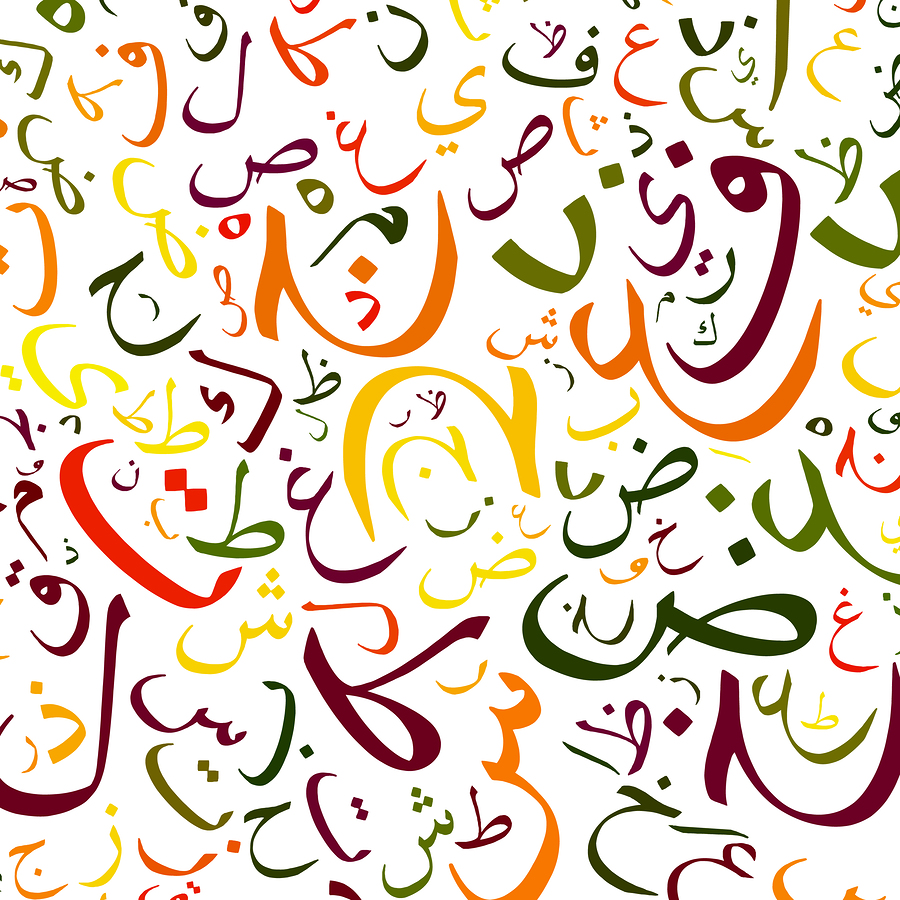 بنية اللغة
إعداد المعلمة :فاطمة رباع                           روضة و مدرسة الرمس ح1
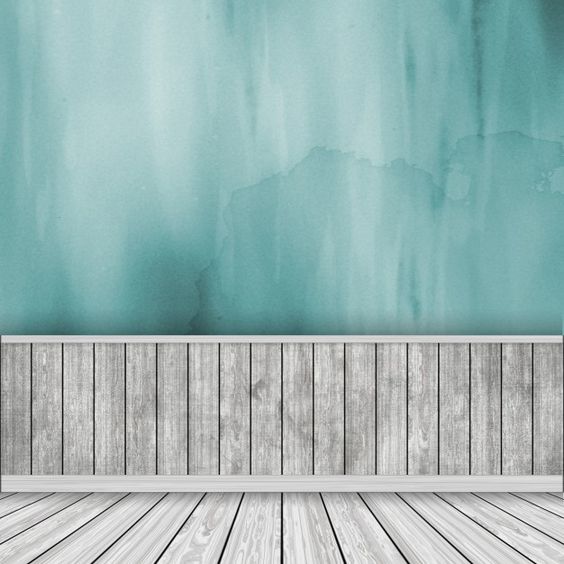 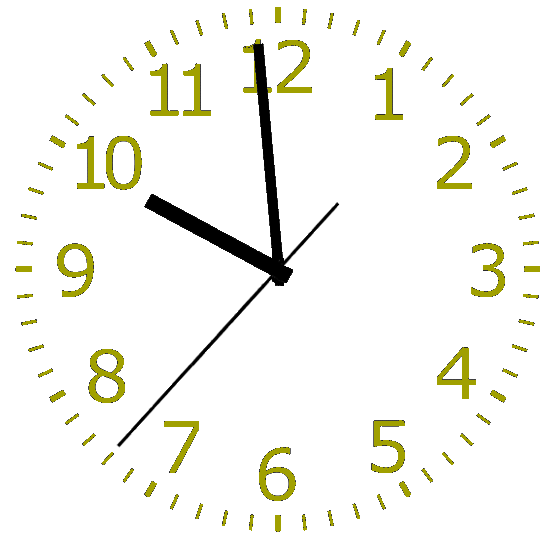 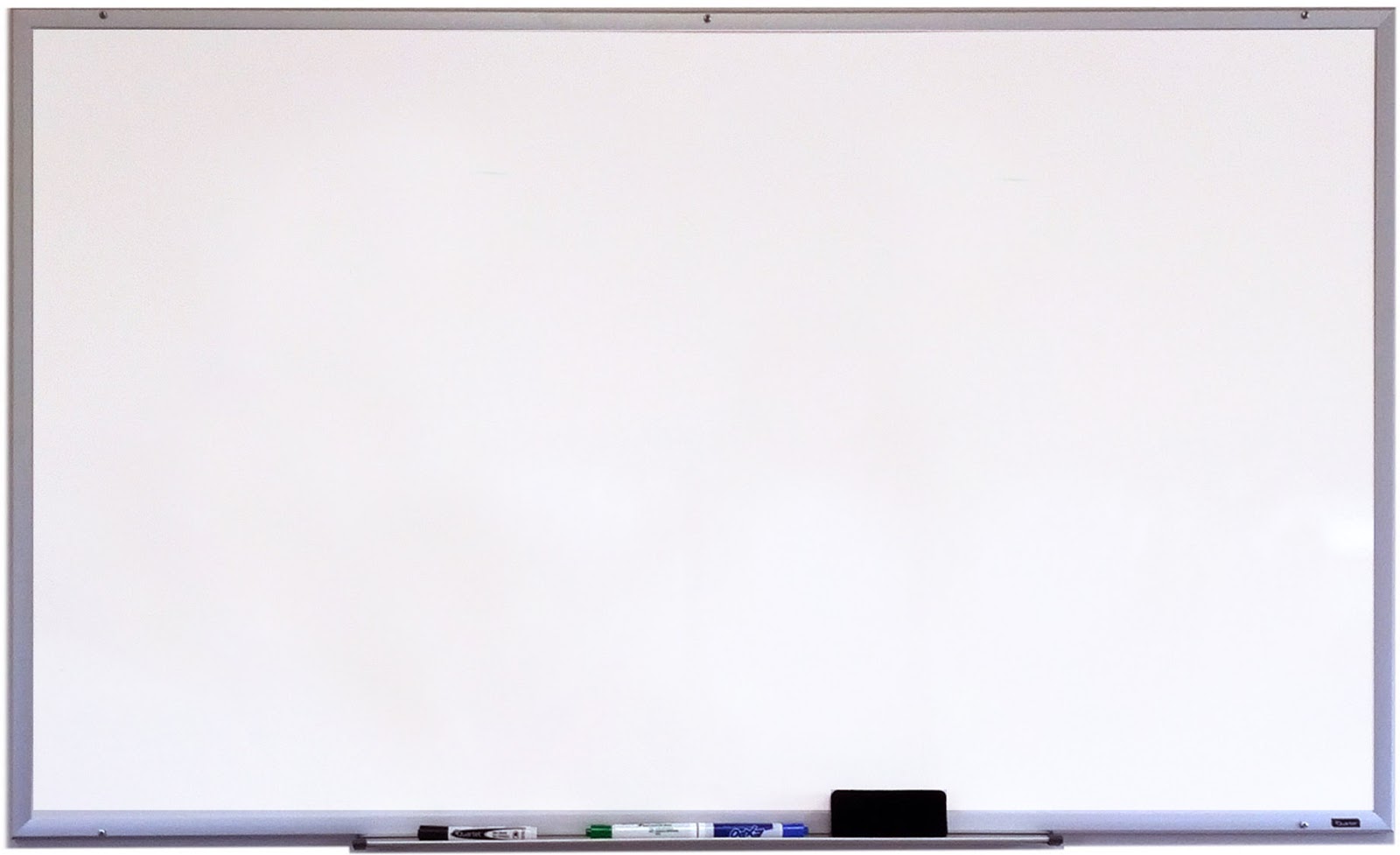 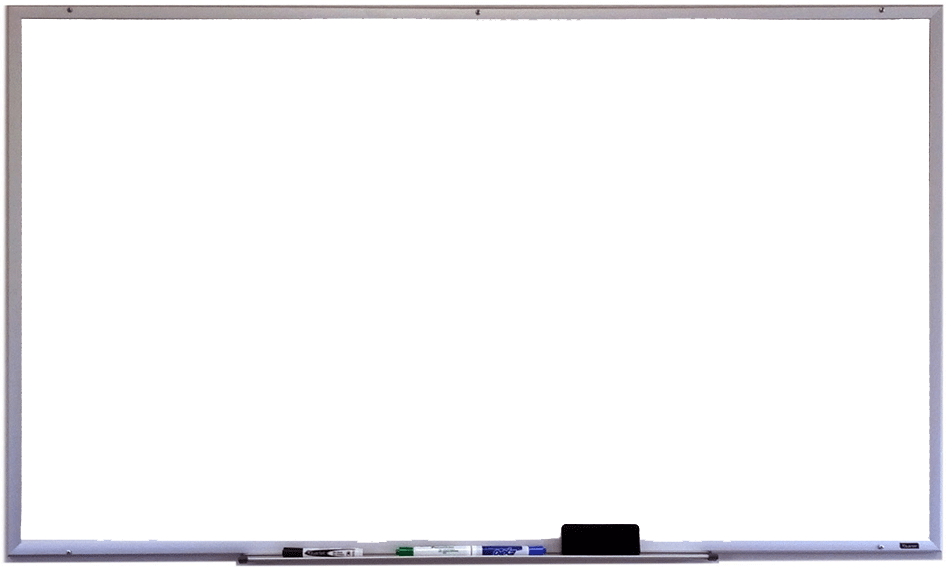 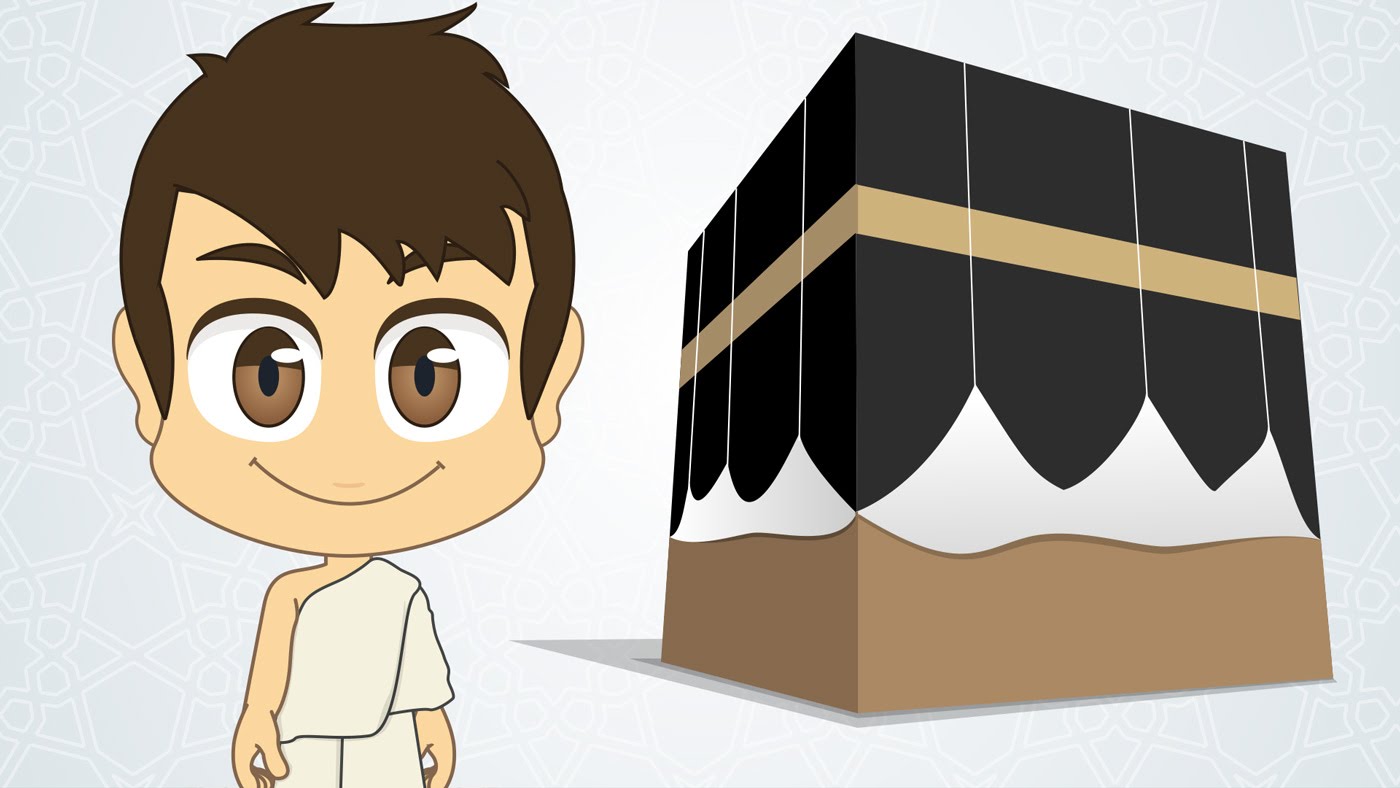 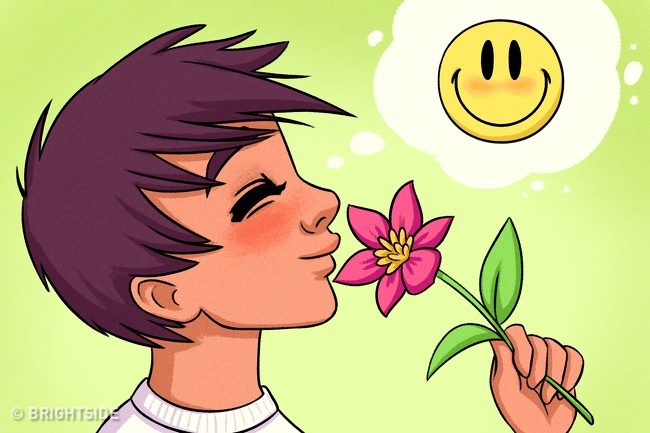 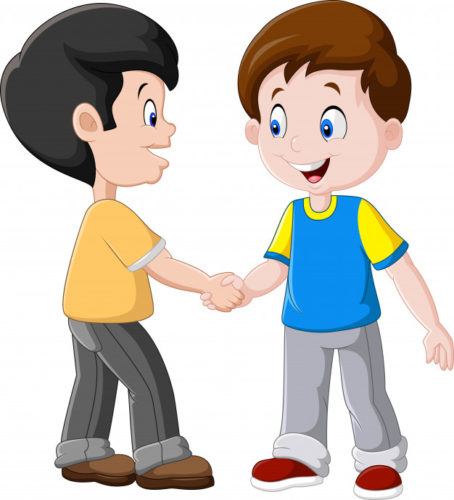 القوانين الصفية الإلكترونية
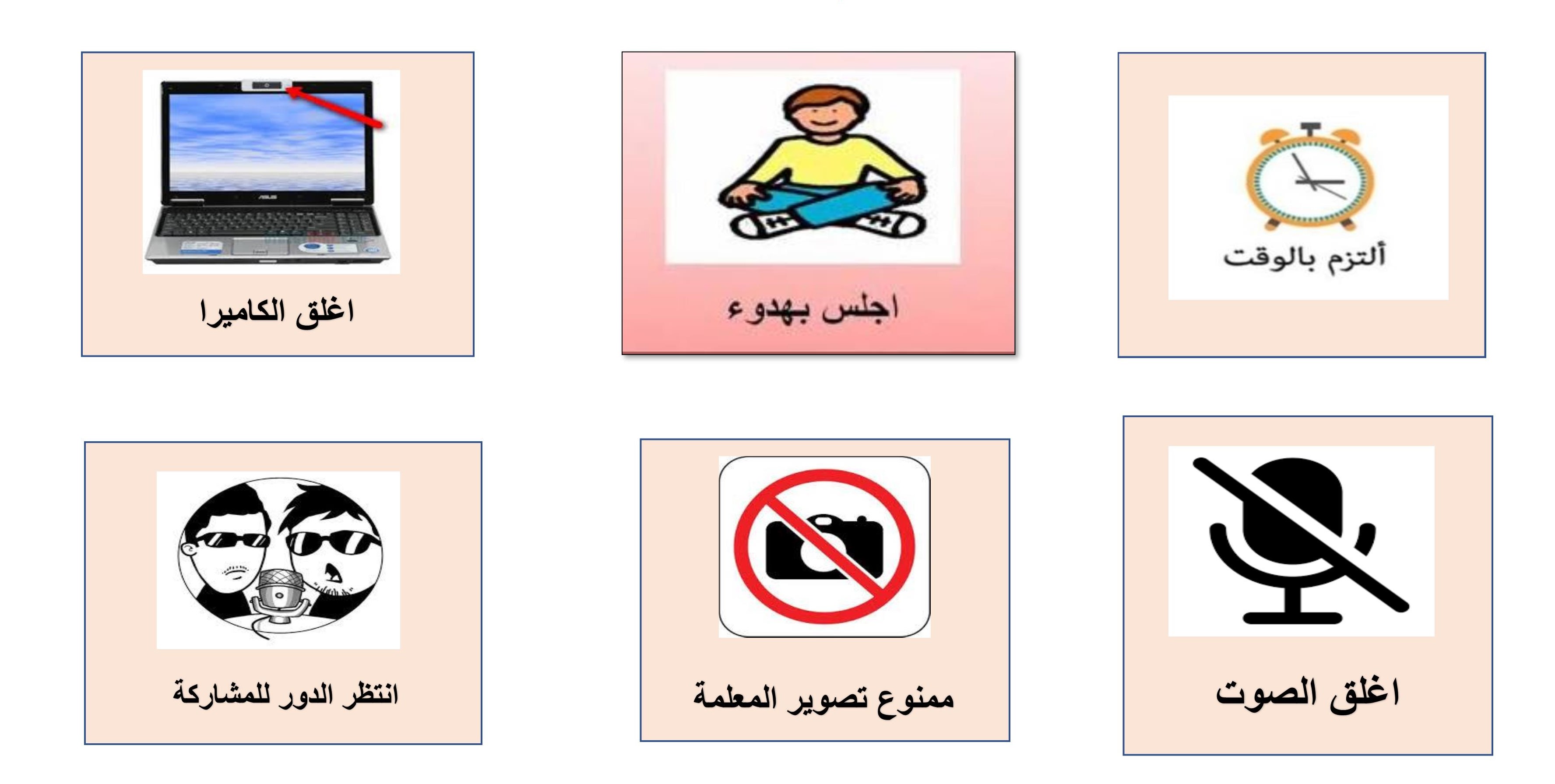 سَـلَّـمَ
حَـجَّ
شَــمَّ
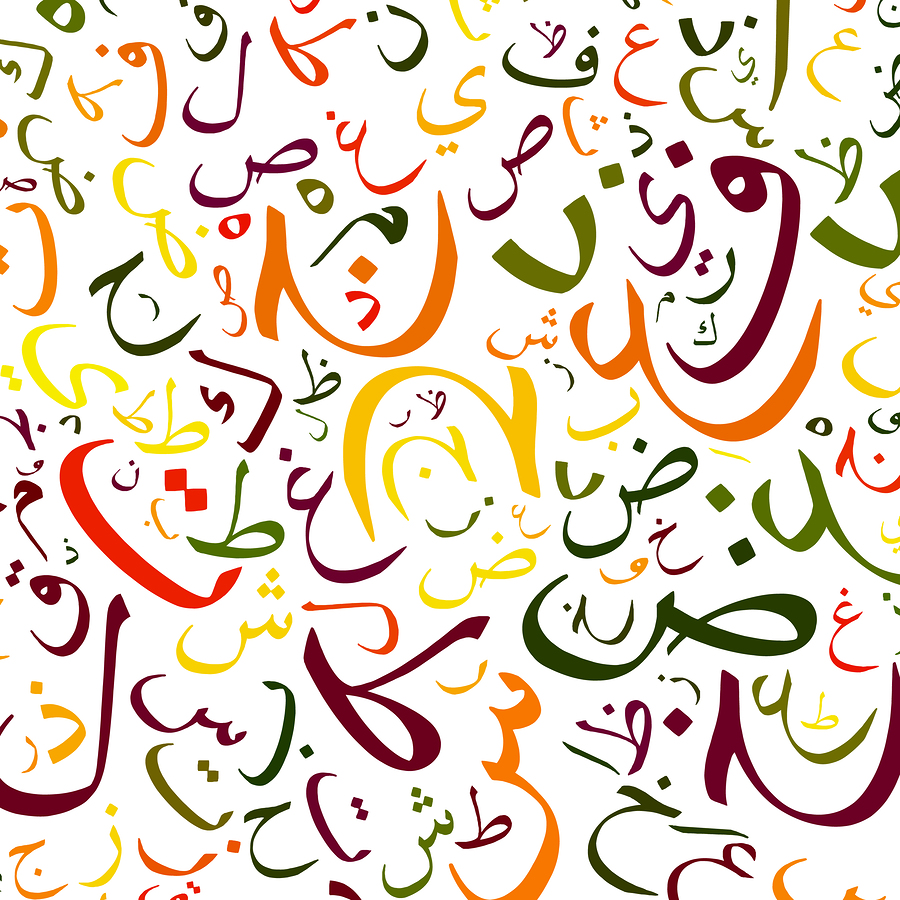 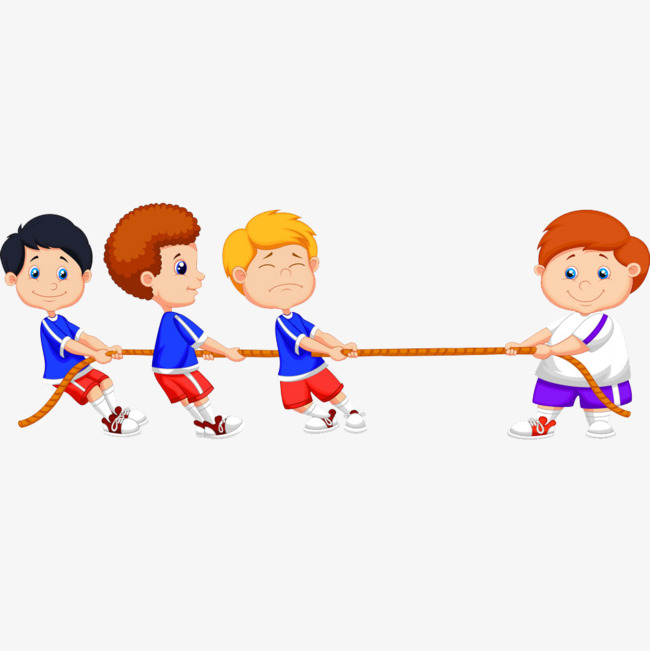 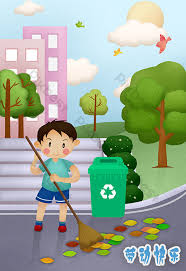 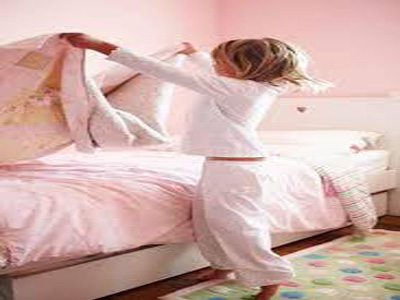 رَتَّـبَ
شَـدَّ
نَـظَّـفَ
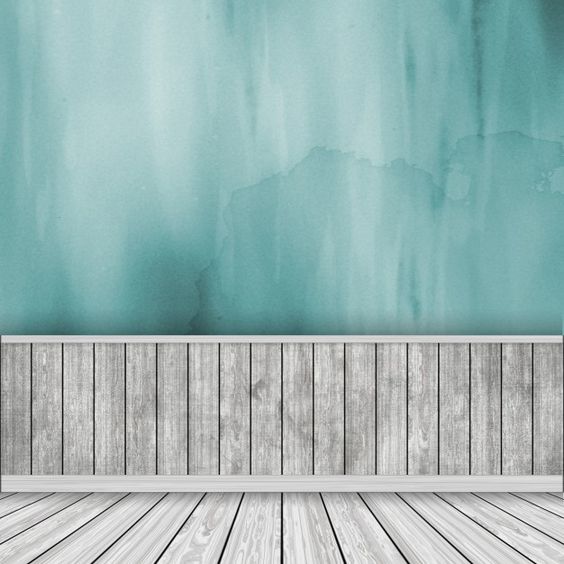 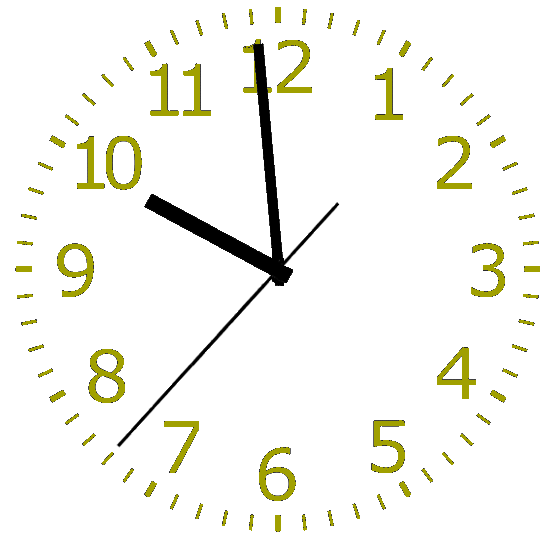 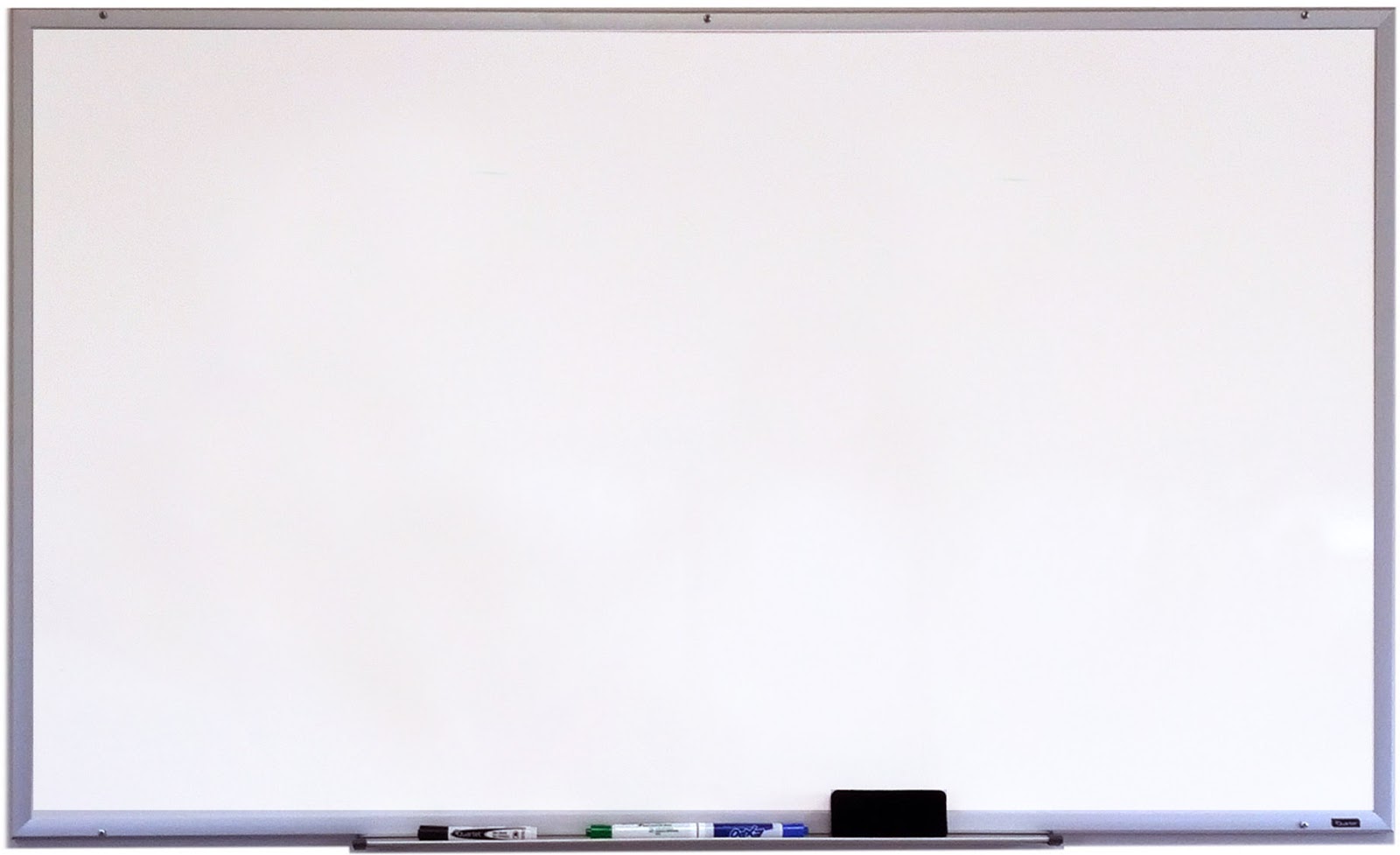 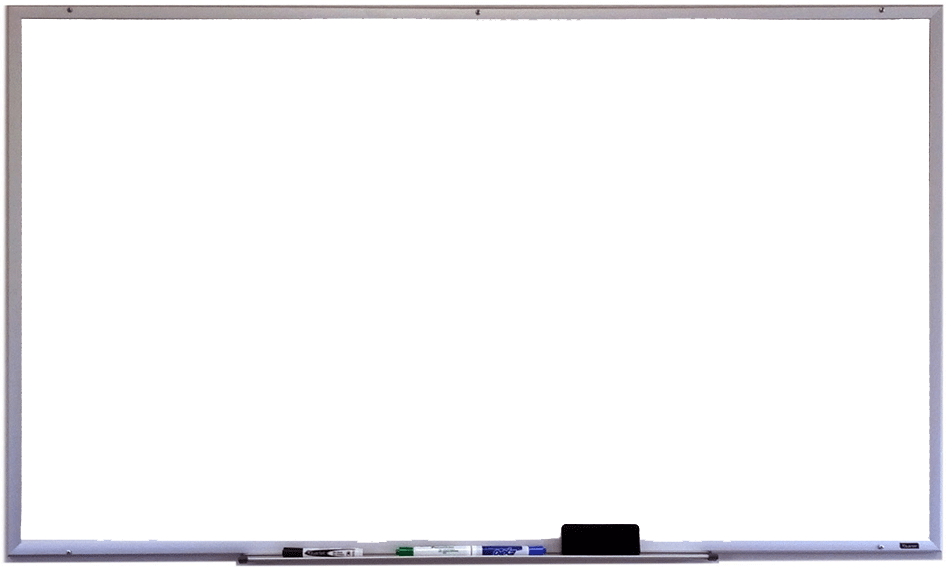 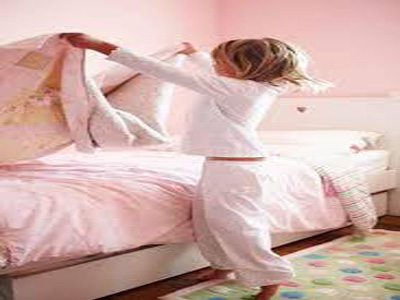 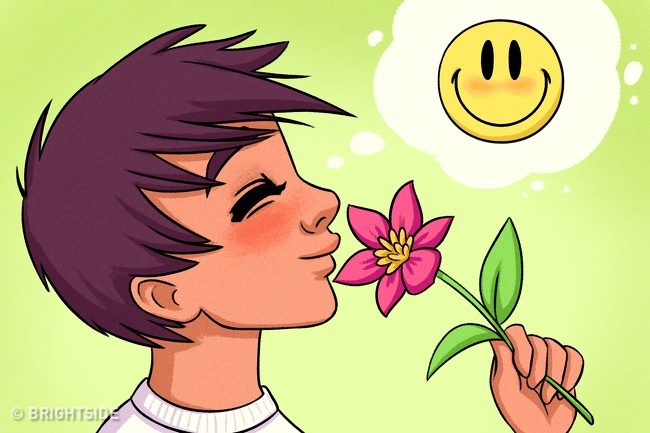 القوانين الصفية الإلكترونية
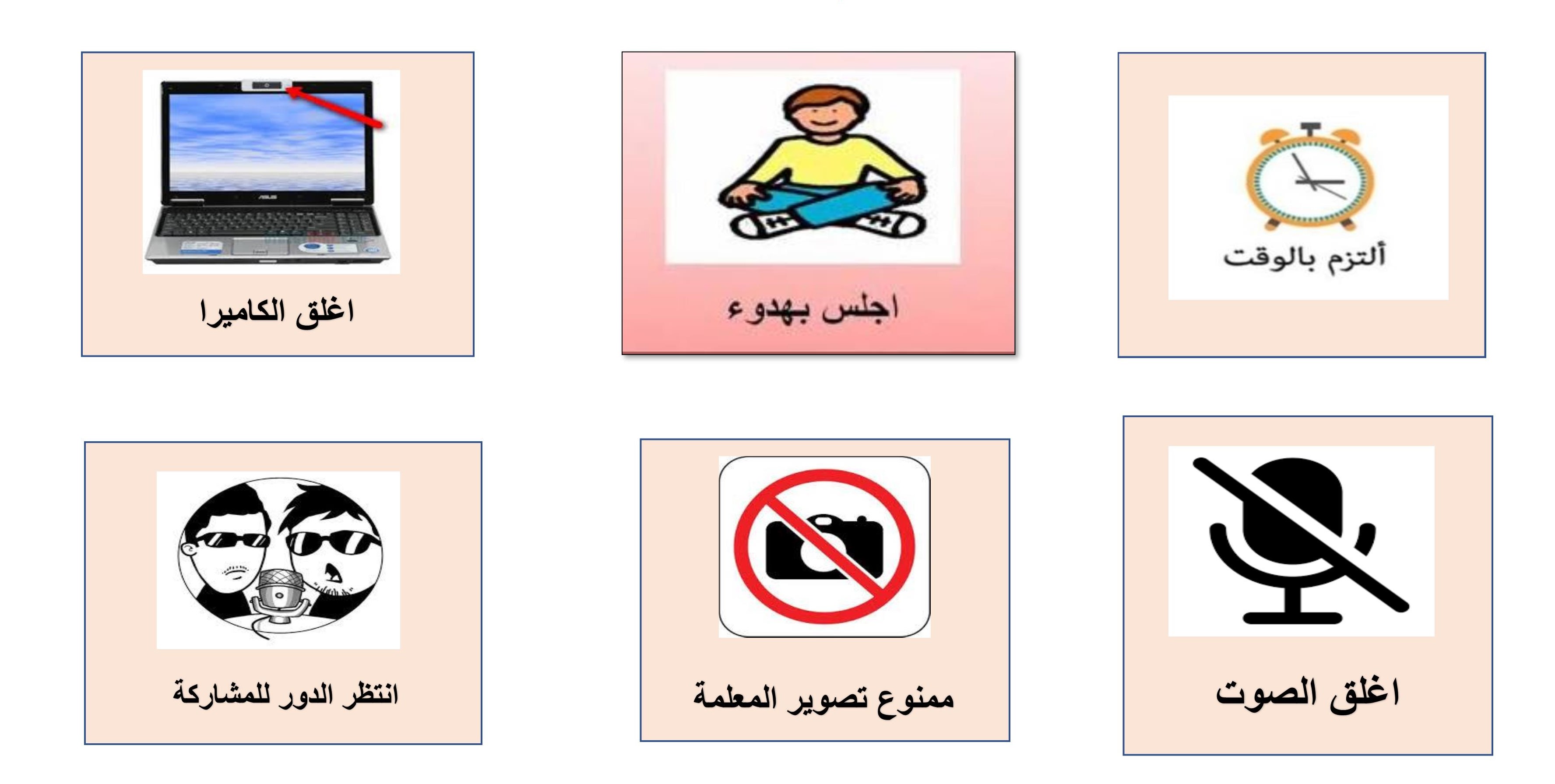 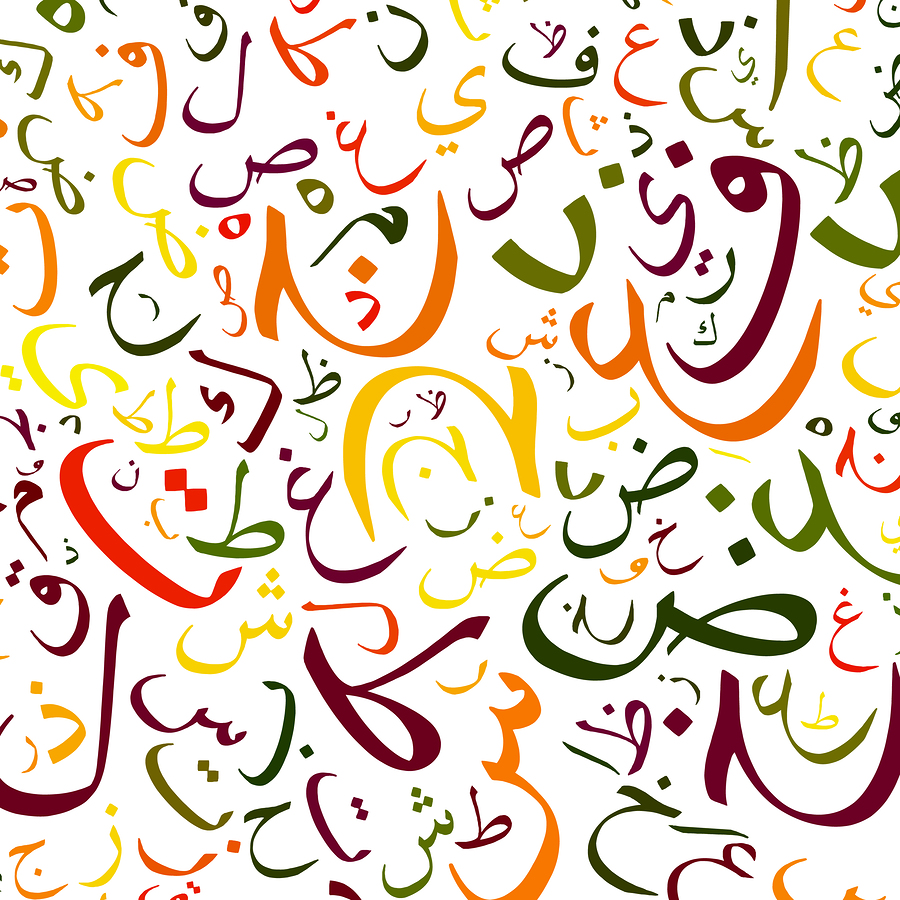 رَتَّـبَ
شَــمَّ
1- رَ\تَّ\بَ
1- شَمْ\مَ
2- رَتْـ\تَـ \بَ
2- شَـ\ مْ\مَ
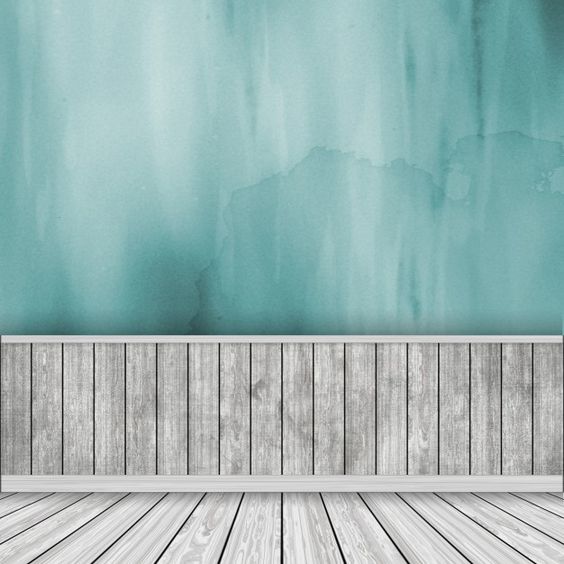 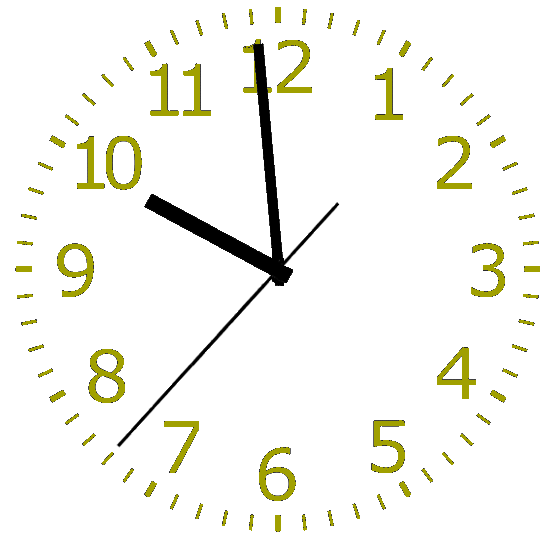 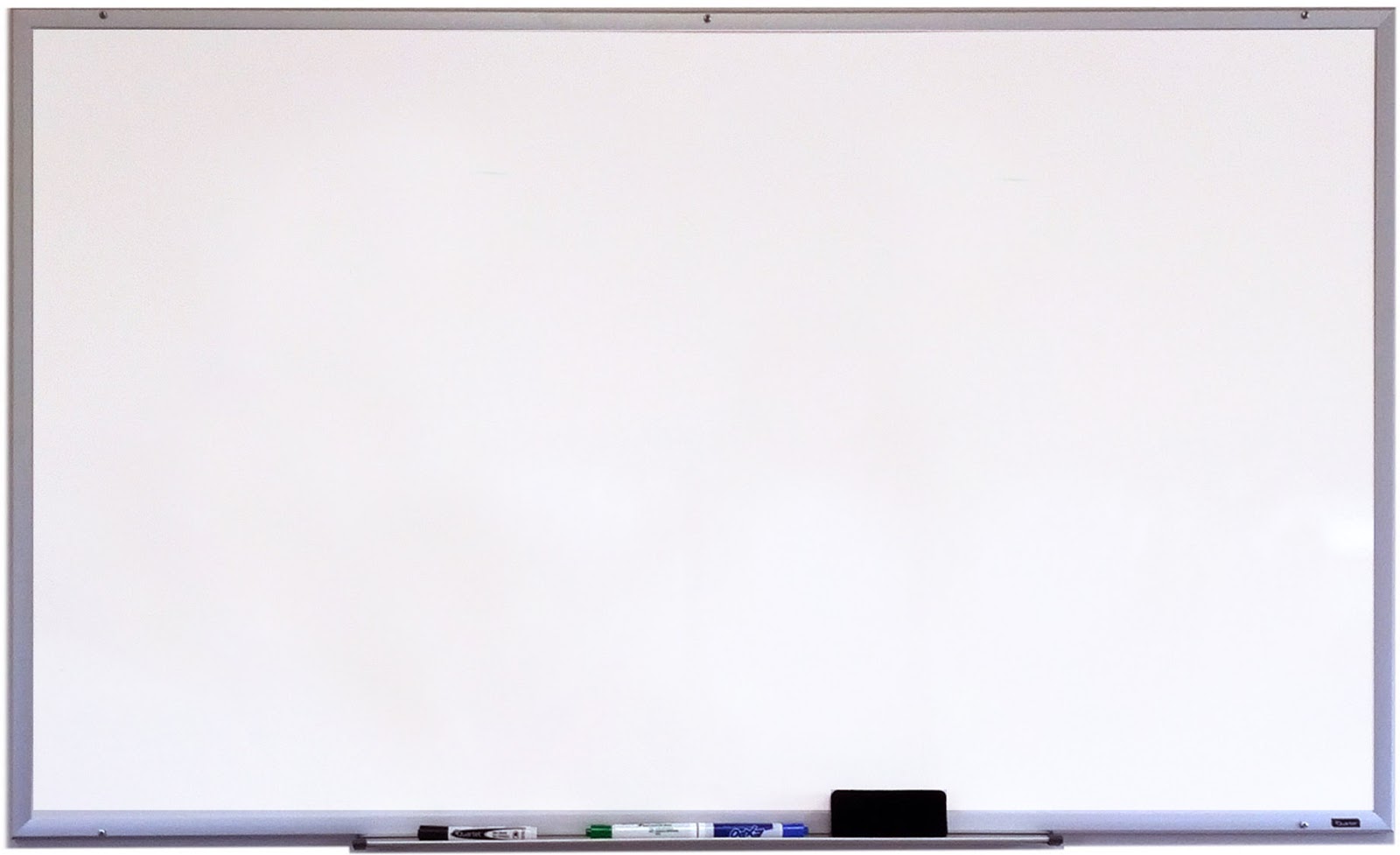 القوانين الصفية الإلكترونية
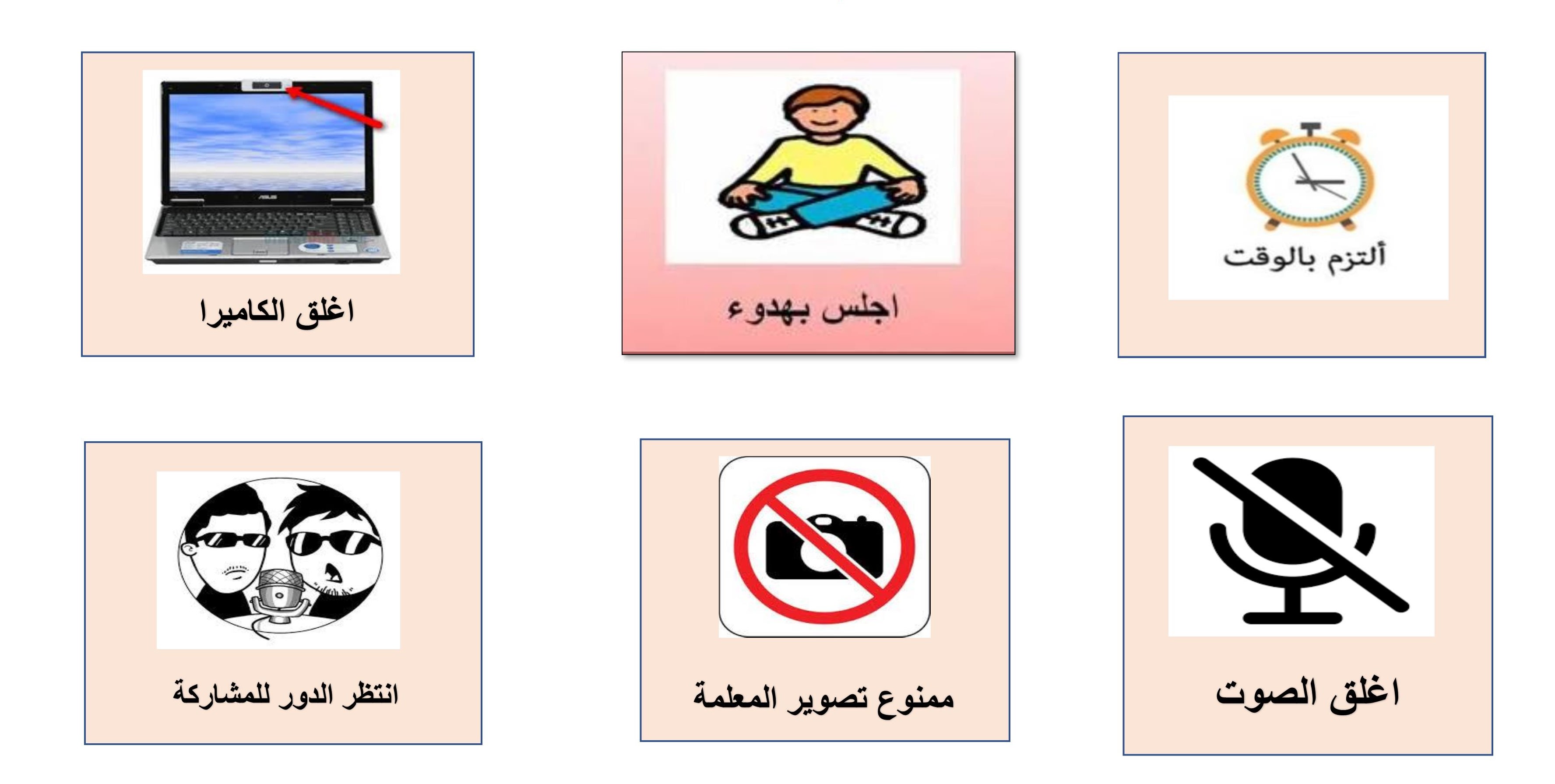 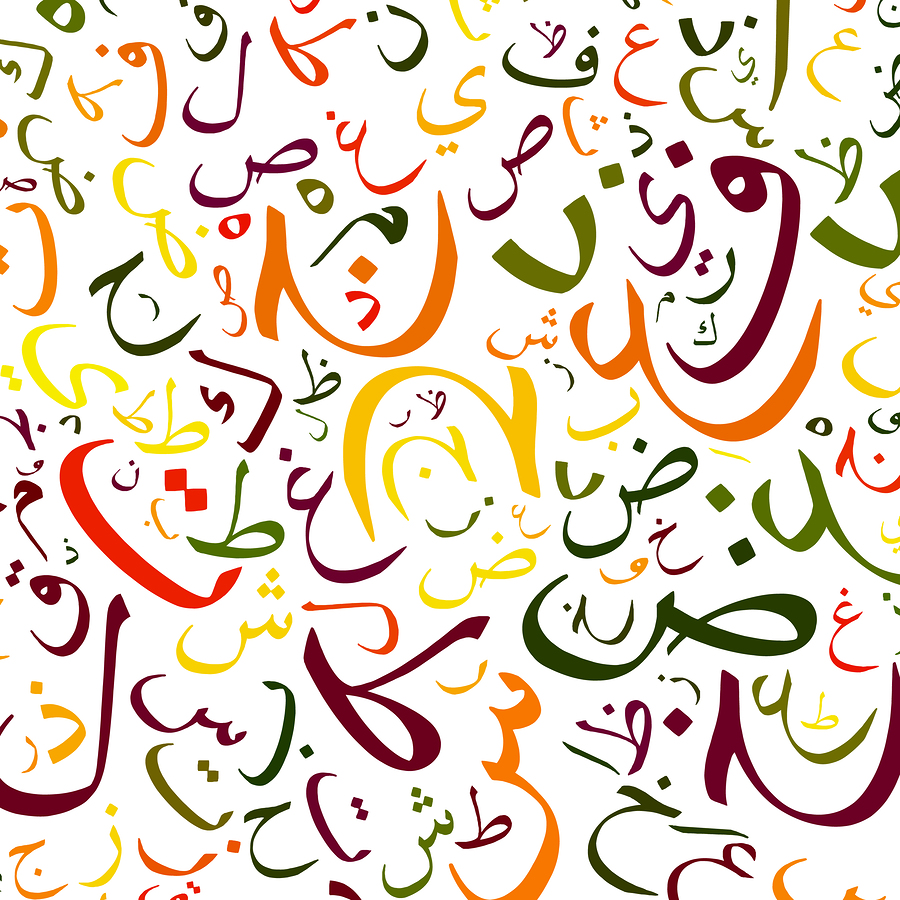 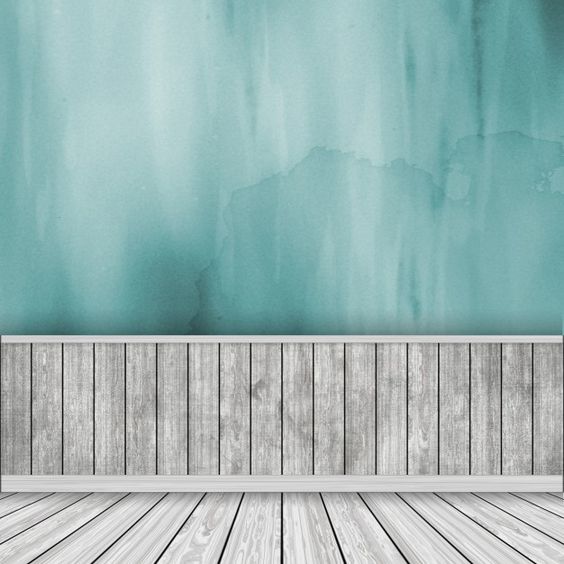 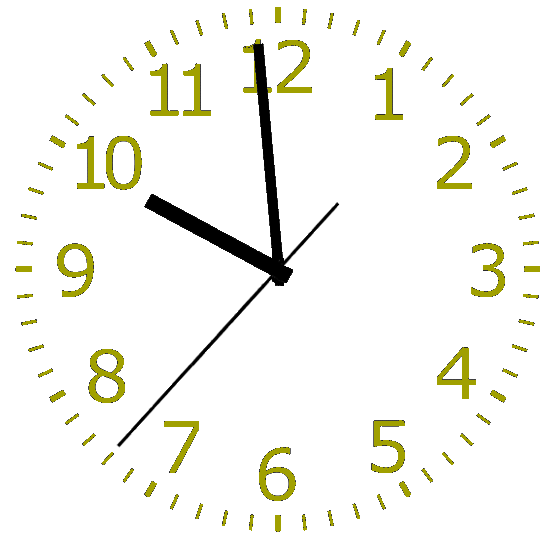 القوانين الصفية الإلكترونية
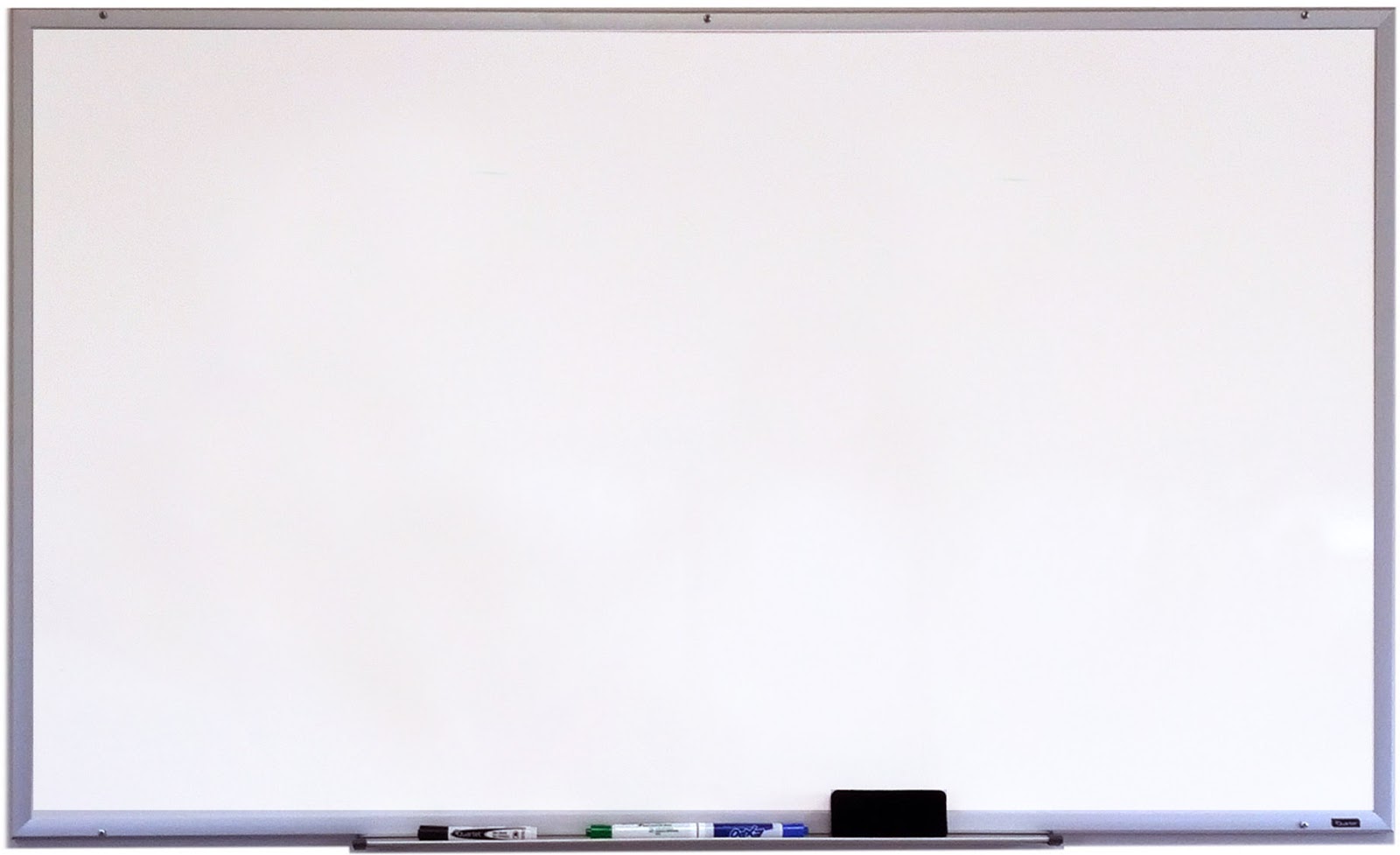 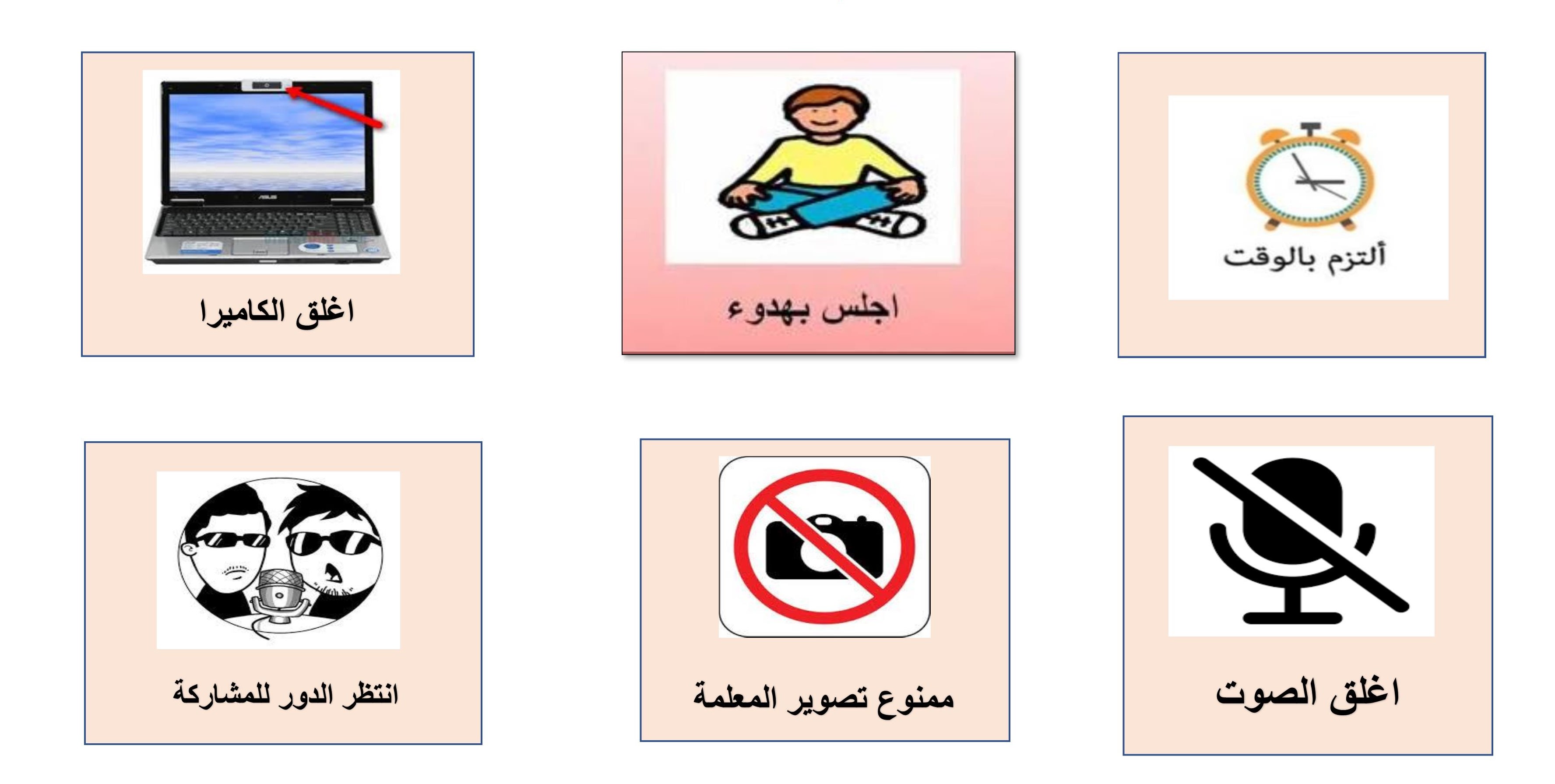 عنوان الدرس
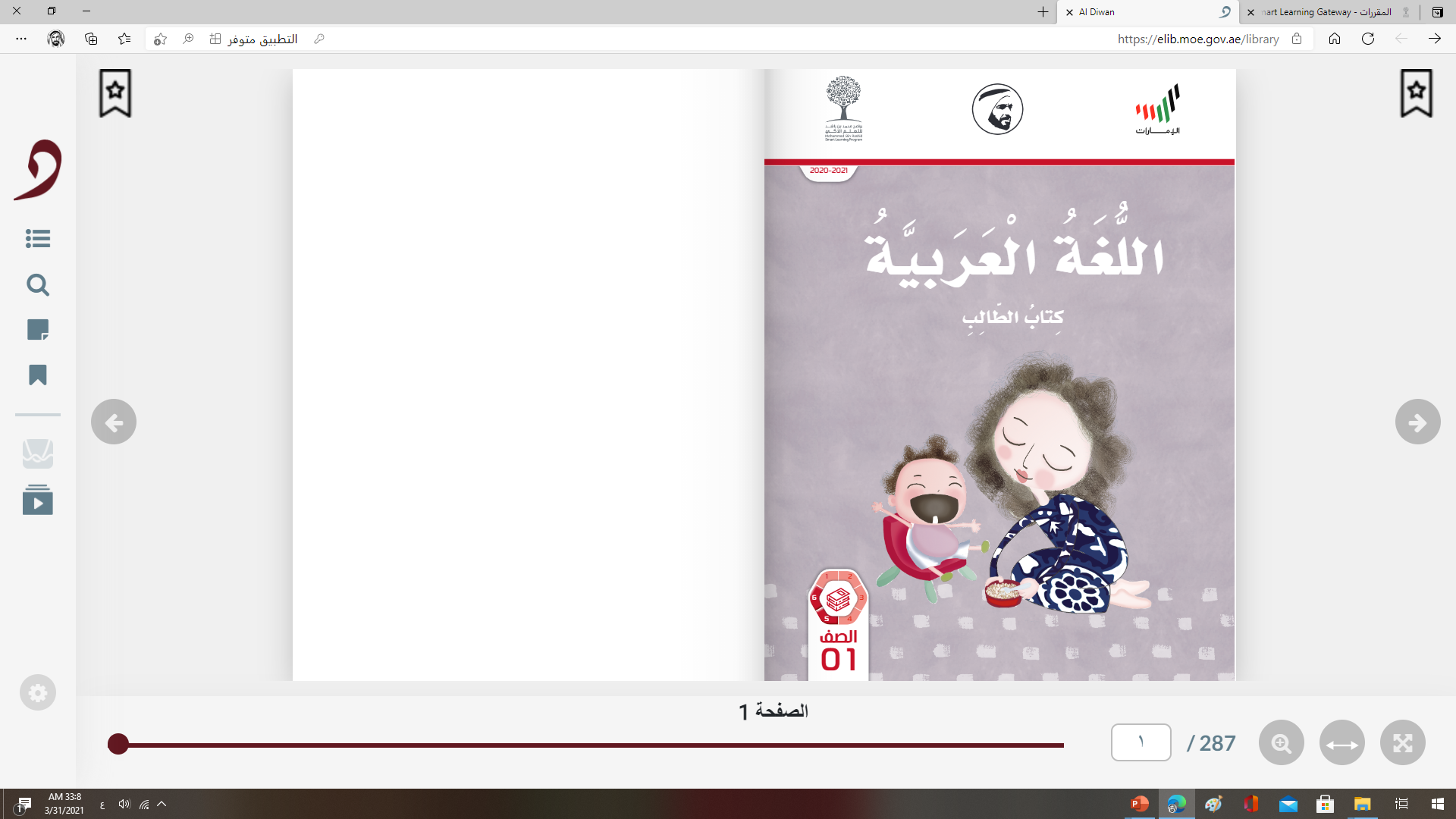 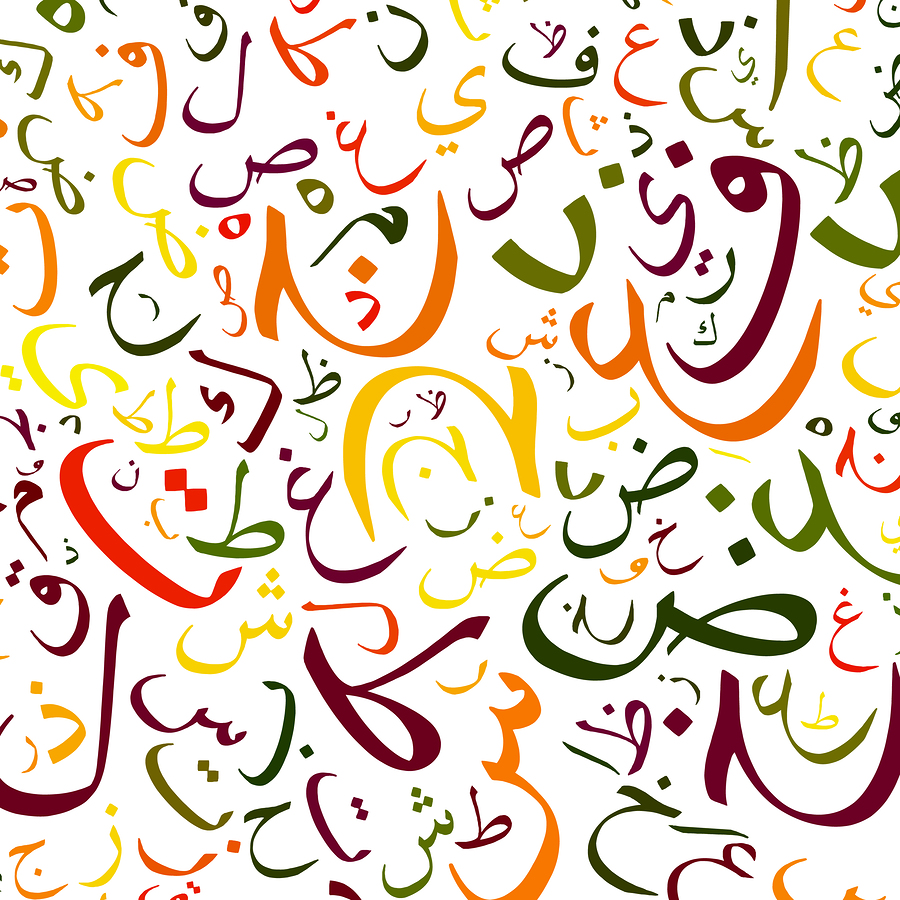 الجملة الفعلية
بنية اللغة
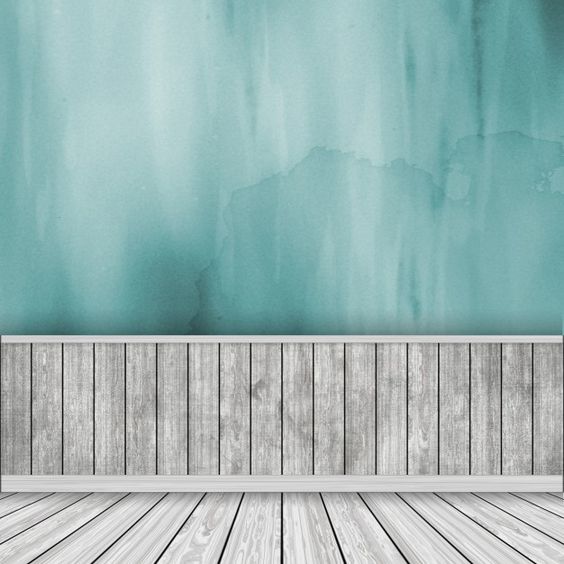 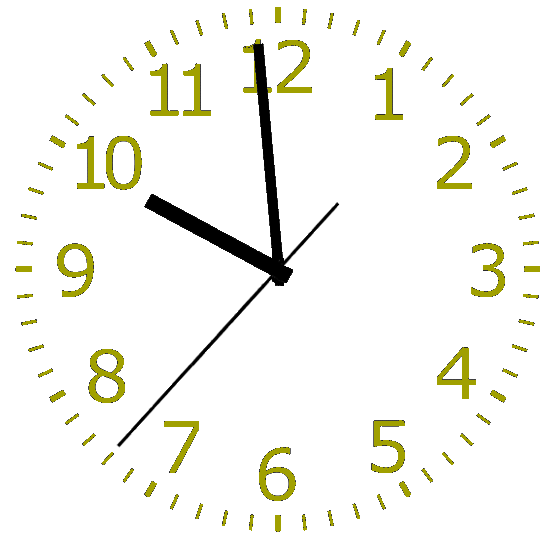 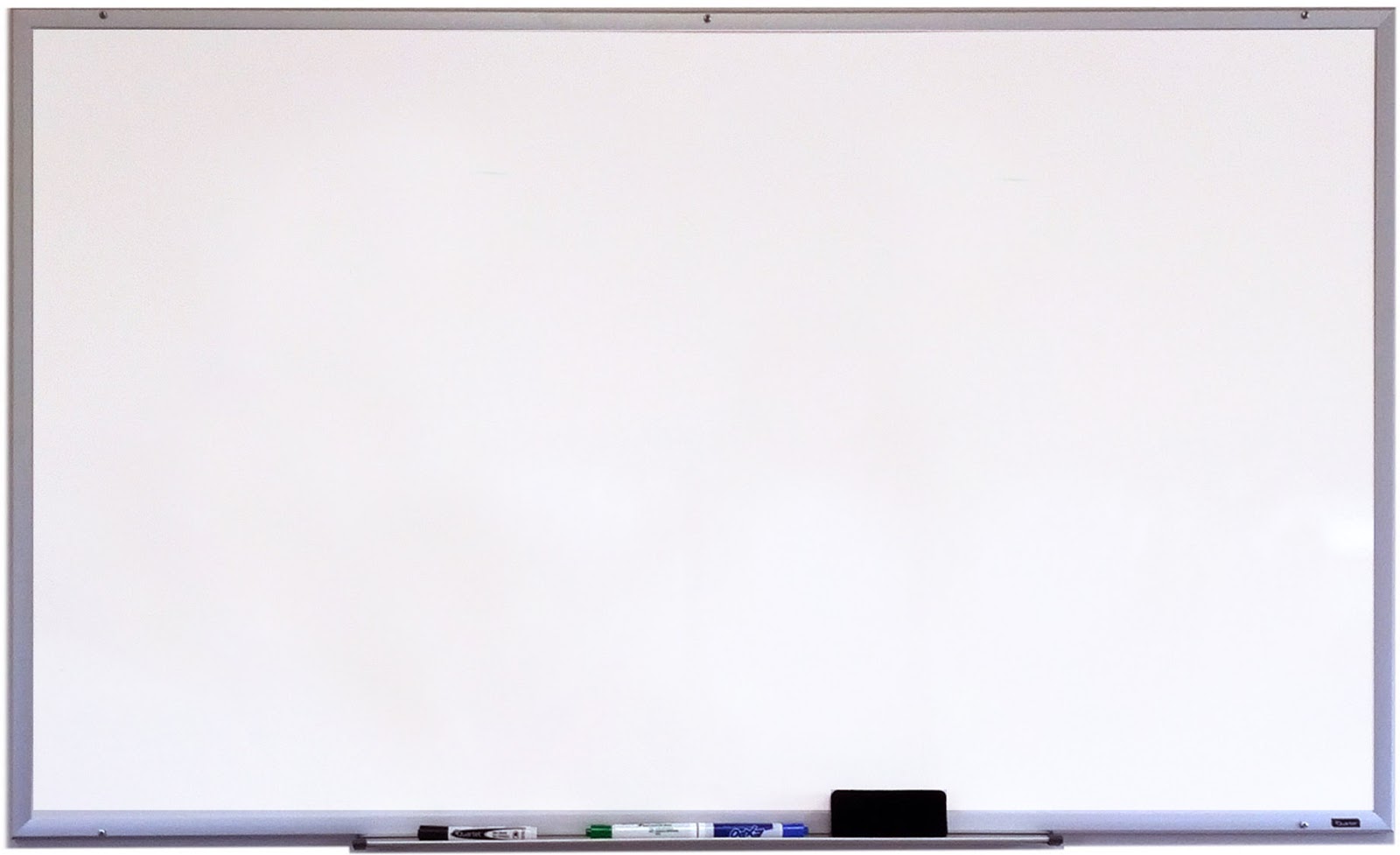 بسم الله الرحمن الرحيم
القوانين الصفية الإلكترونية
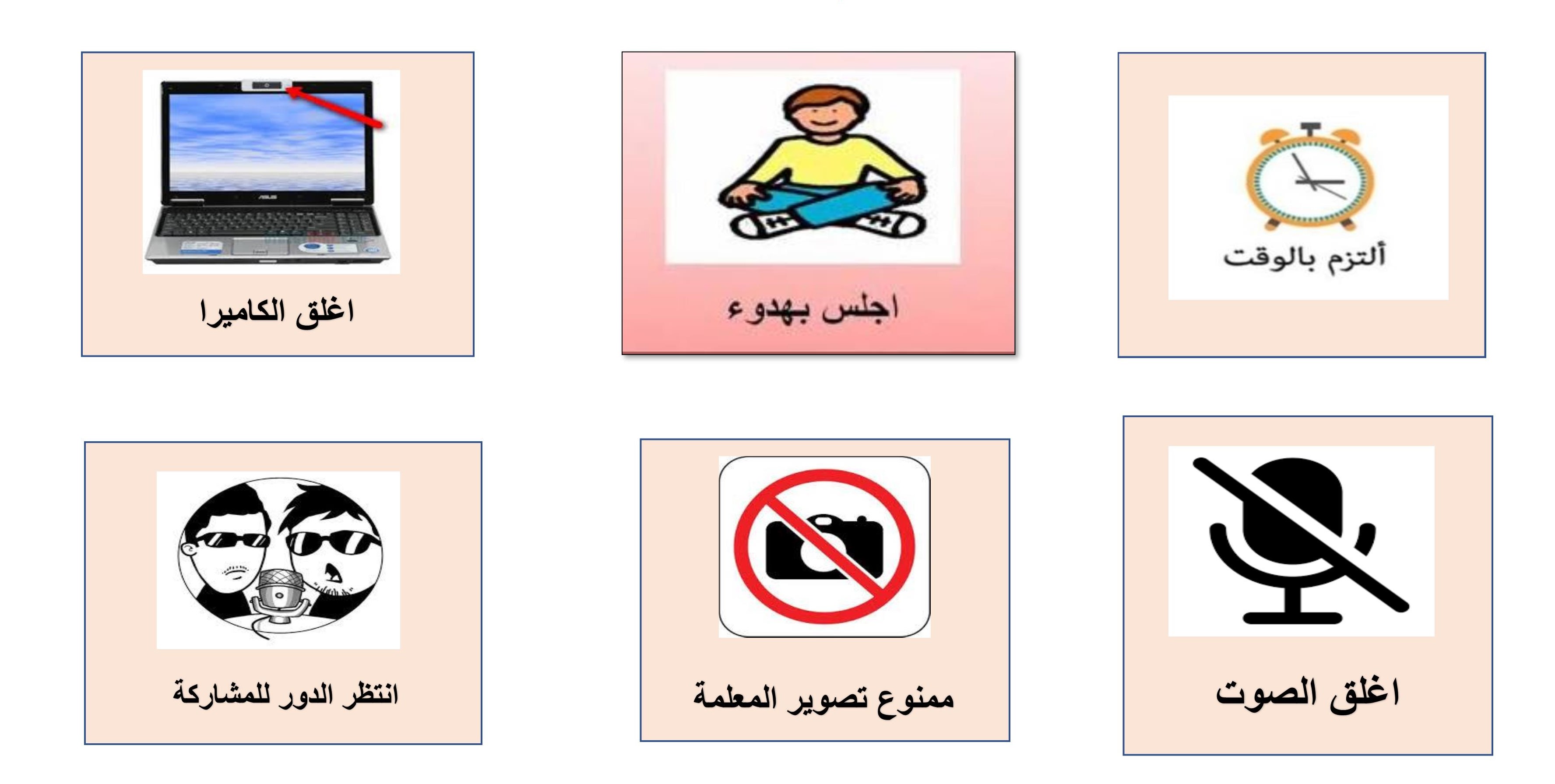 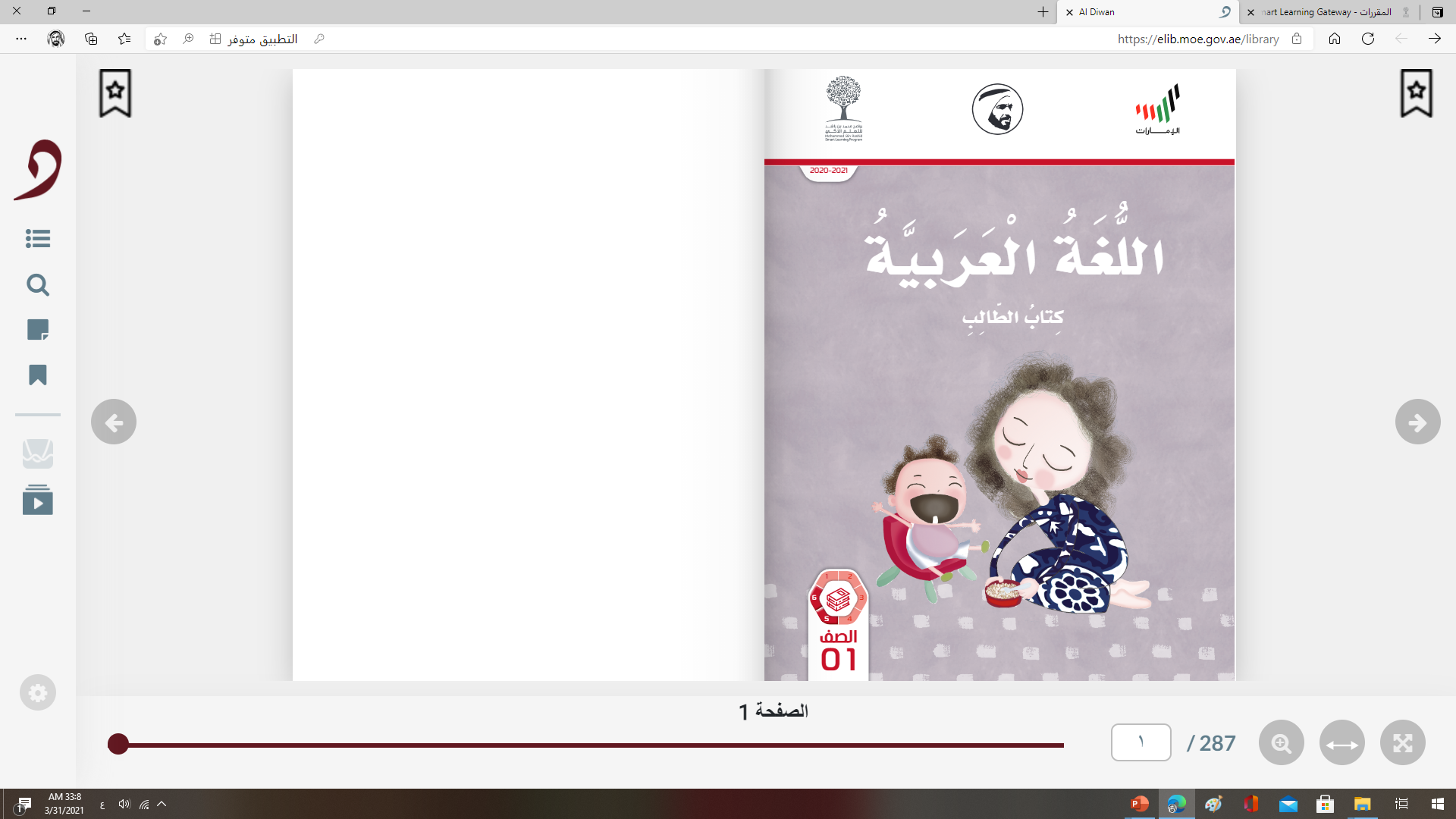 اليوم :
التاريخ :
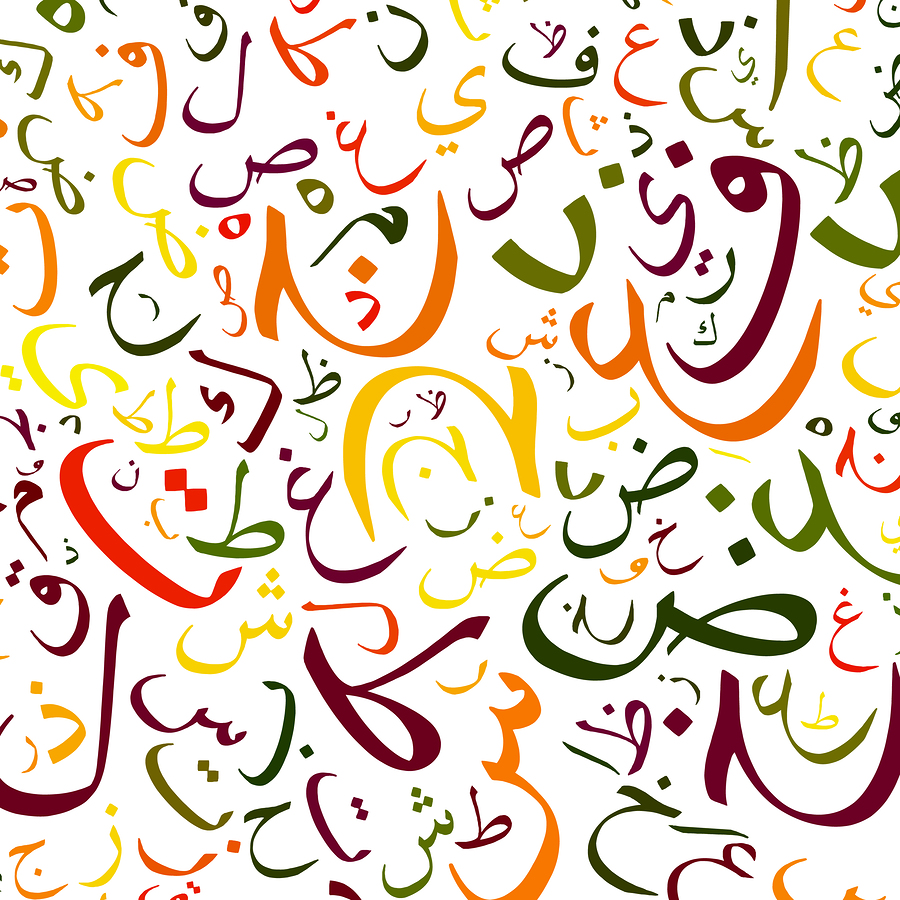 المادة :
اللغة العربية
الحصة :
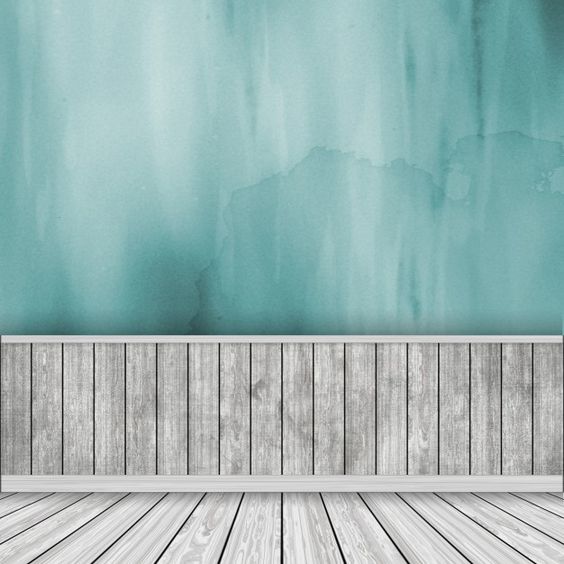 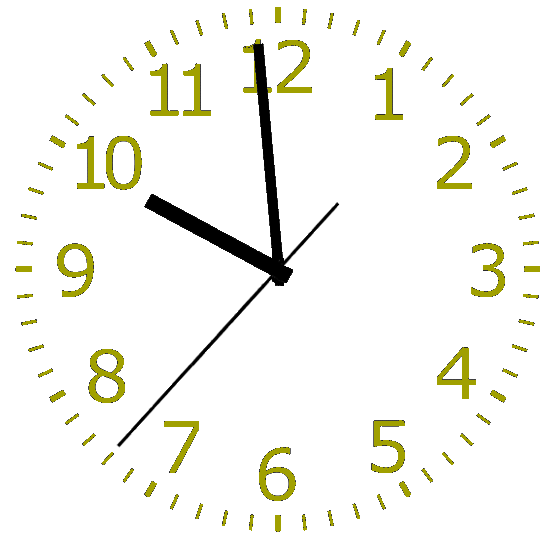 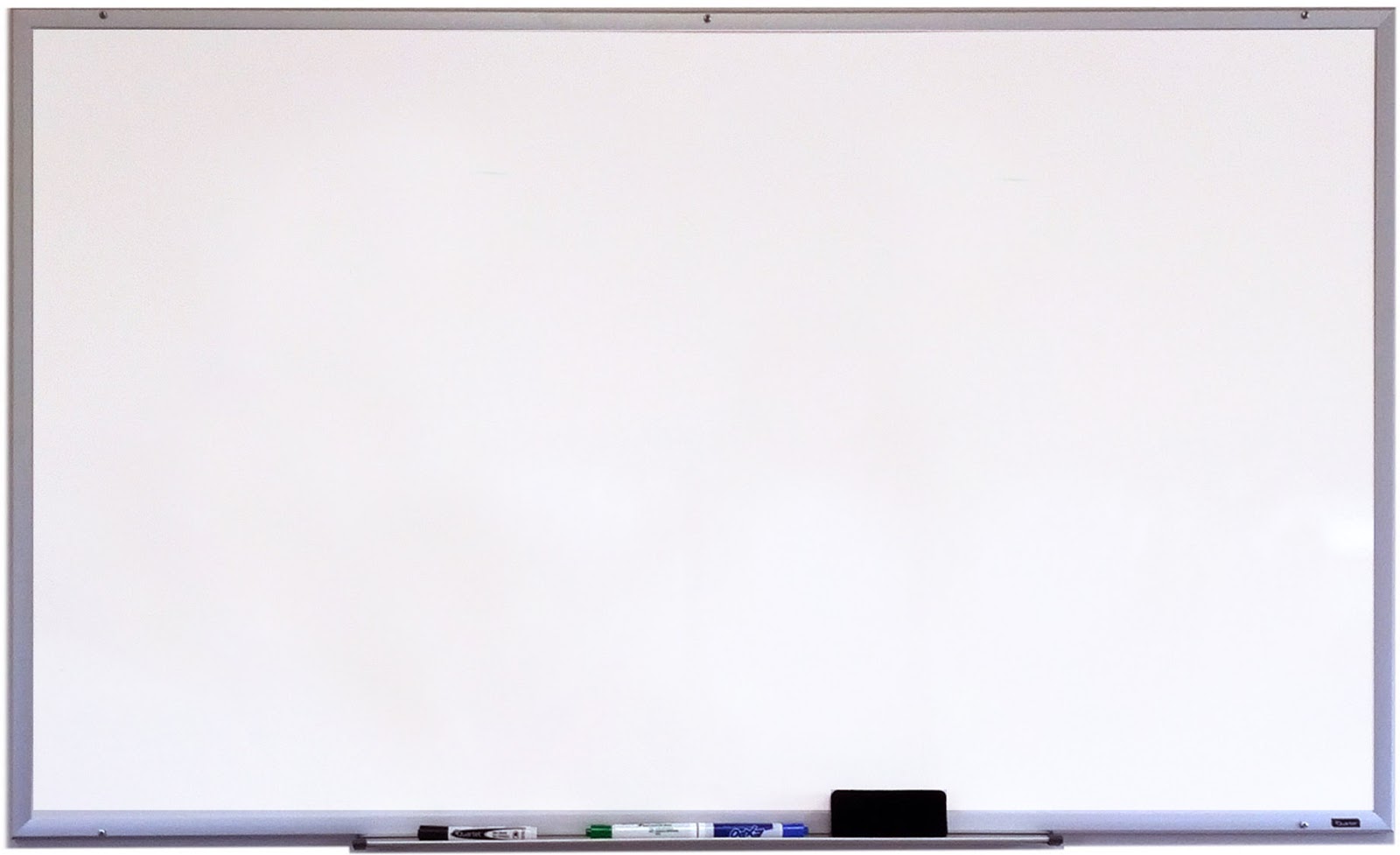 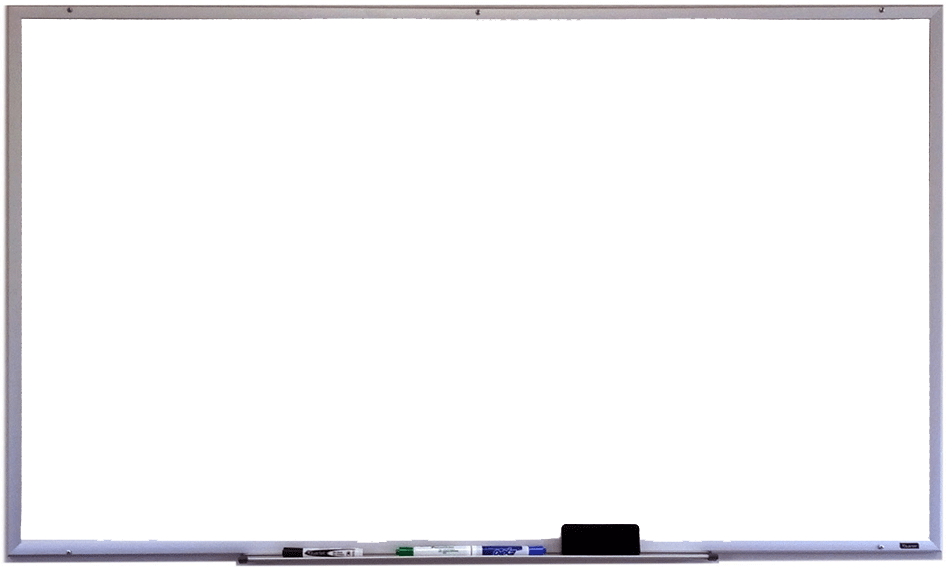 سأتعلم اليوم :-
القوانين الصفية الإلكترونية
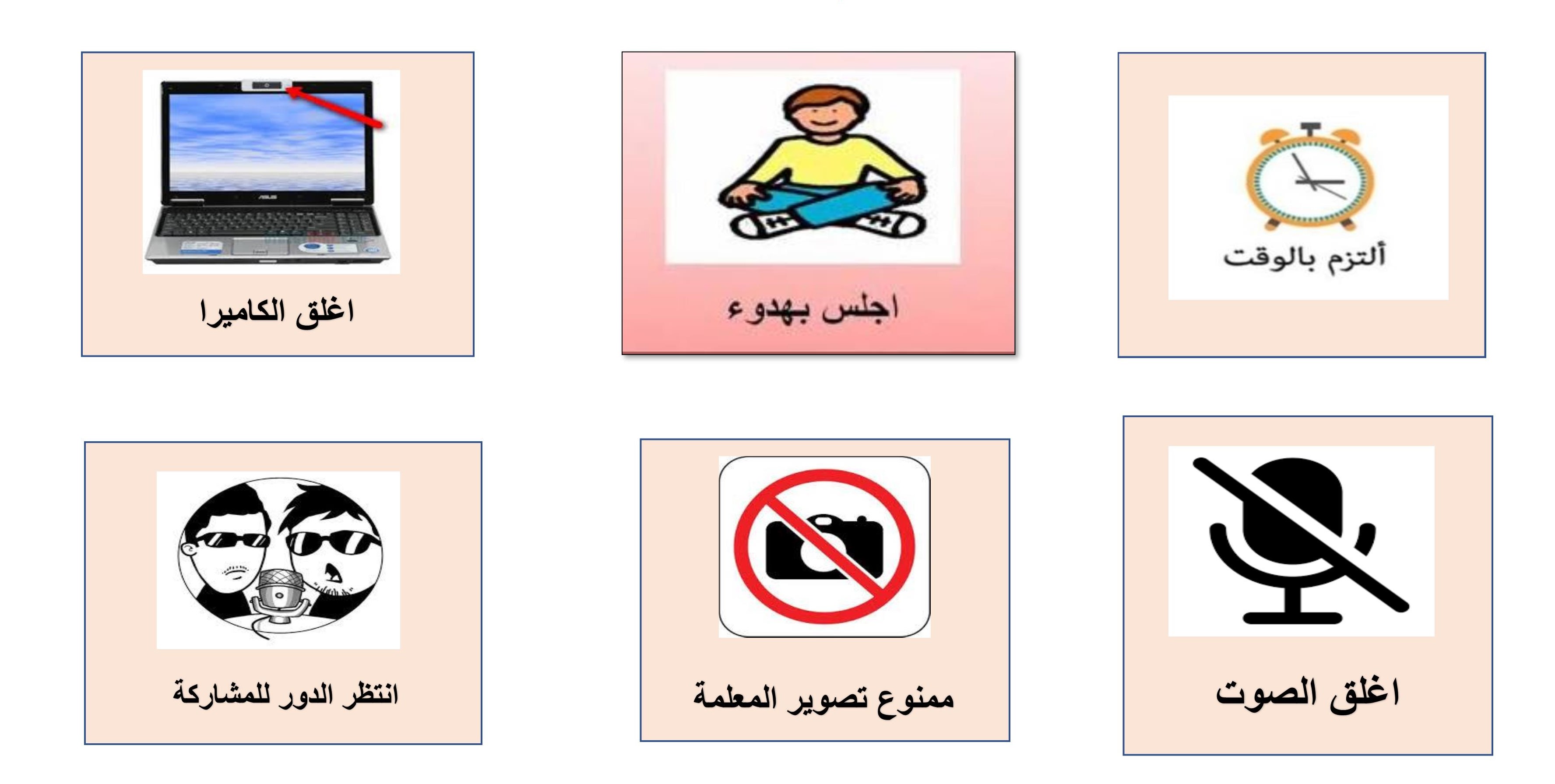 يحاكي المتعلم جملة فعلية بسيطة فعلها ماض أو مضارع
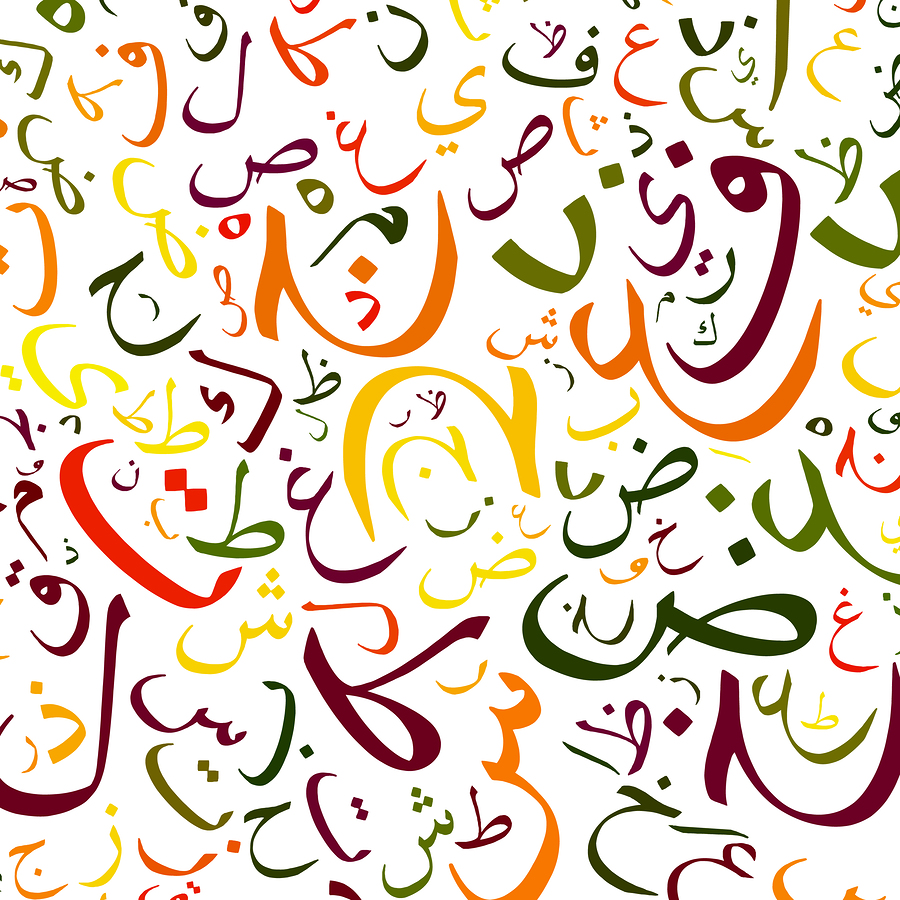 يعبر المتعلم عن الصورة بجملة فعلية .
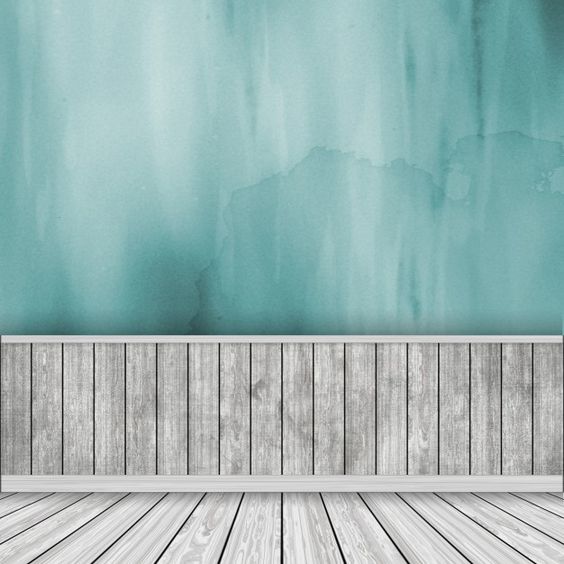 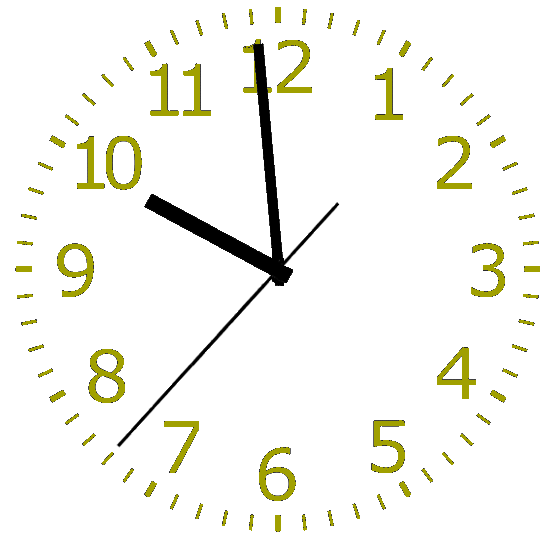 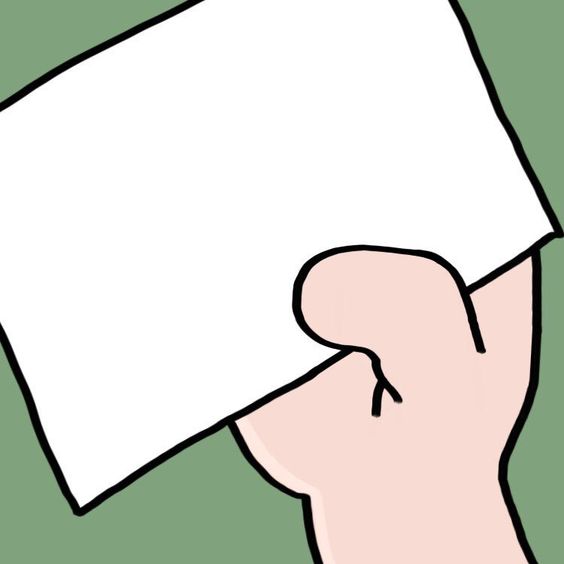 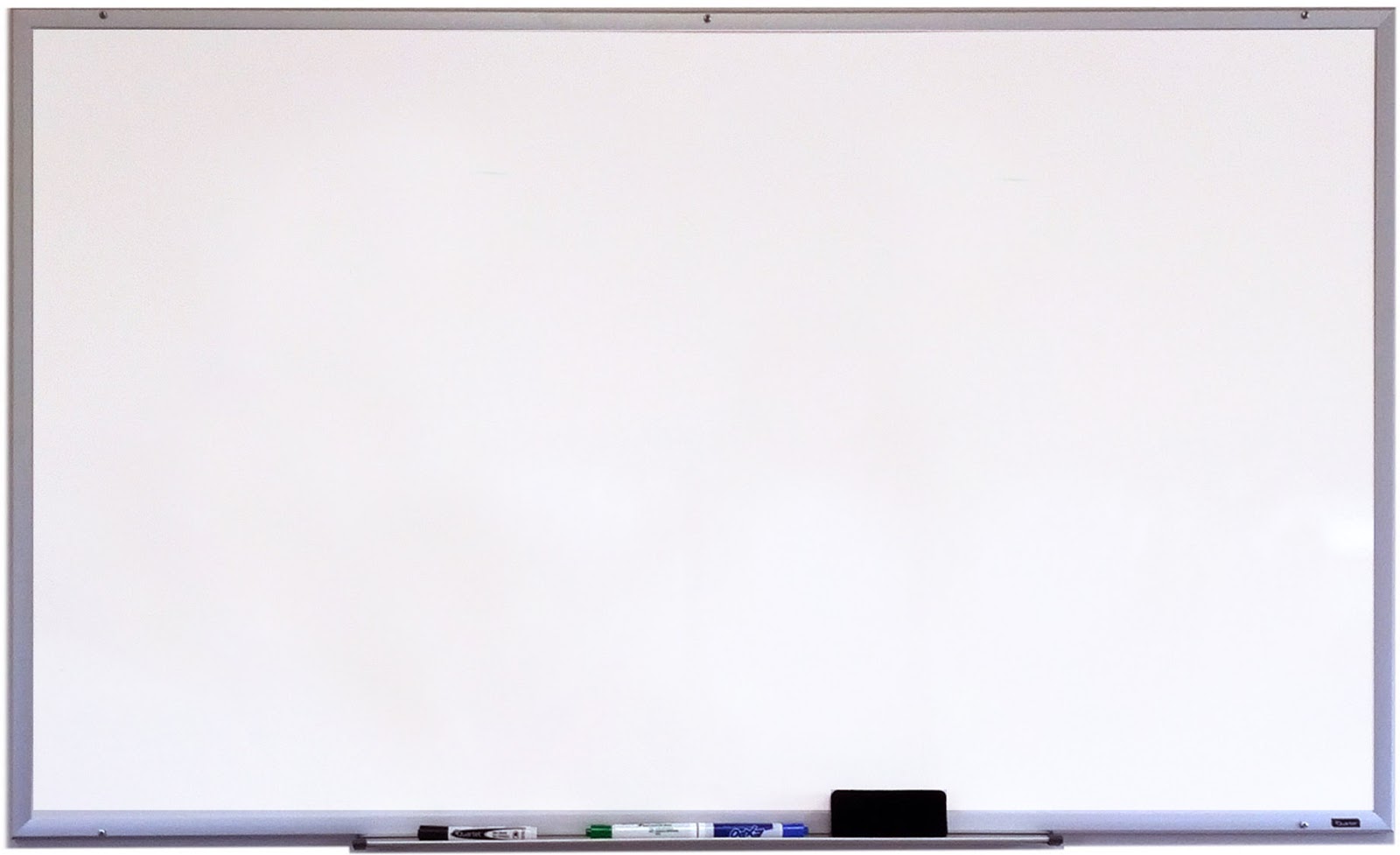 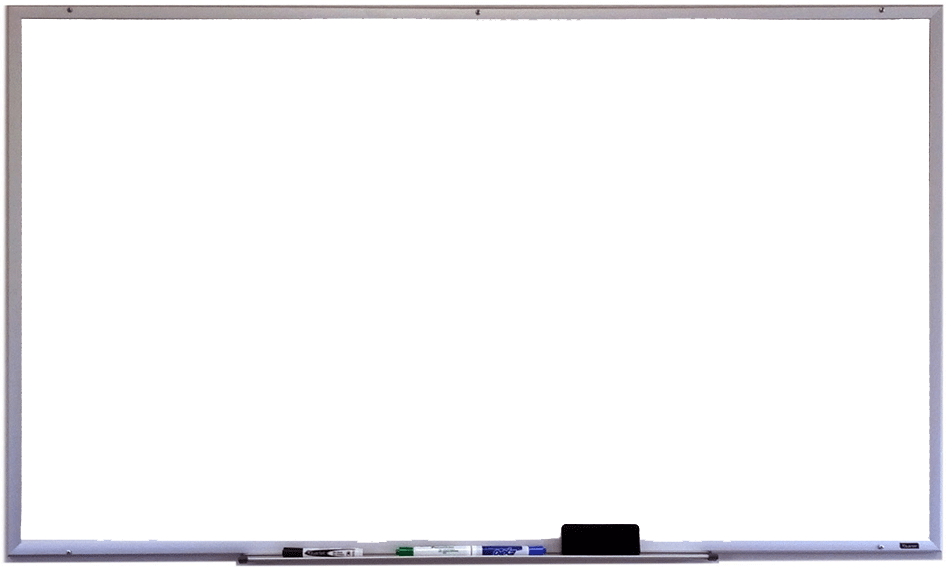 القوانين الصفية الإلكترونية
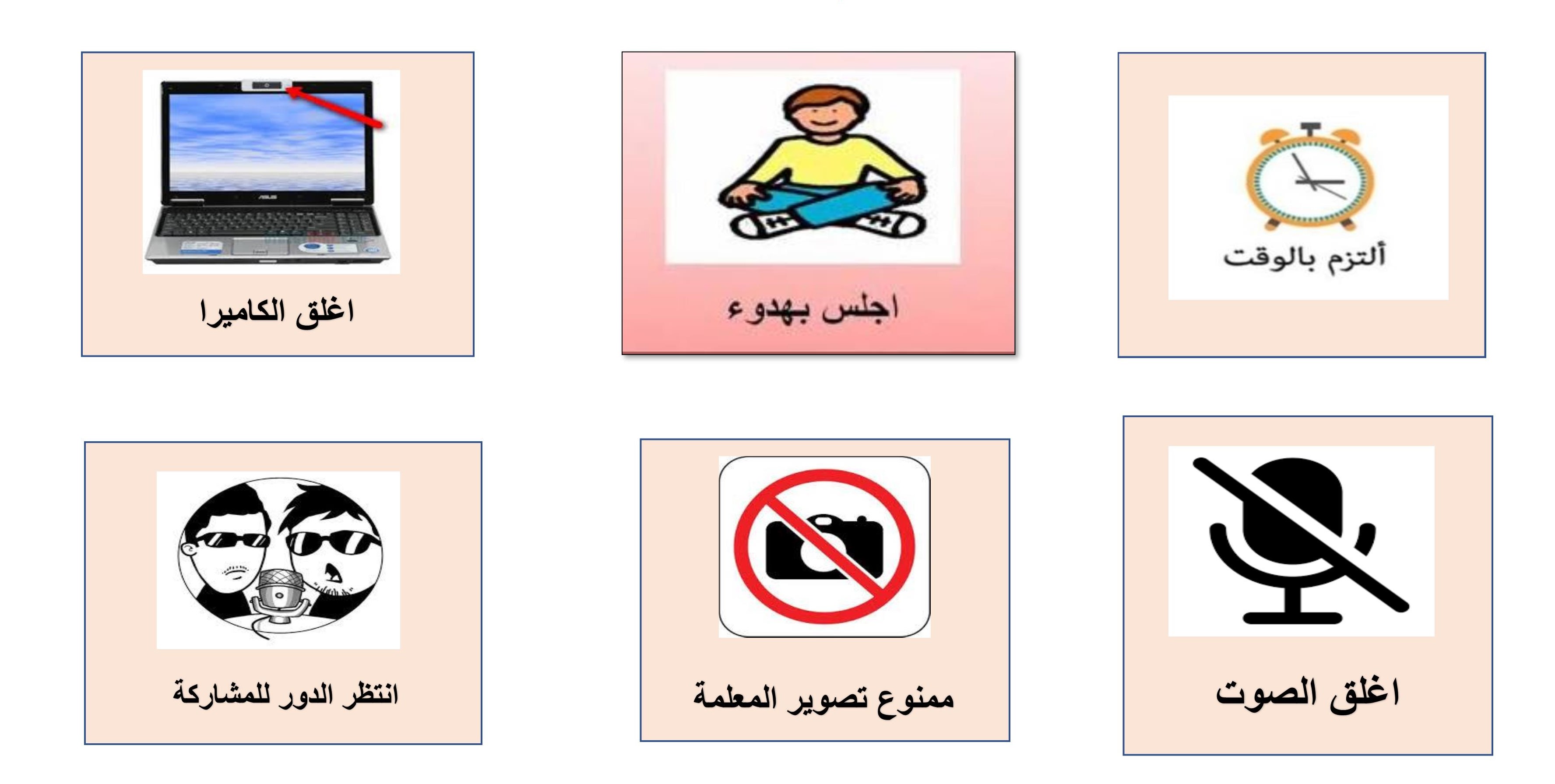 يحاكي المتعلم جملة فعلية بسيطة فعلها ماض أو مضارع
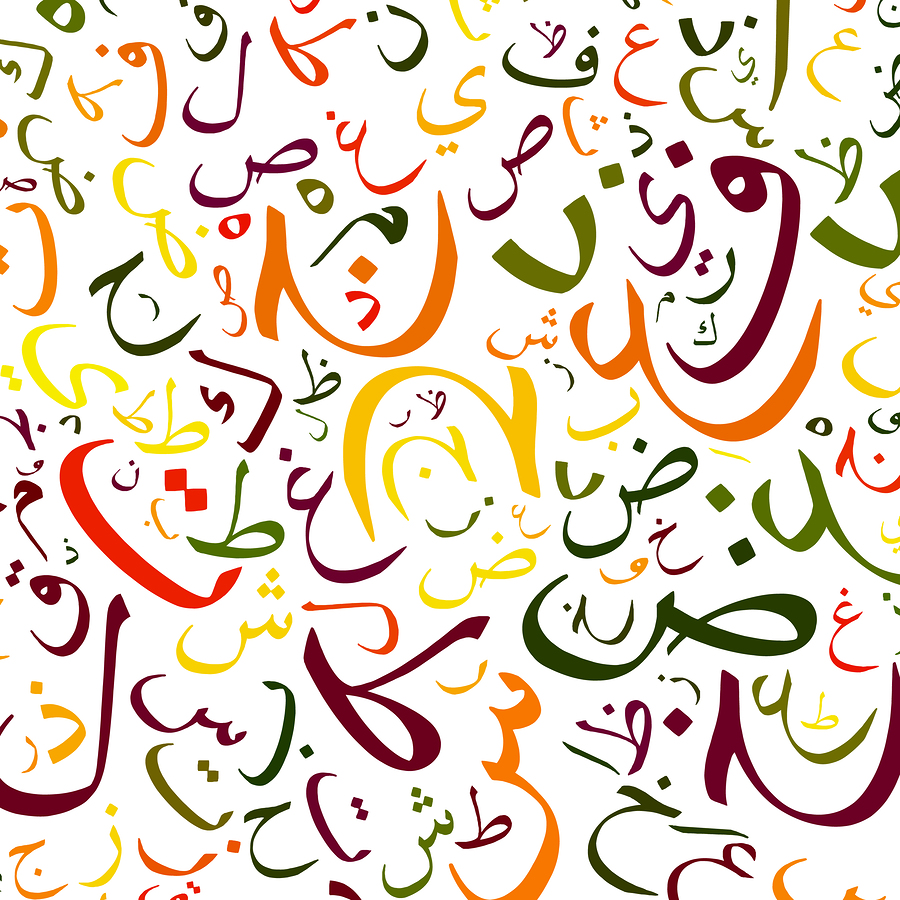 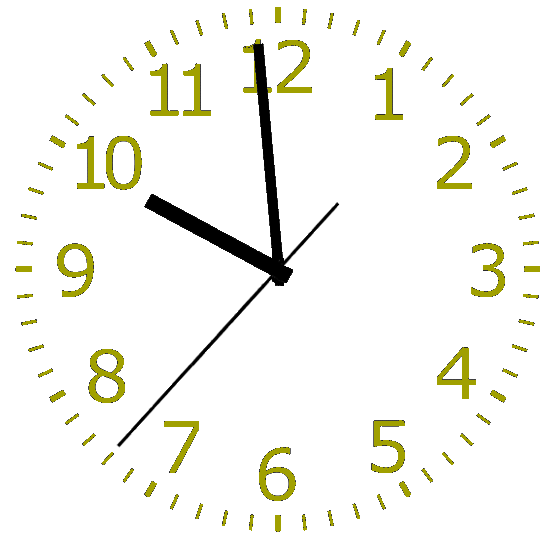 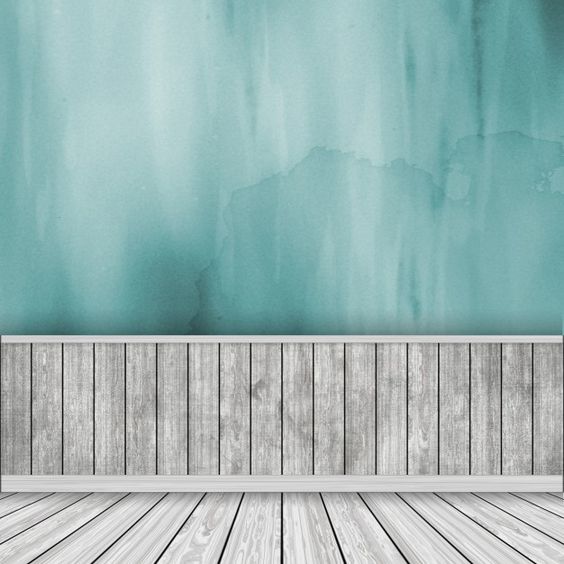 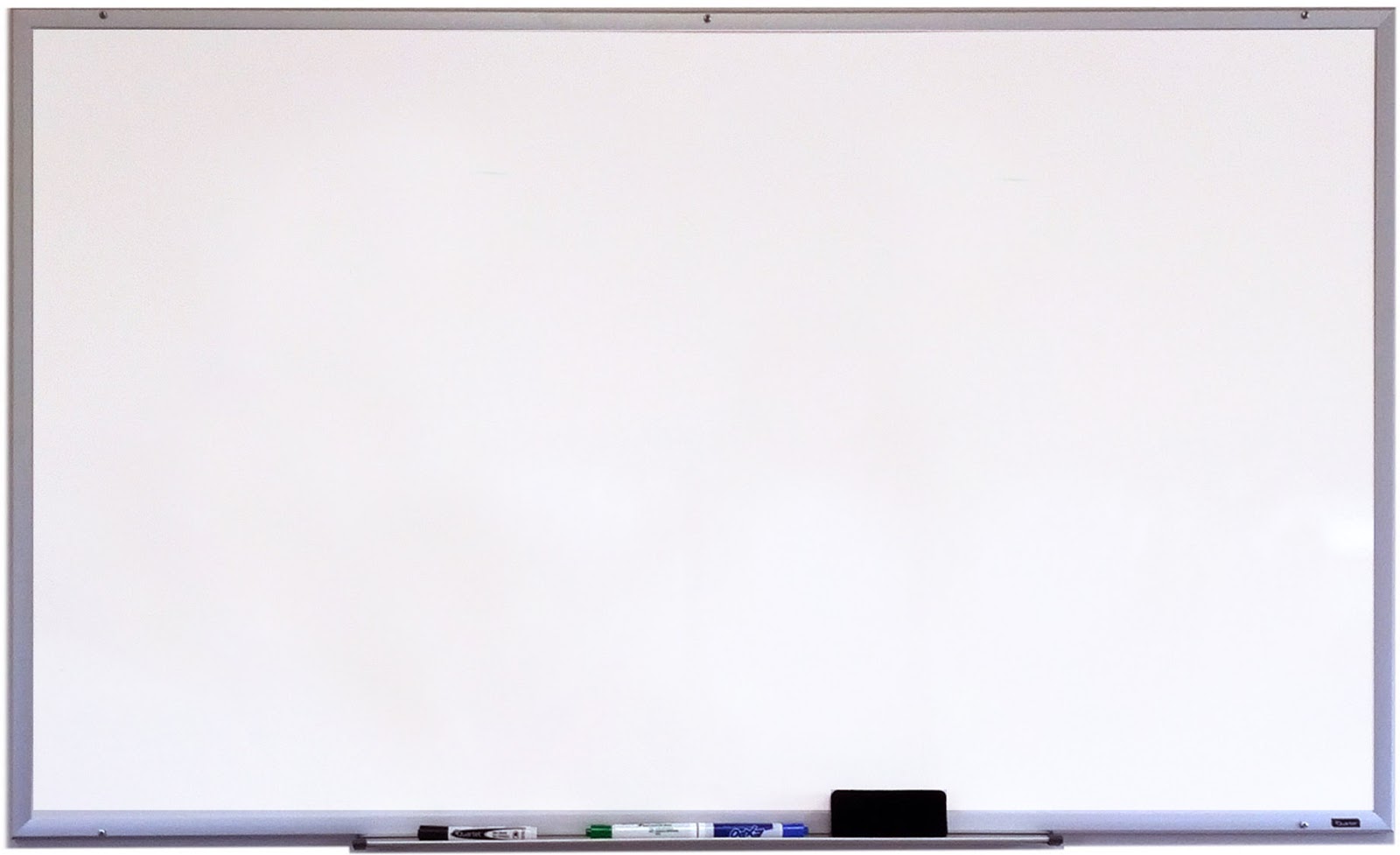 أقرا بطلاقة:
القوانين الصفية الإلكترونية
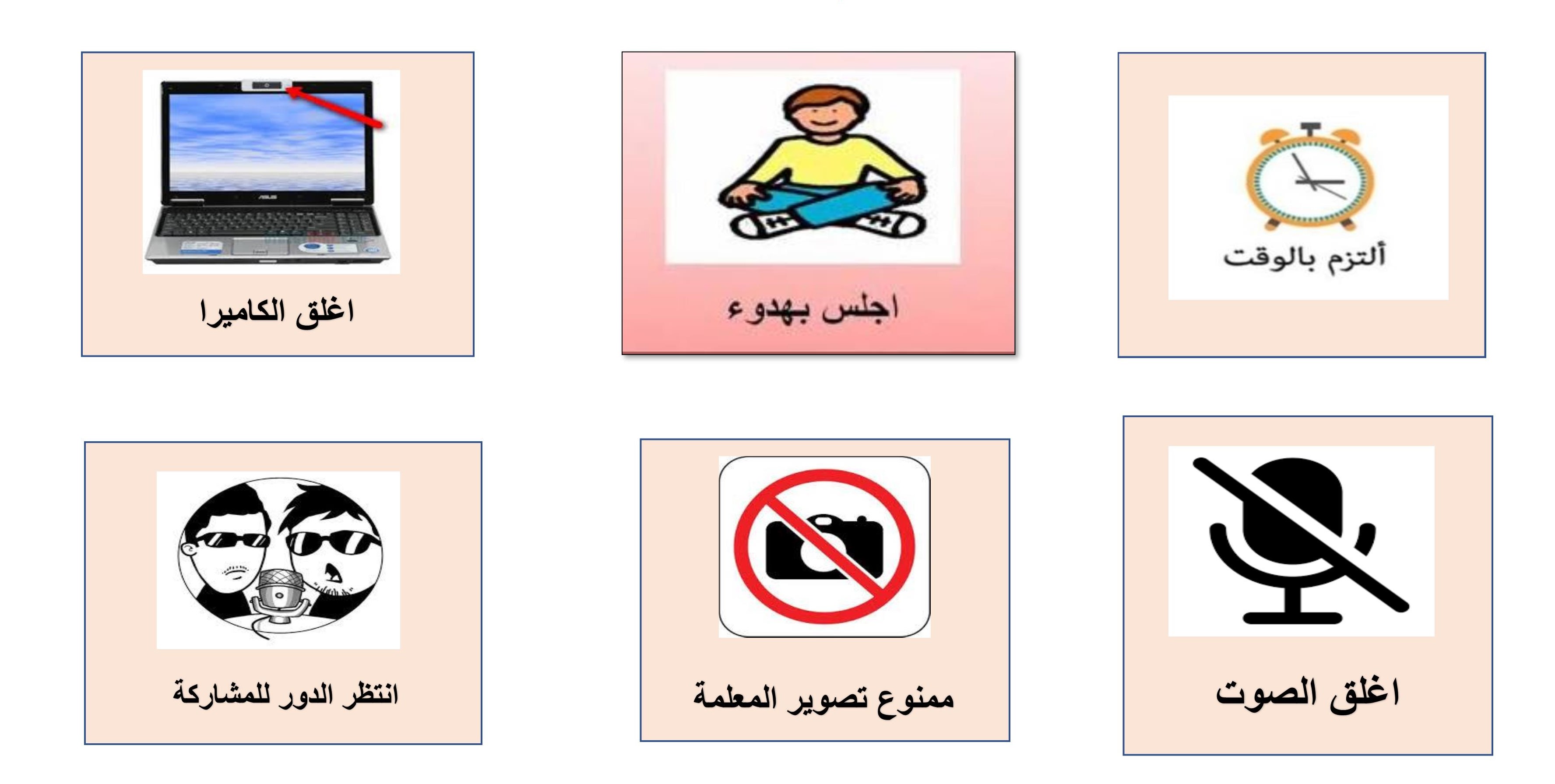 يَسْكُنُ الْفلاحُ في الْقَرْيَةِ ،اسْتَيْقَظَ الْفَلاحُ على

 صِياحِ الدّيكِ و تَغْريدِ العَصافيرِ .
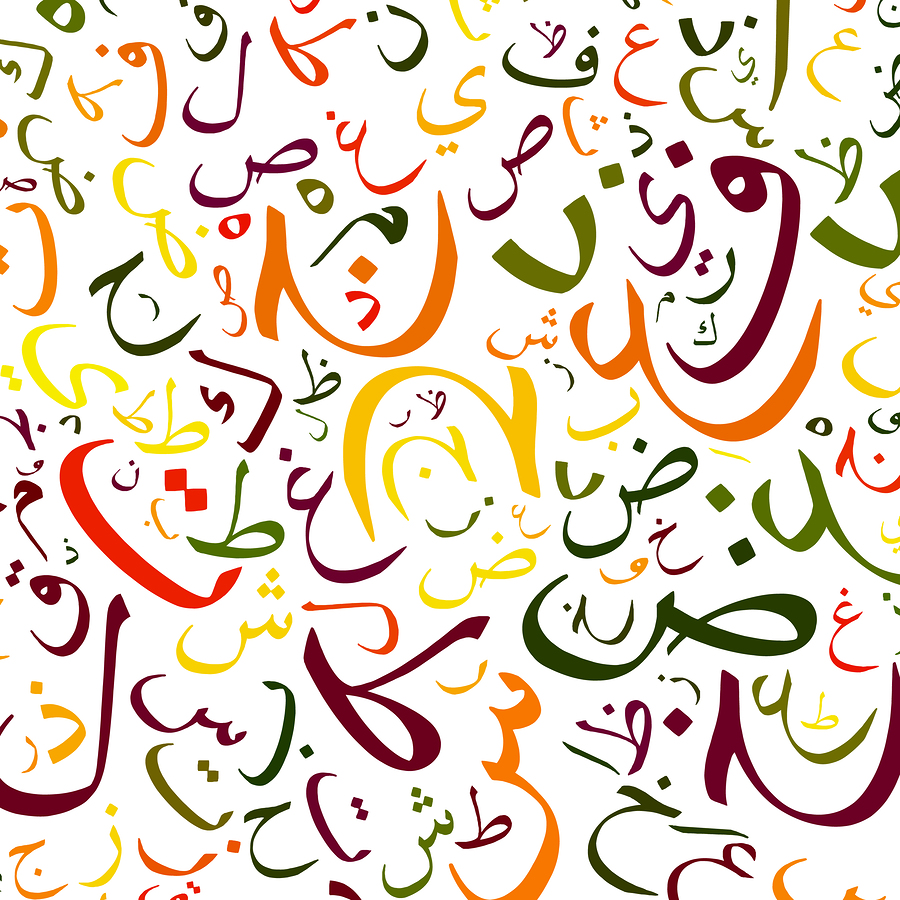 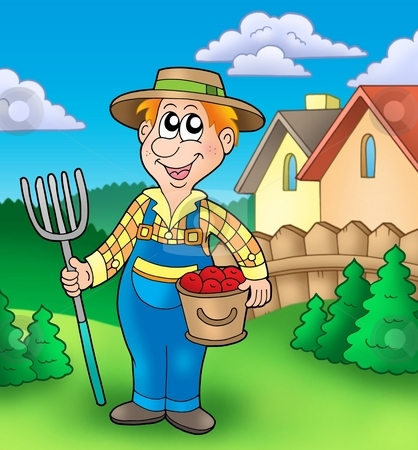 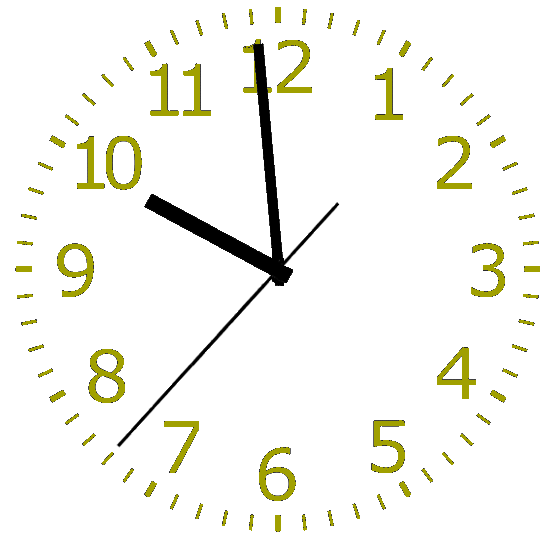 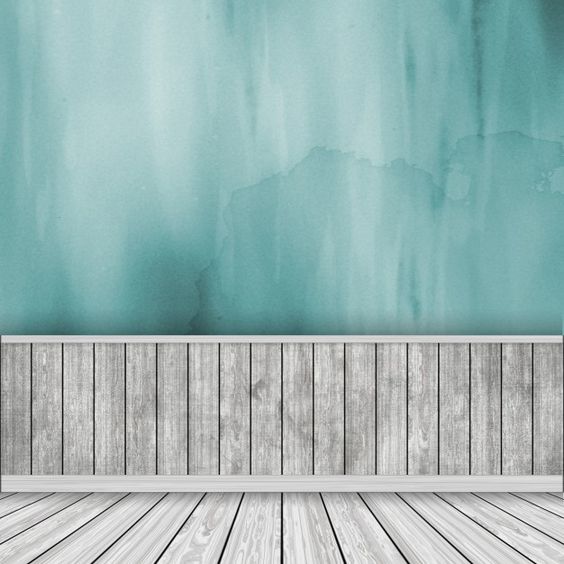 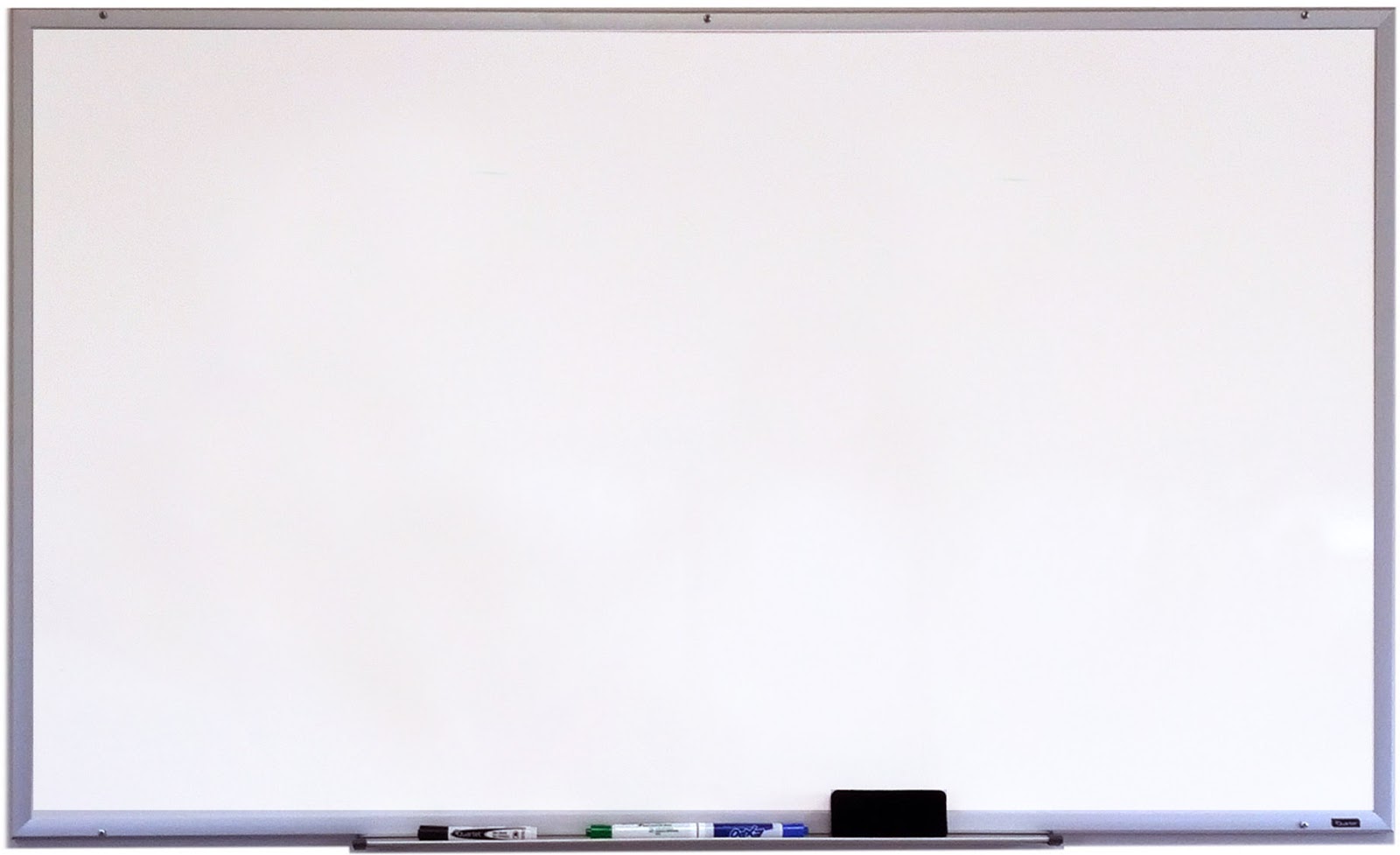 حول الكلمات التالية وفق النمط :
القوانين الصفية الإلكترونية
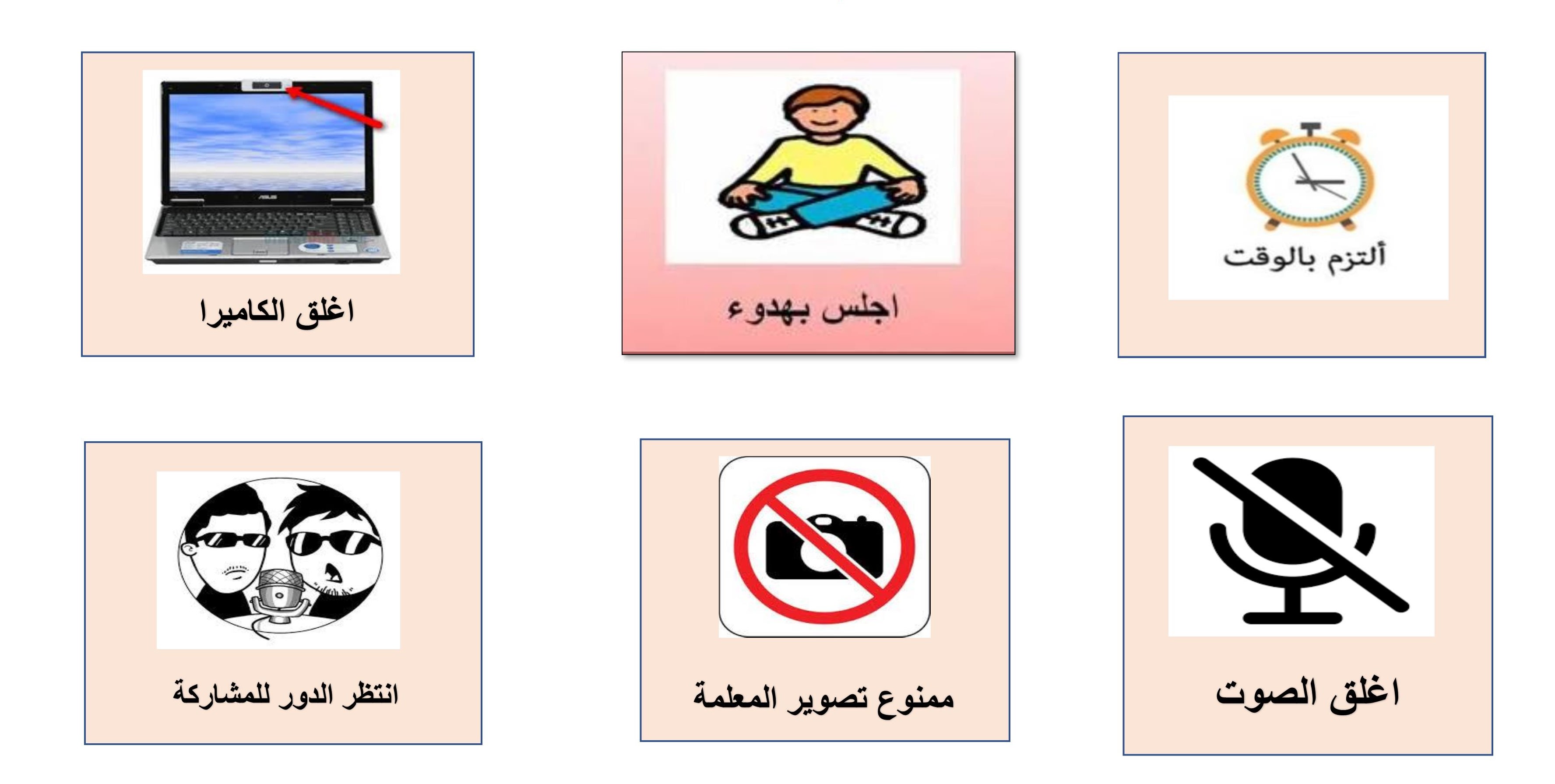 يَجْلِسُ
جَلَسَ
يَكْتُبُ
كَتَبَ
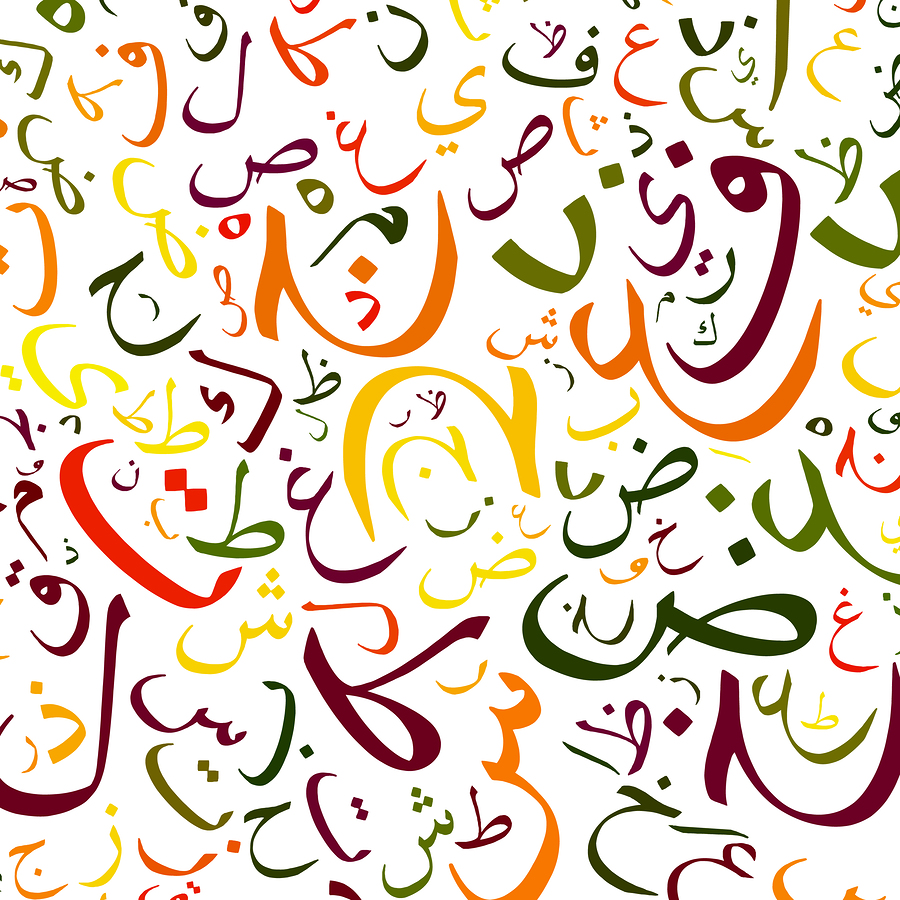 يَسْجِدُ
سَجَدَ
يَقْـرَأُ
قَرَأَ
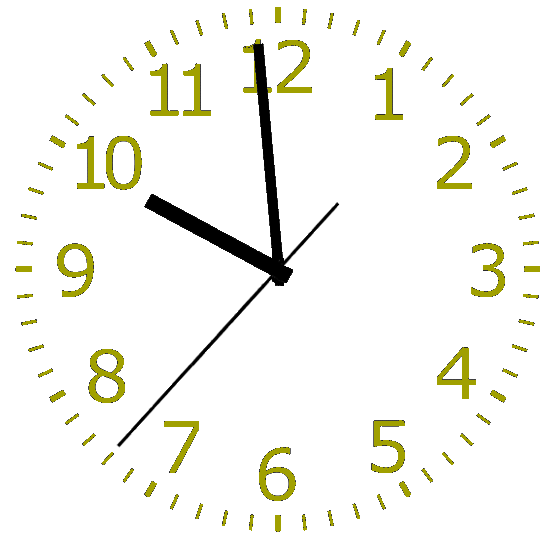 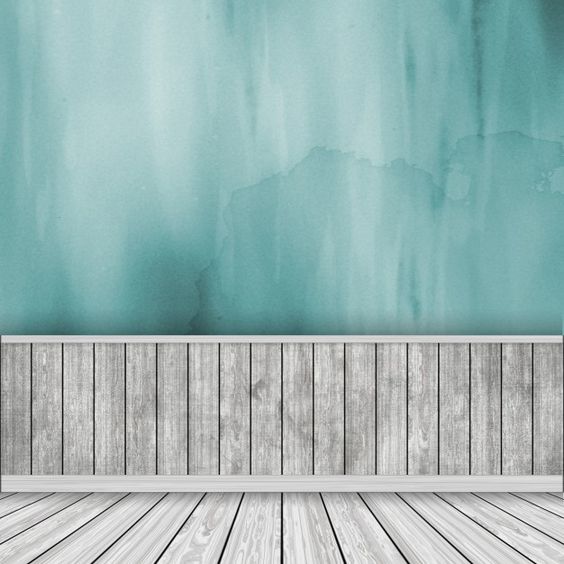 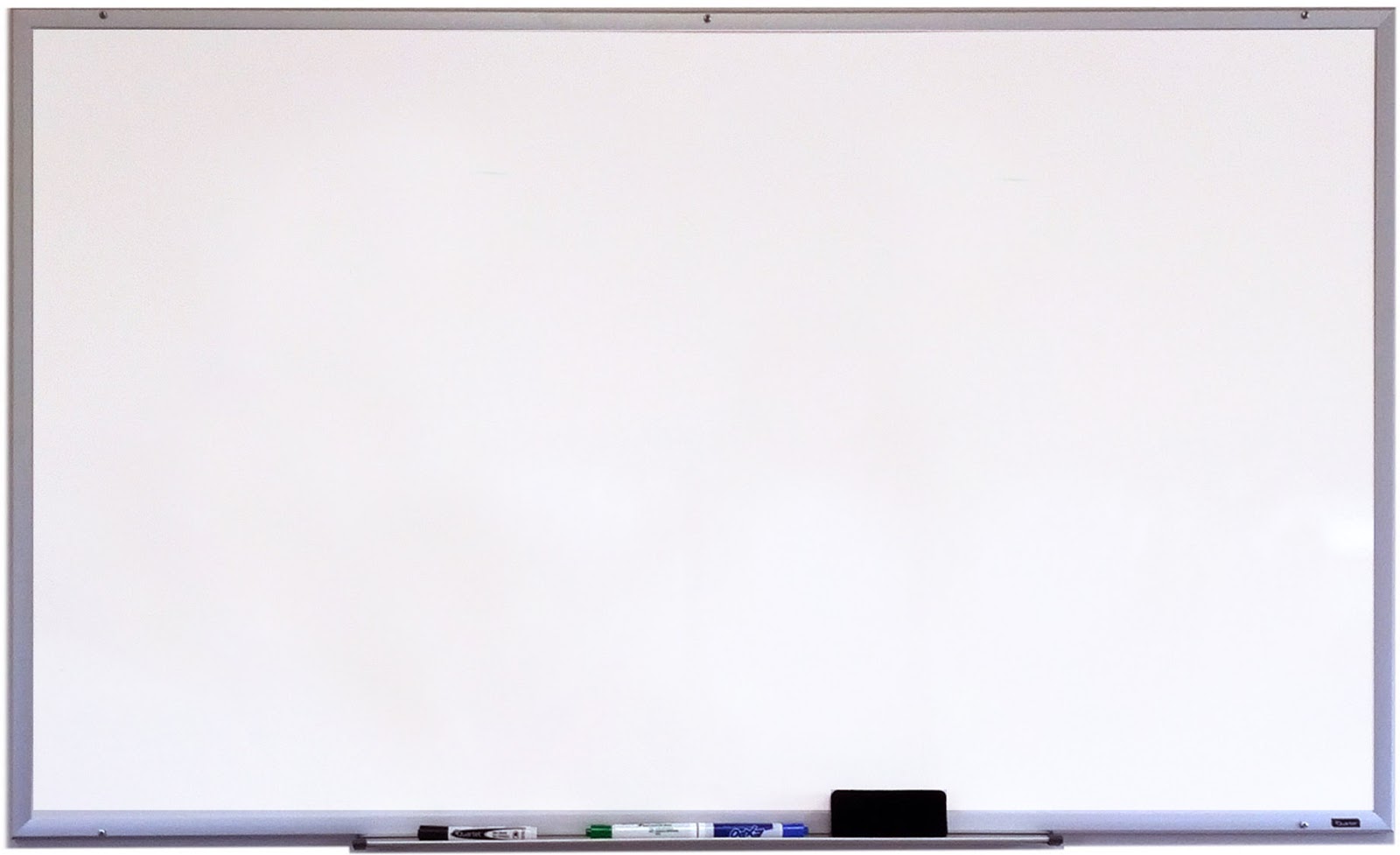 حول الكلمات التالية وفق النمط :
القوانين الصفية الإلكترونية
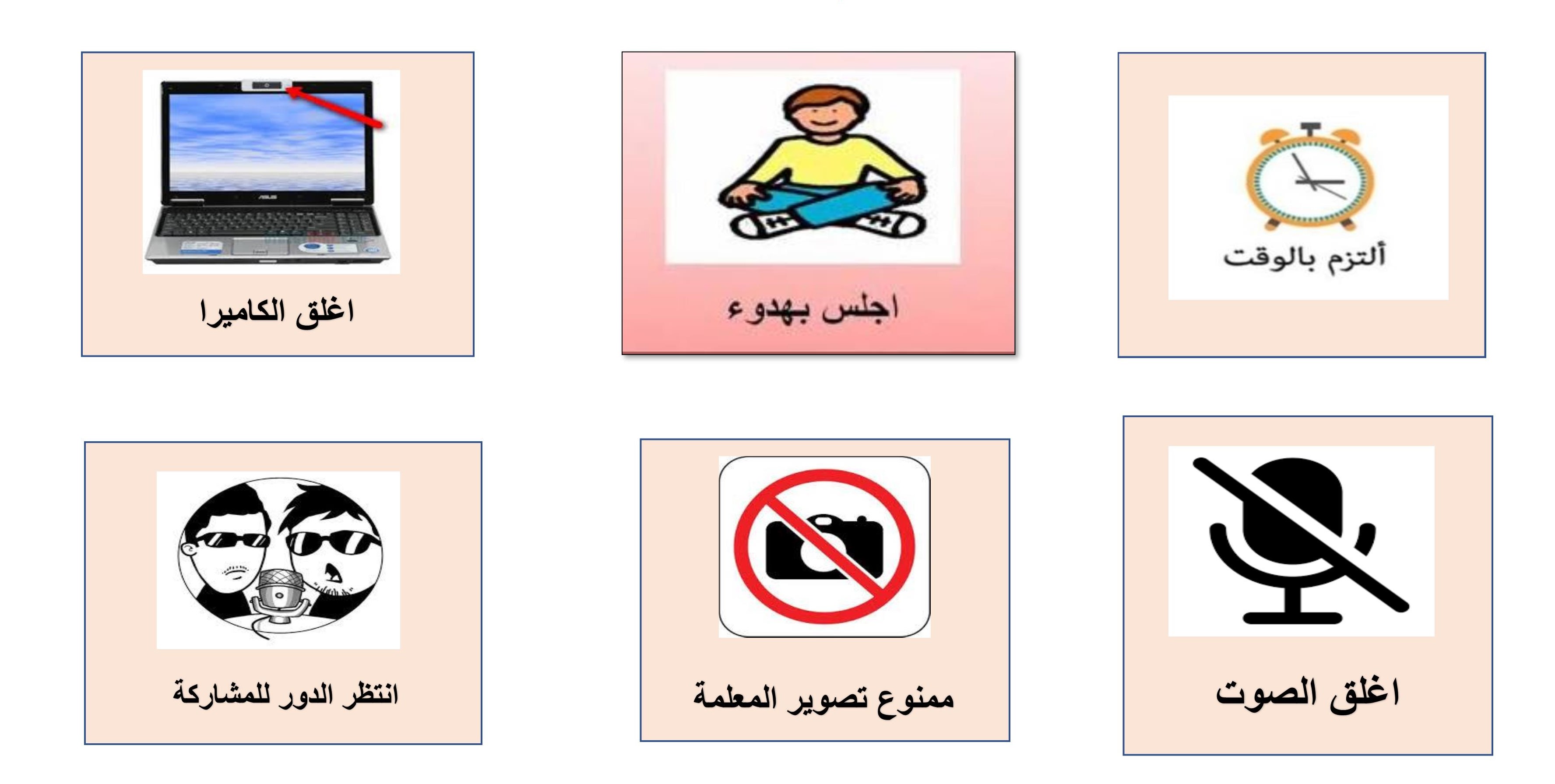 يَرْكَبُ
رَكَبَ
يَجْمَعُ
جَمَعَ
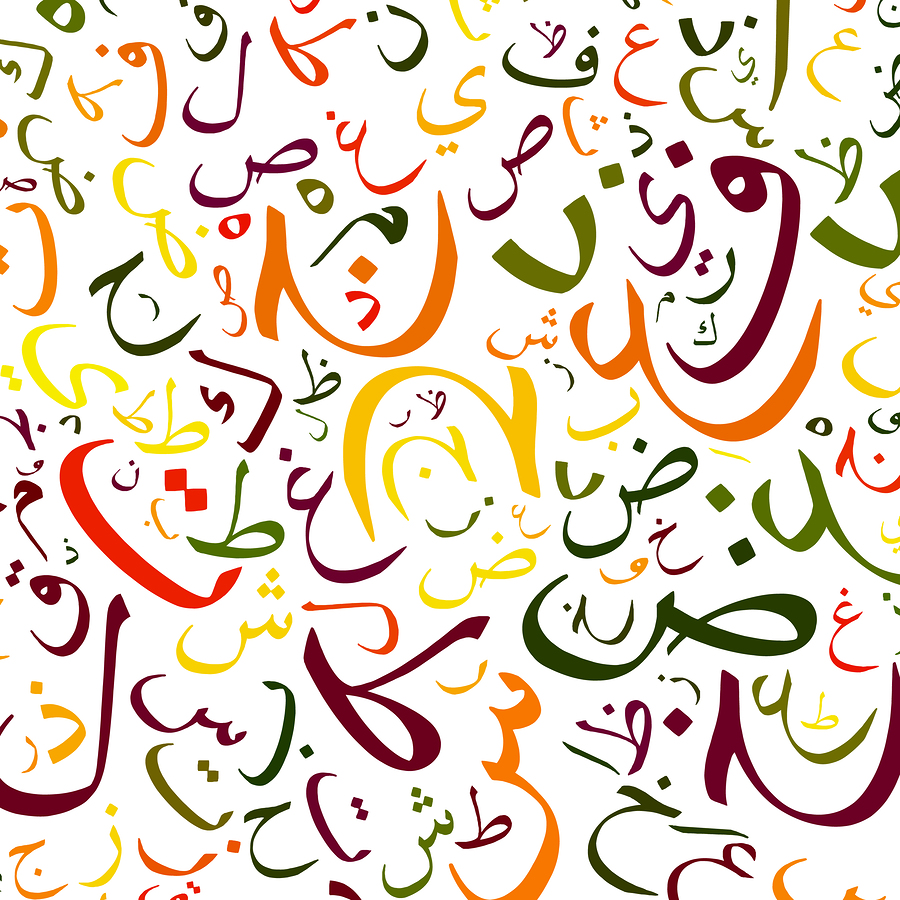 يَفْتَحُ
فَتَحَ
يَصْعَدُ
صَعَدَ
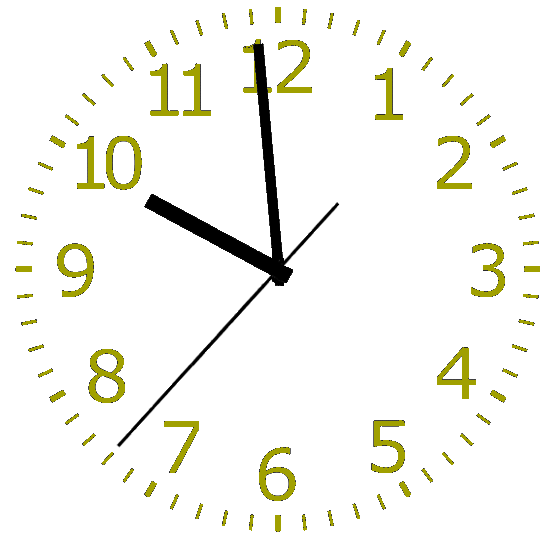 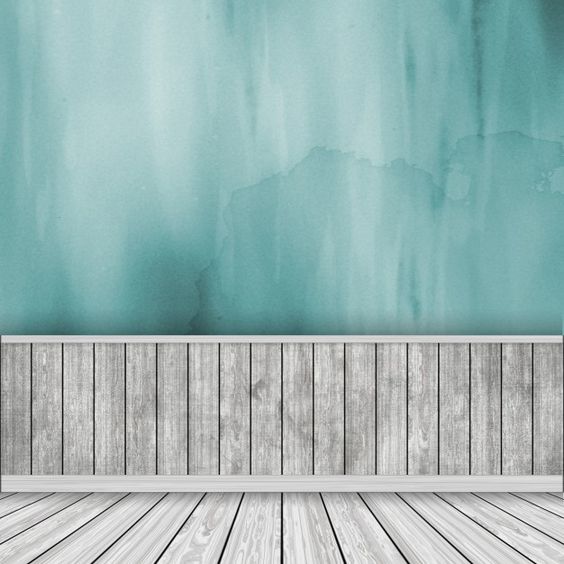 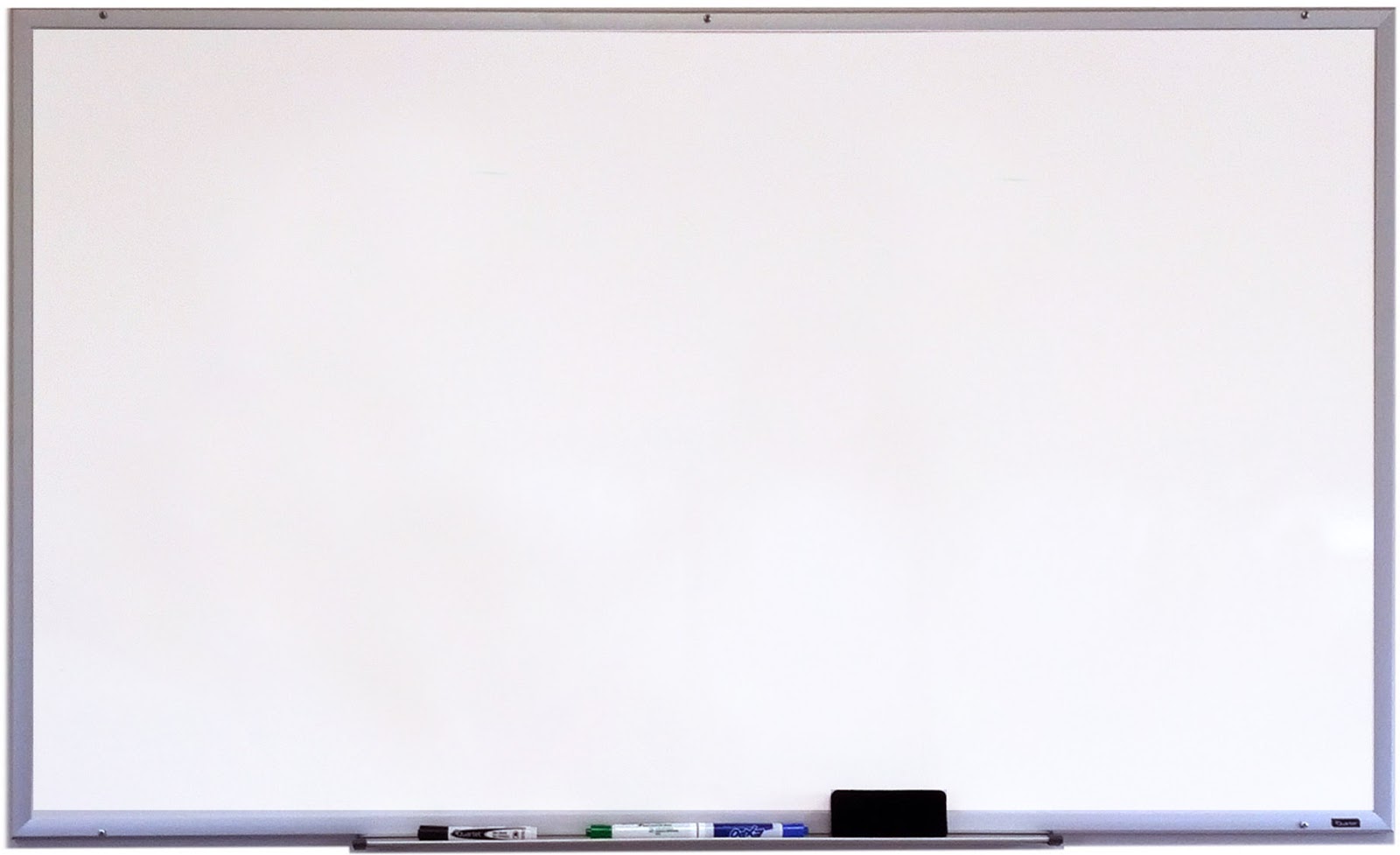 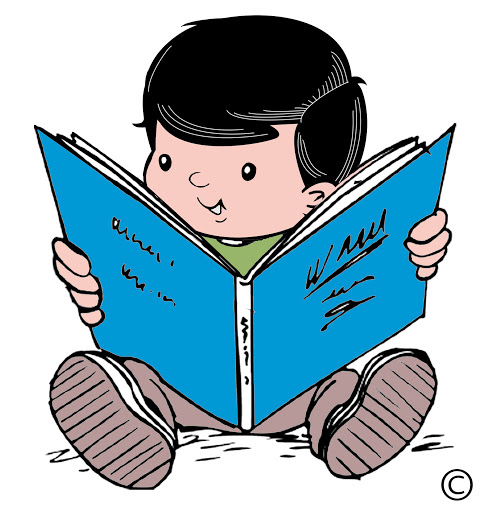 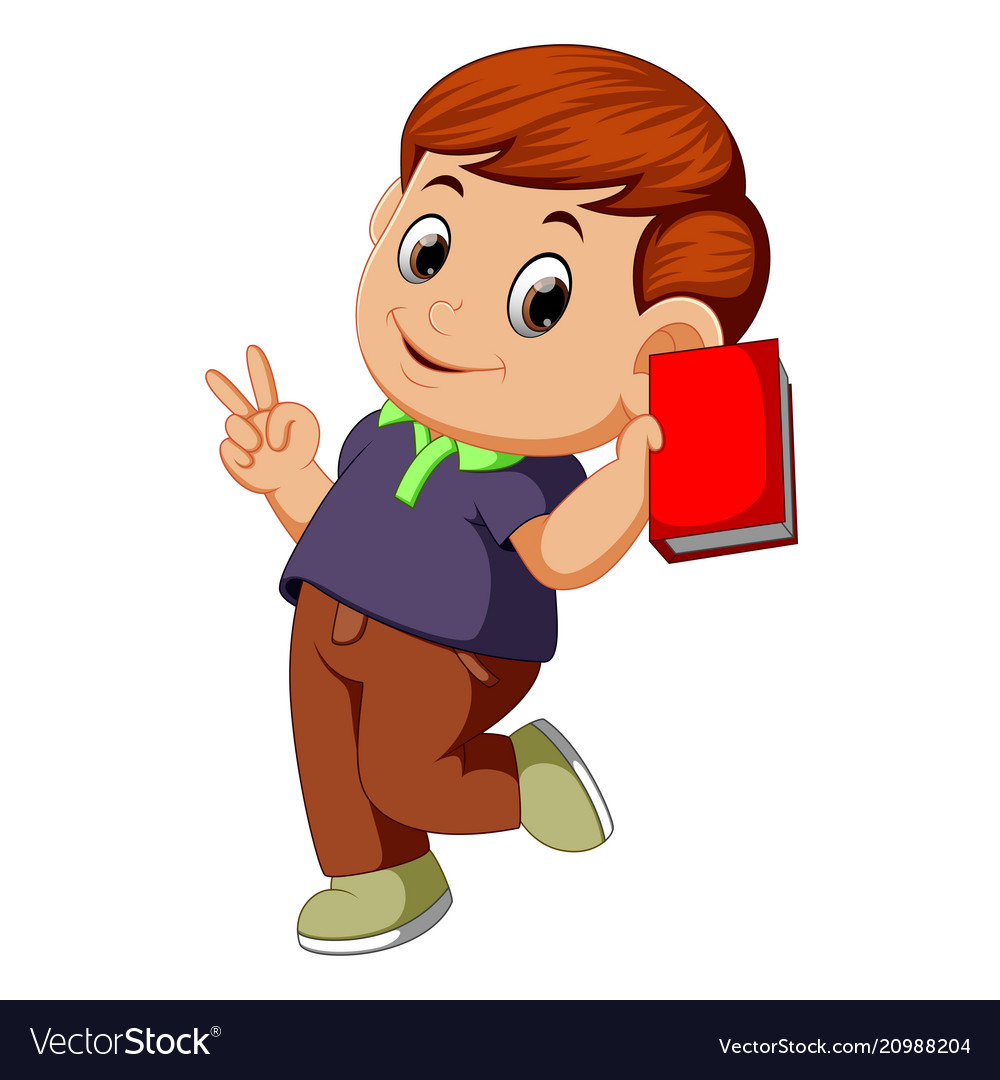 القوانين الصفية الإلكترونية
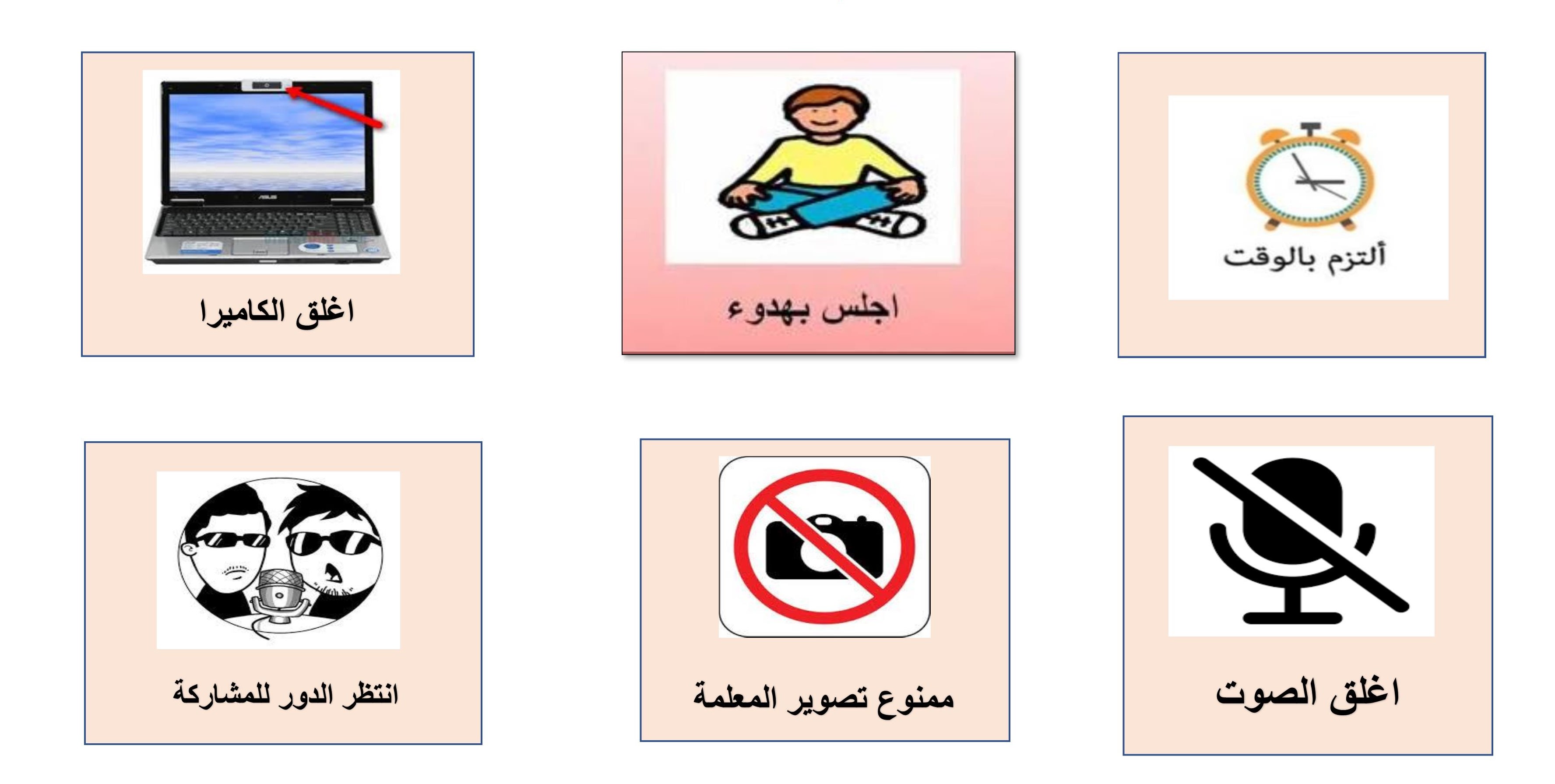 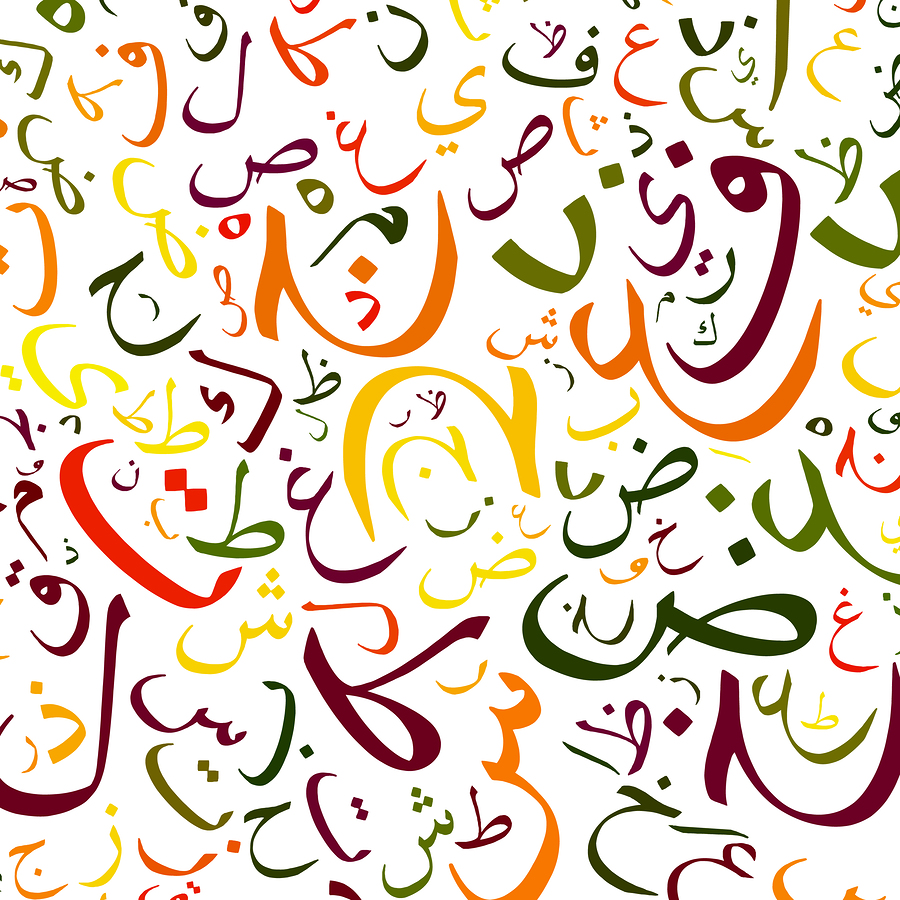 يَقْـرَأُ الطالبُ الْكِتابَ.
قَـرَأَ الطالبُ الْكِتابَ.
(ما يحتاج المتعلم لمعرفته هنا أن قرأ تدل على انتهاء العمل أو الذي قام به زميلهم أما يقرأ فتدل على أن زميلهم الآخر ما زال مستمرًا في القراءة).
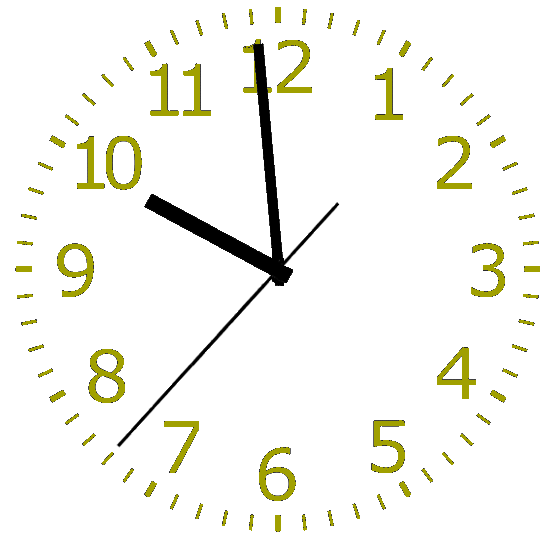 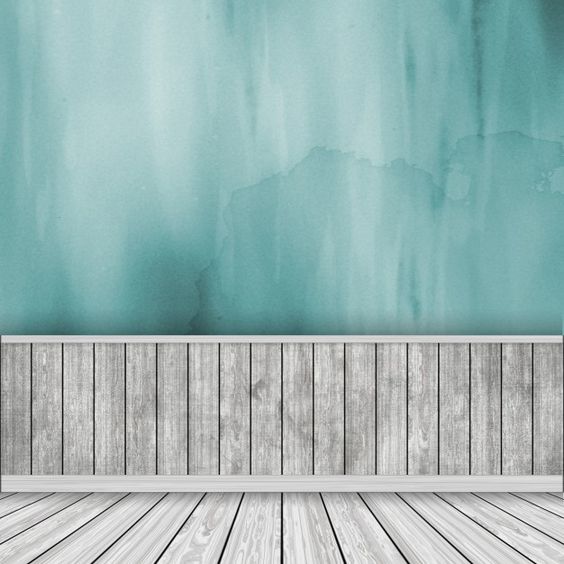 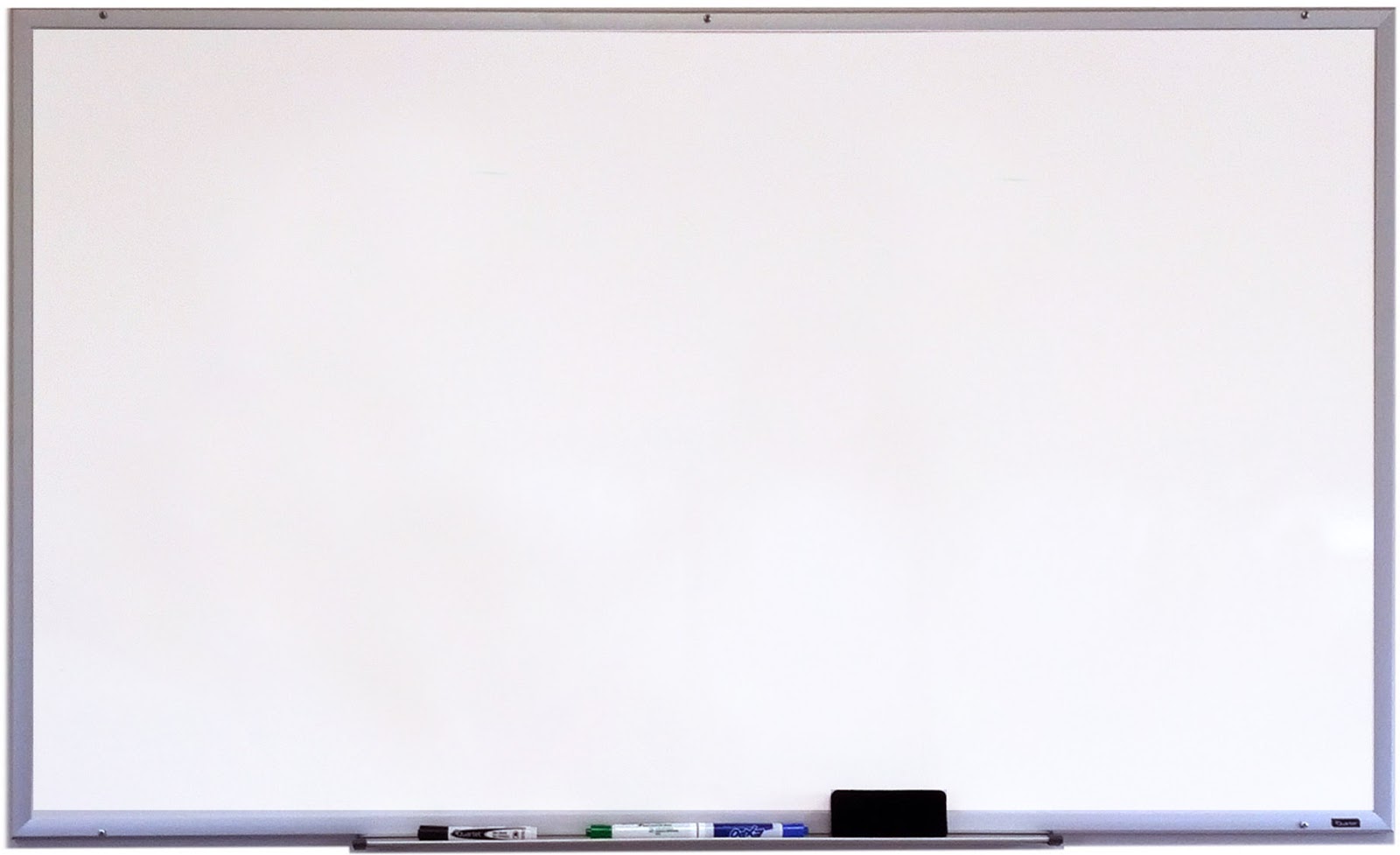 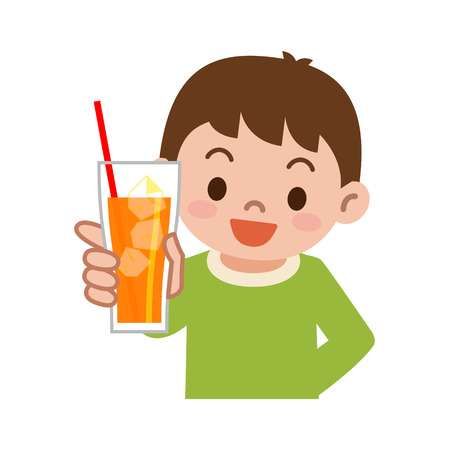 القوانين الصفية الإلكترونية
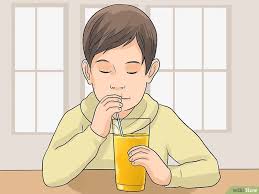 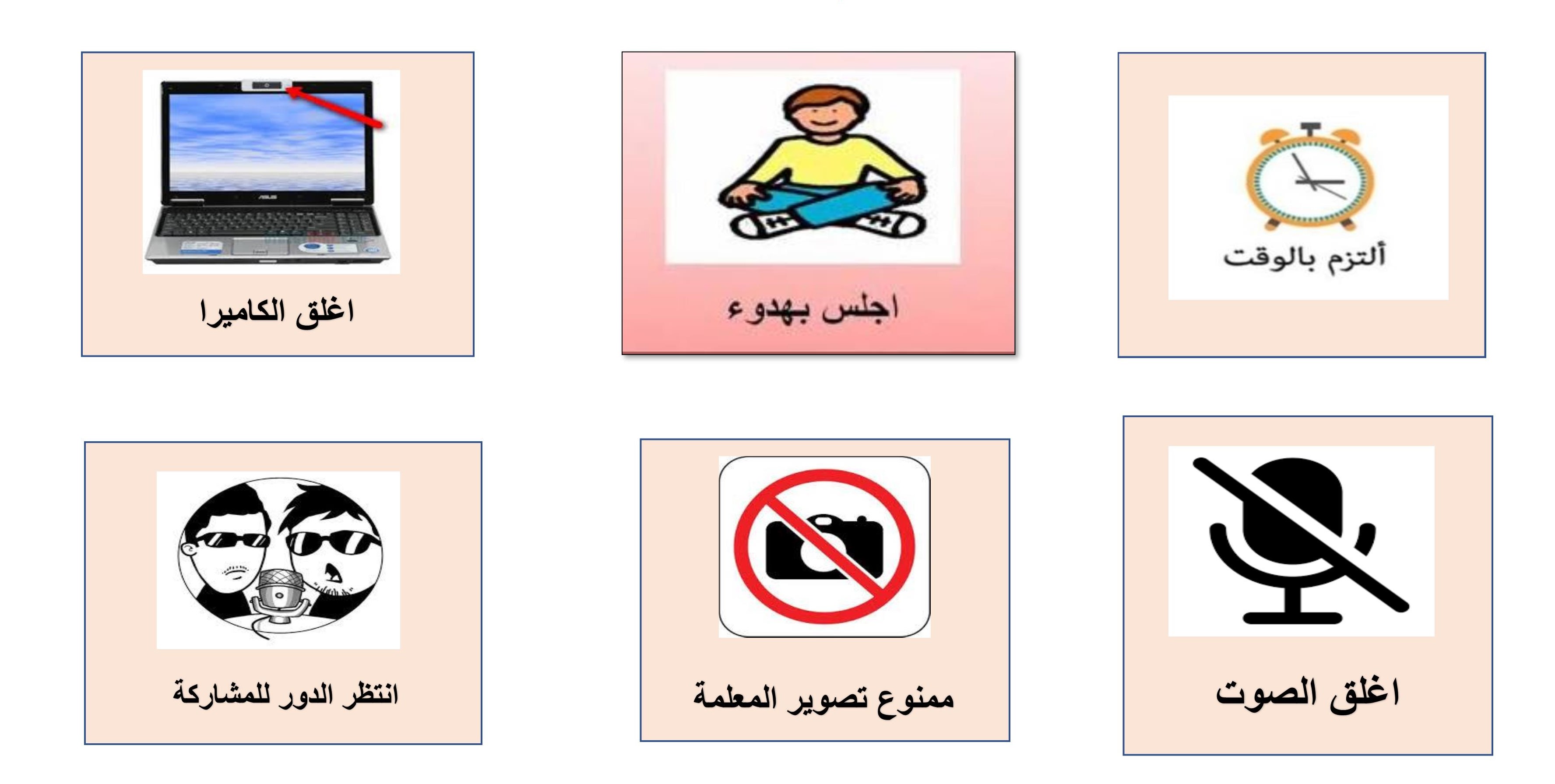 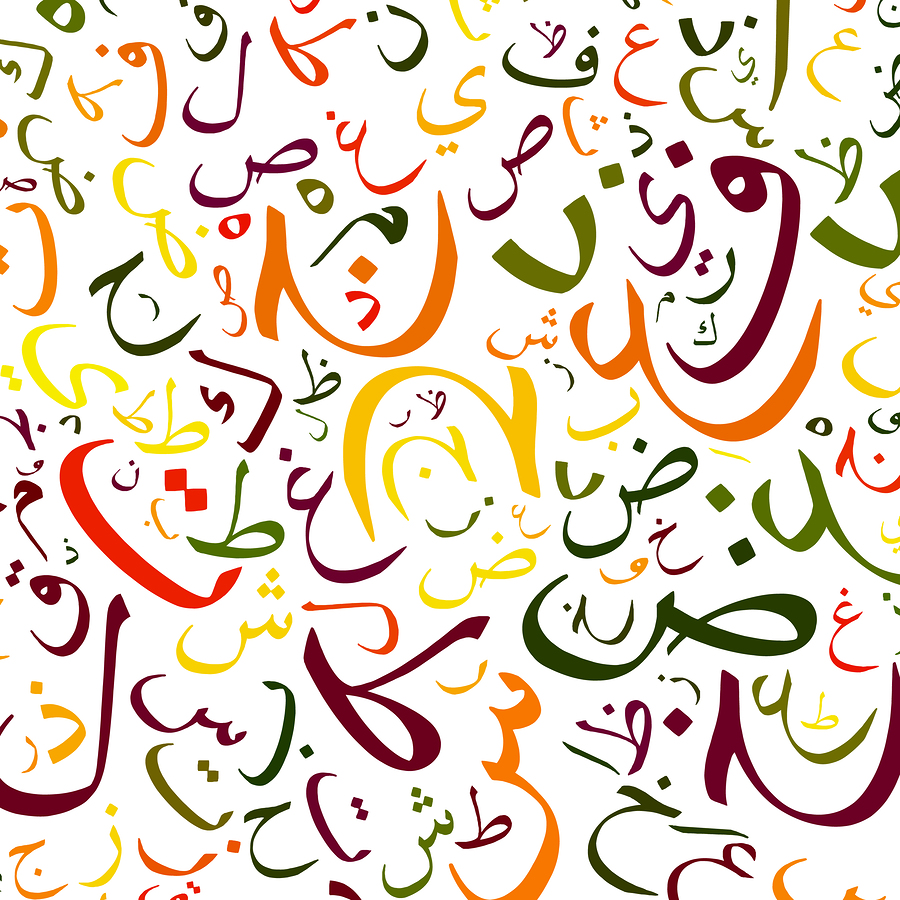 شَرِبَ أَخـي الْعَصيرَ .
يَشْرَبُ أَخي الْعَصيرَ.
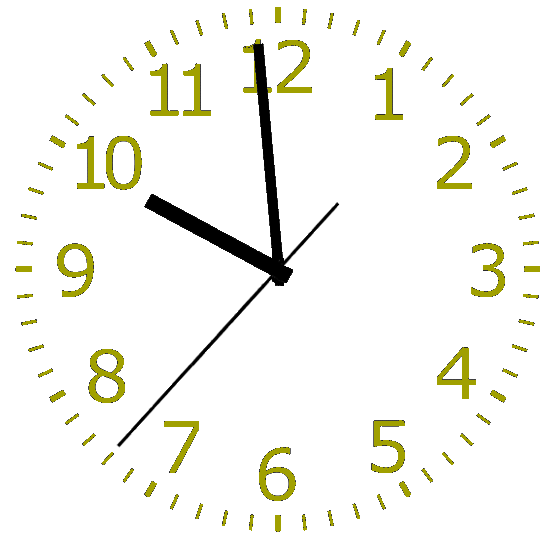 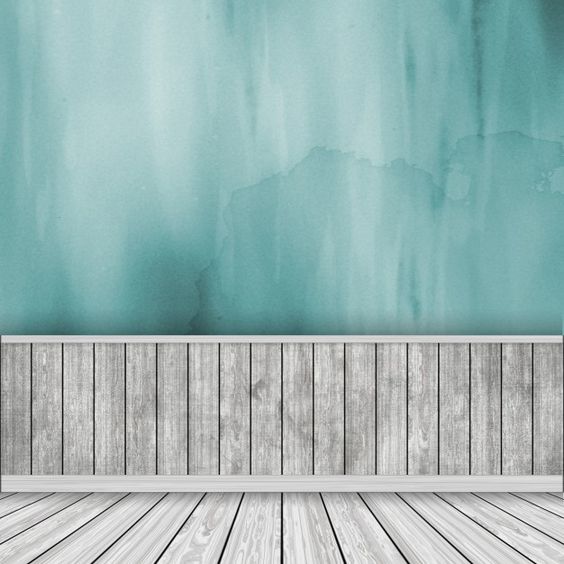 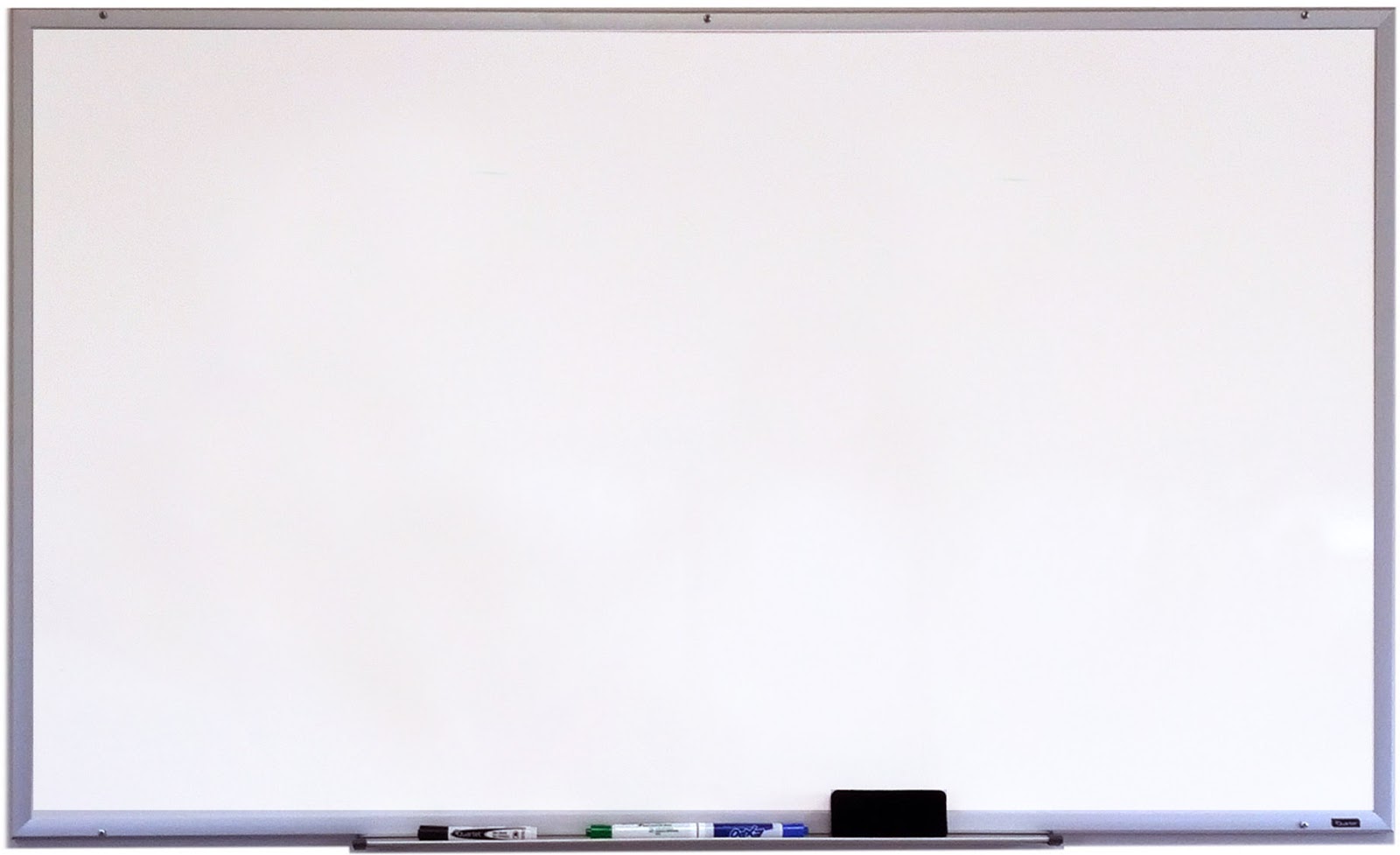 القوانين الصفية الإلكترونية
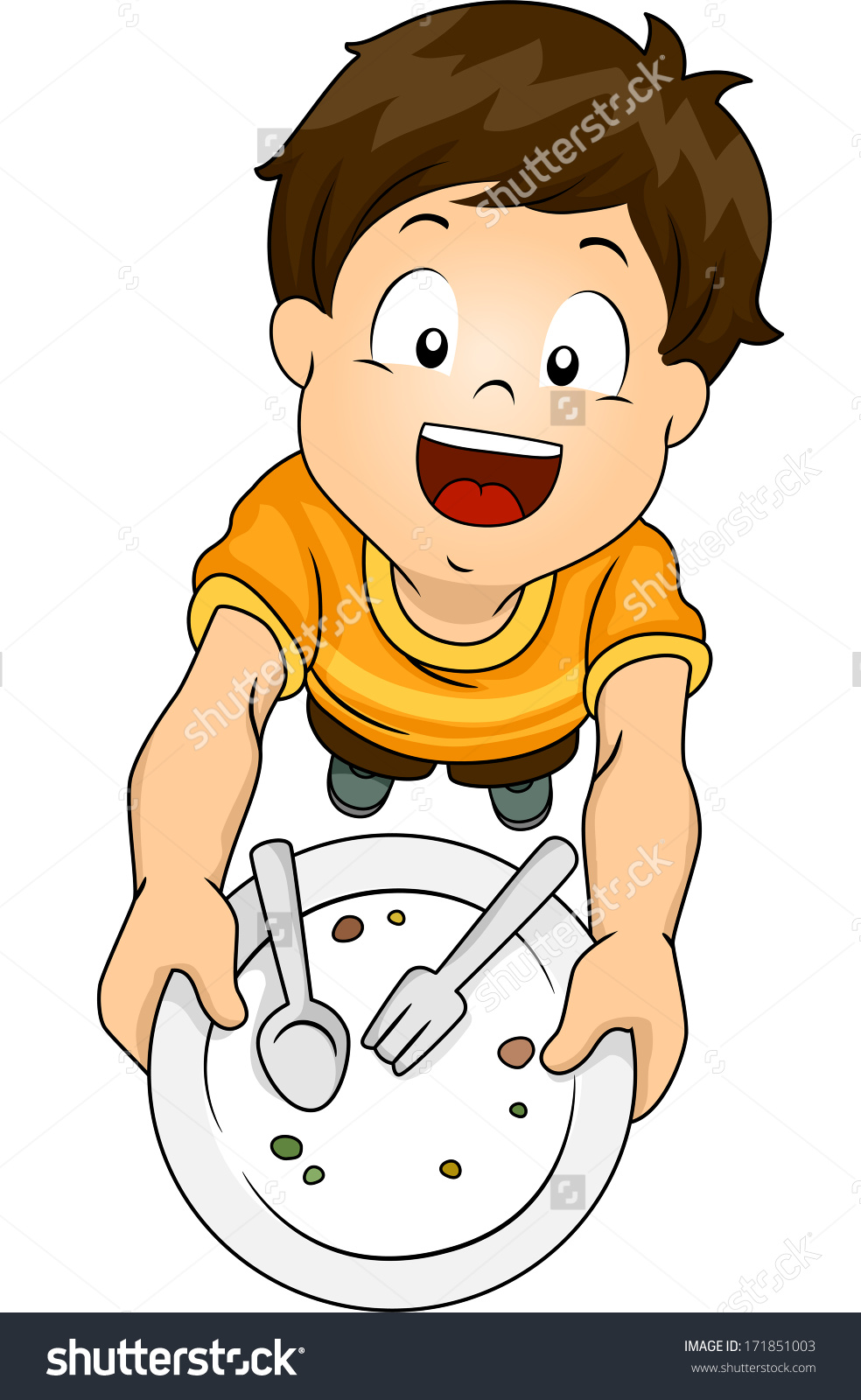 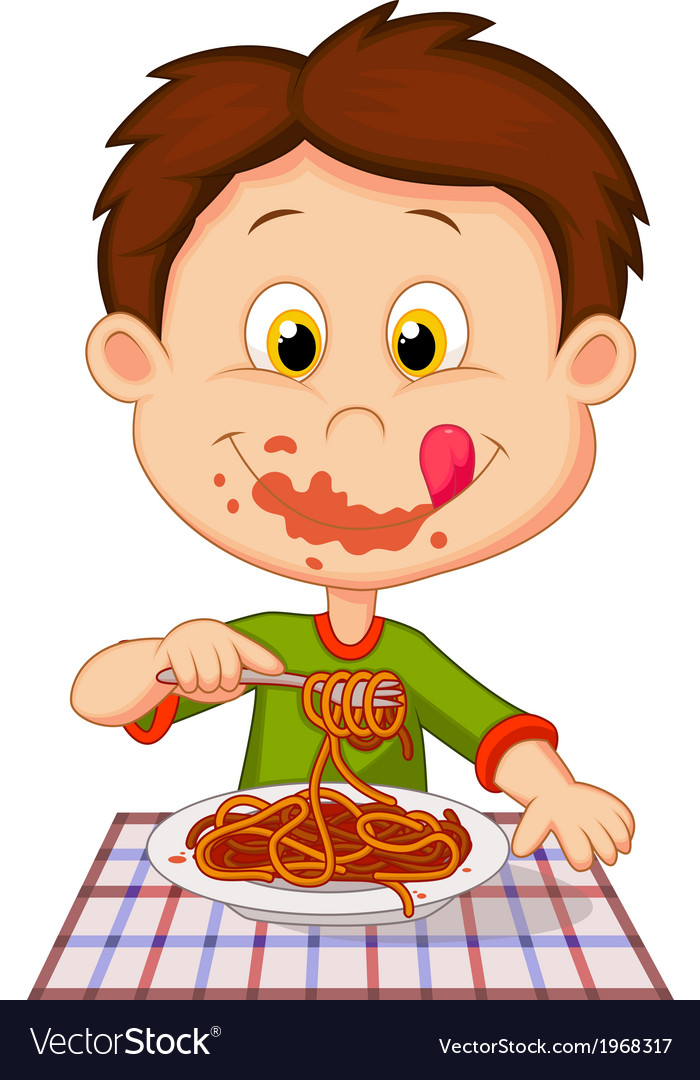 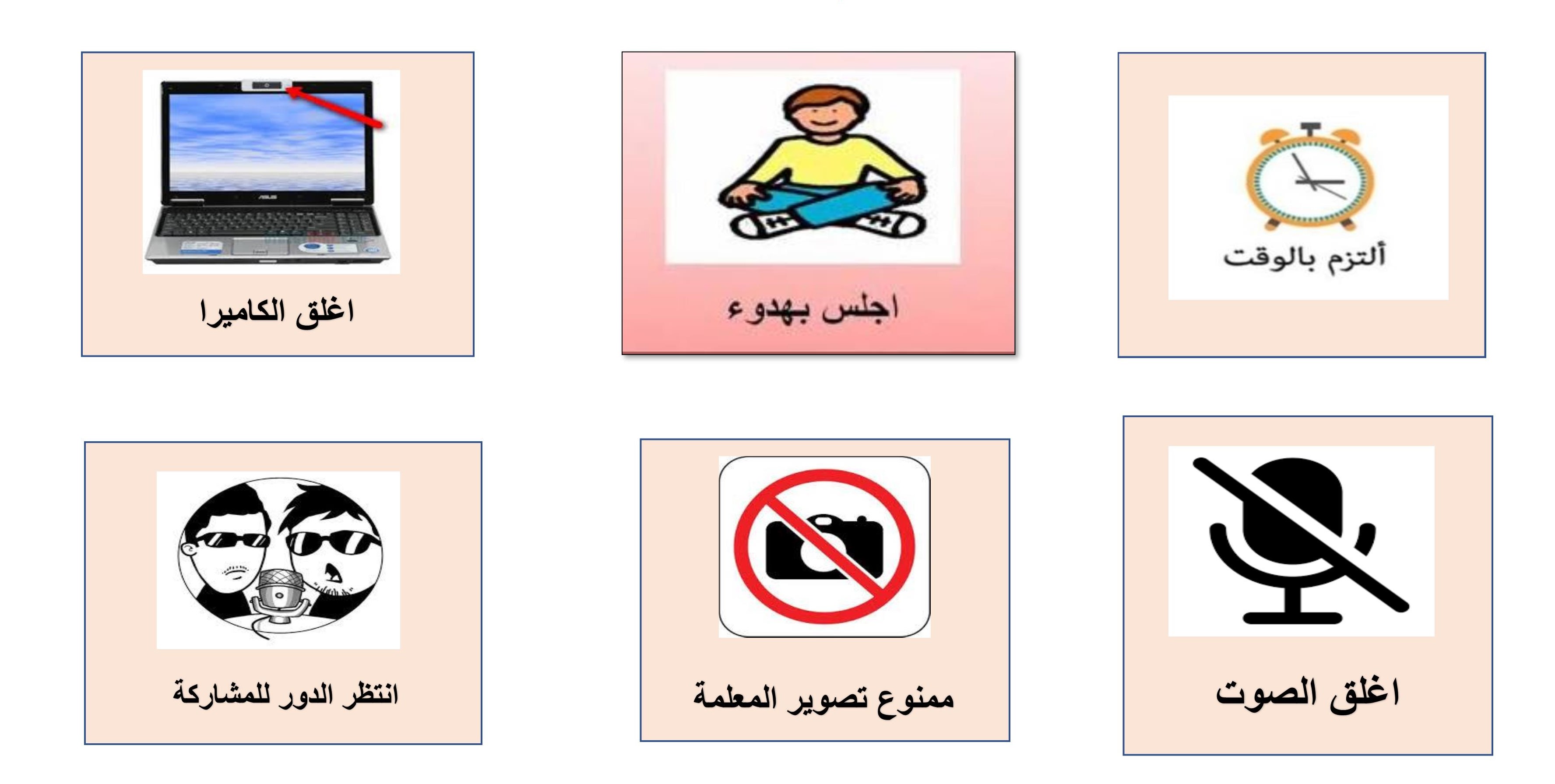 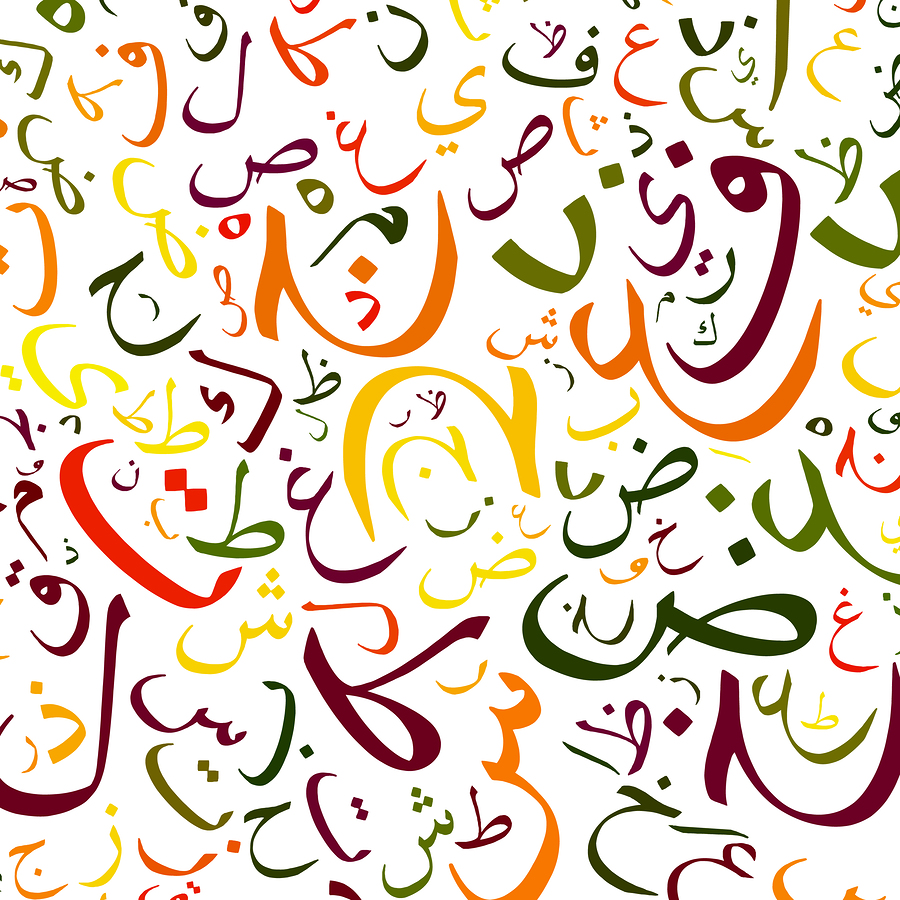 أَكَـلَ الْوَلَدُ الطّعـامَ .
يَأْكُـلُ الْوَلَدُ الطّعـامَ .
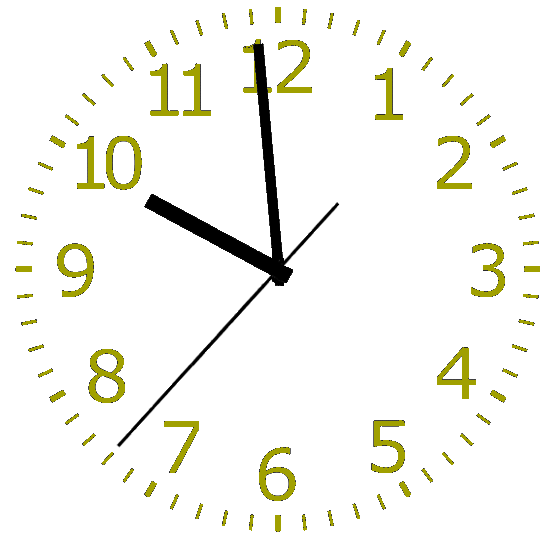 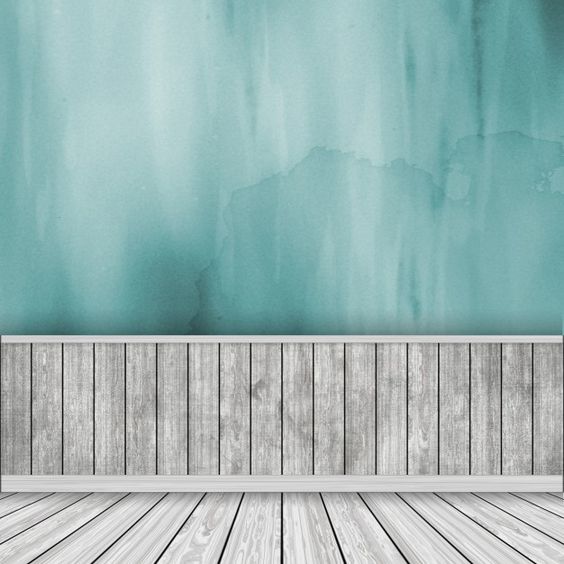 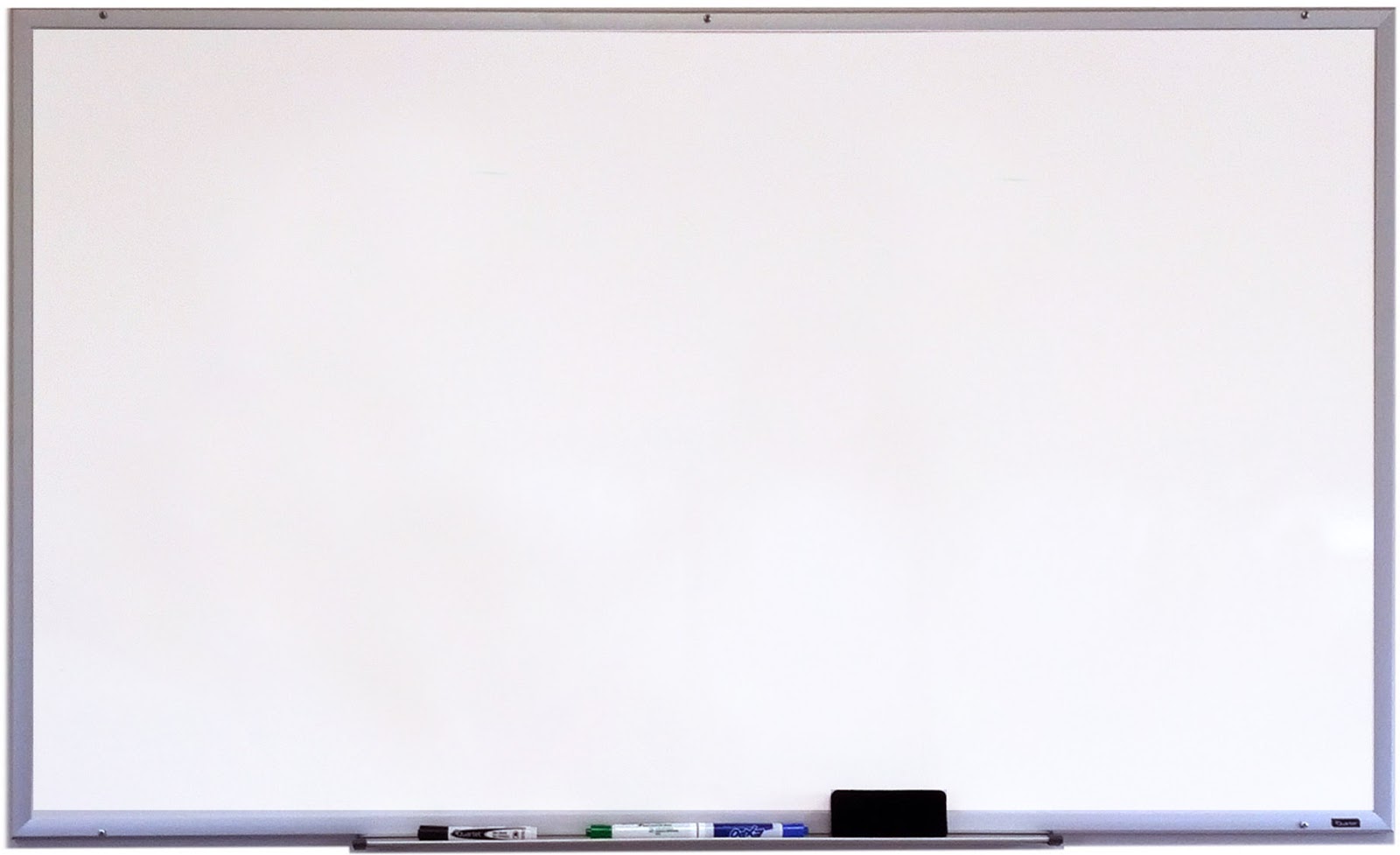 القوانين الصفية الإلكترونية
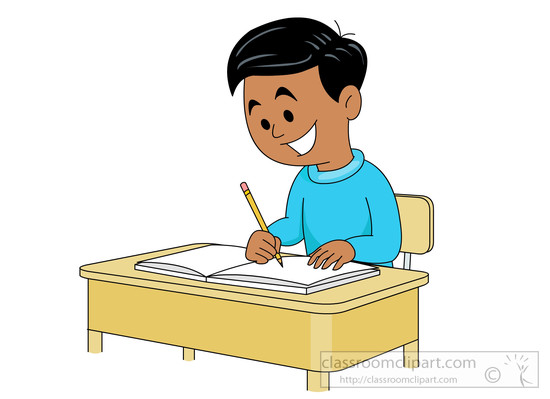 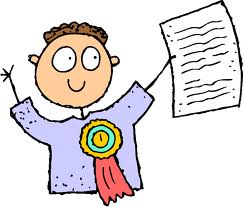 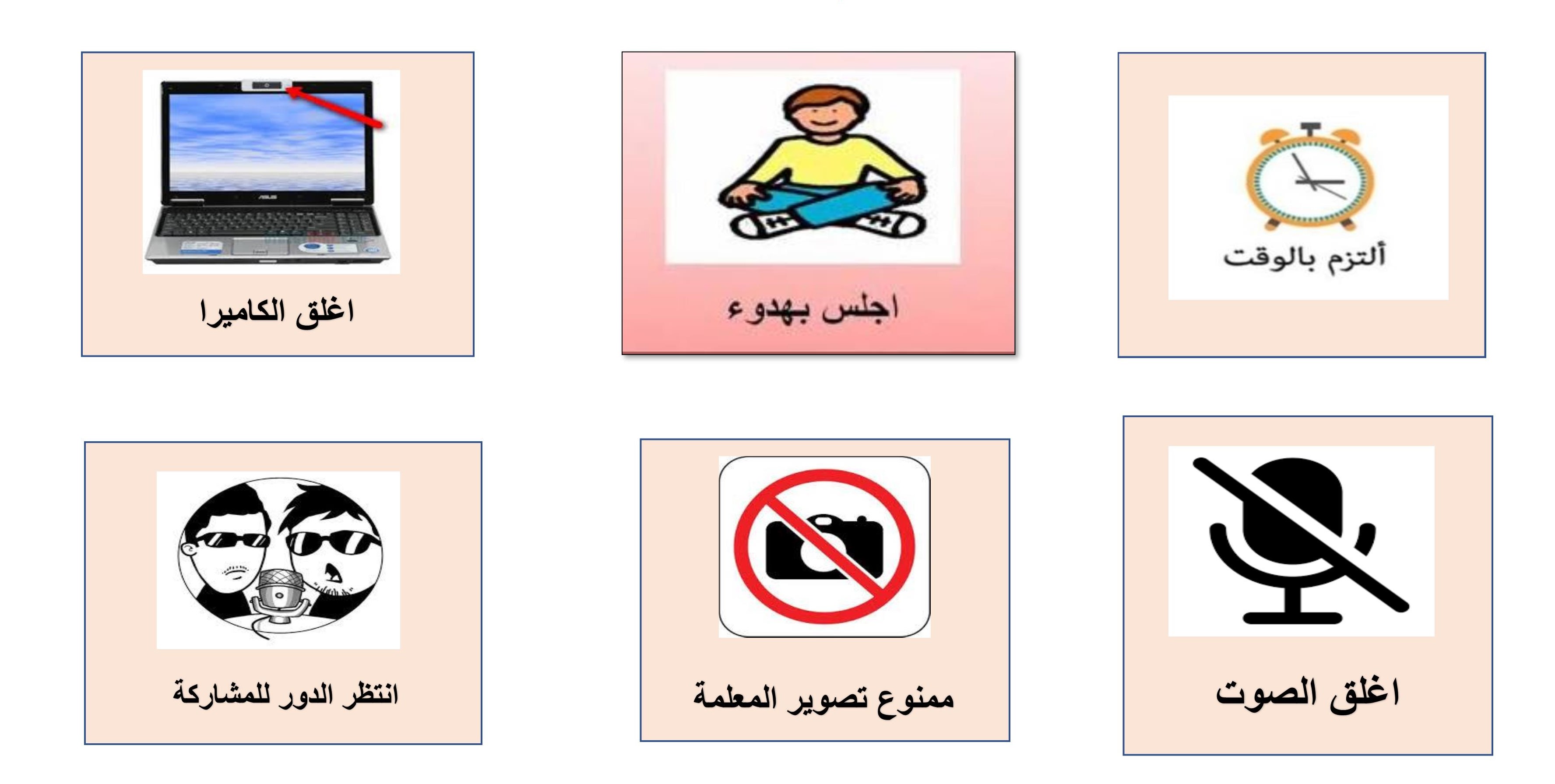 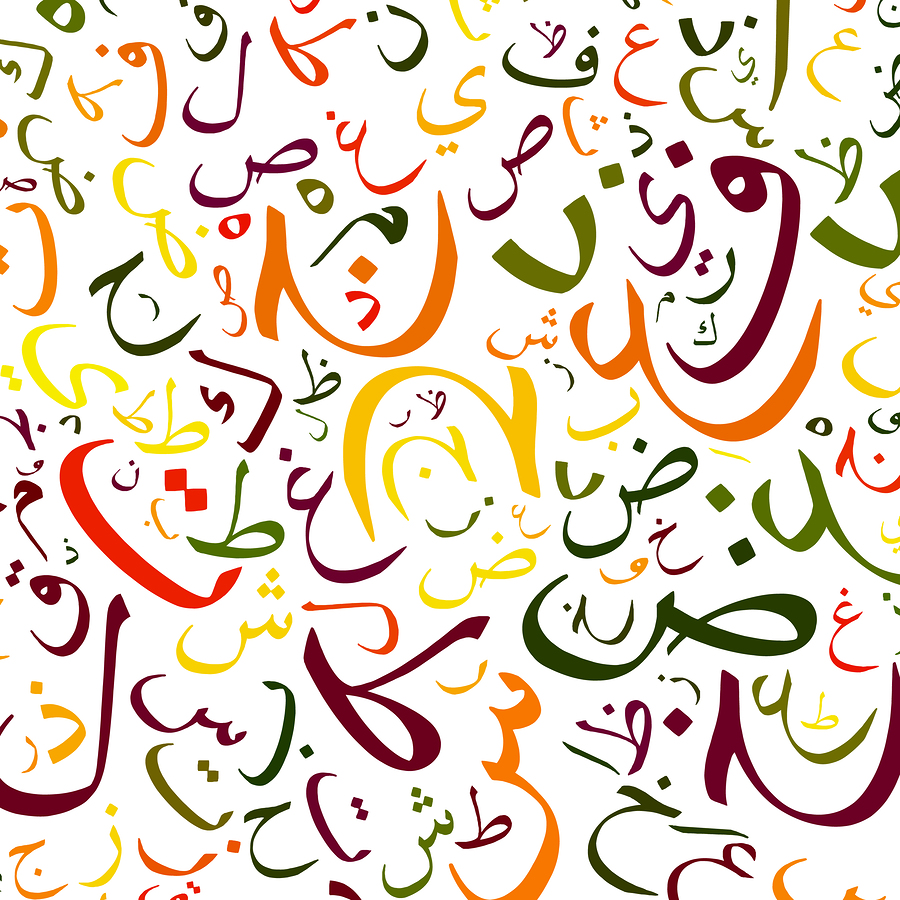 يَكْتُبُ حَمَدُ الْواجِـبَ.
كَتَبَ حَمَدُ الْـواجِـبَ.
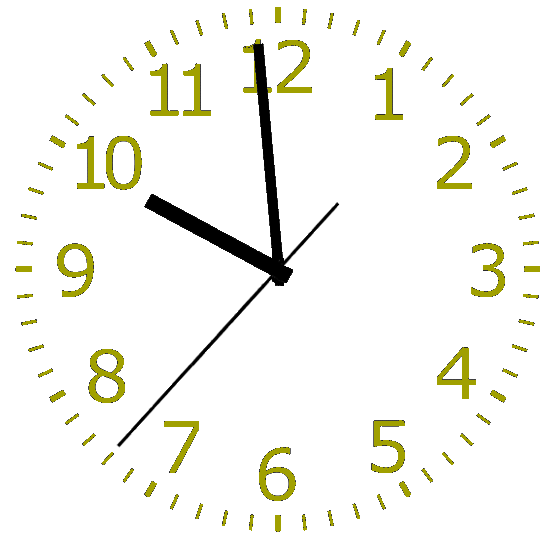 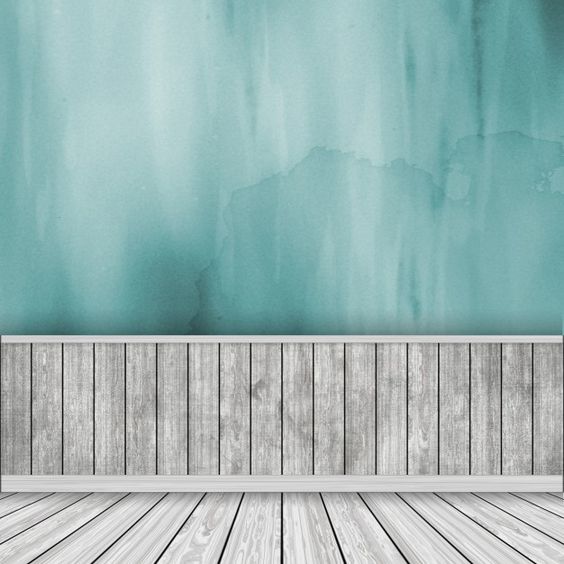 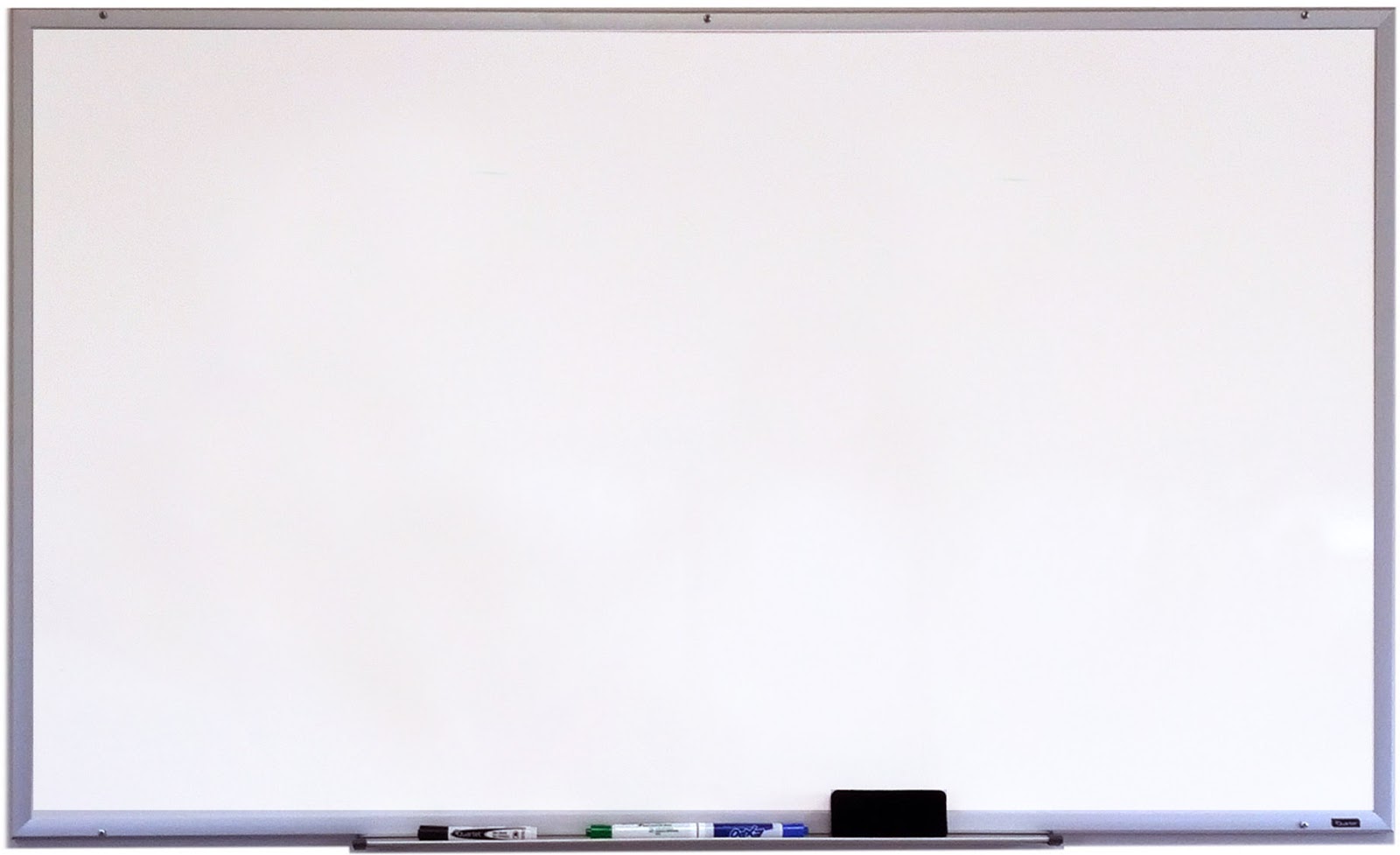 القوانين الصفية الإلكترونية
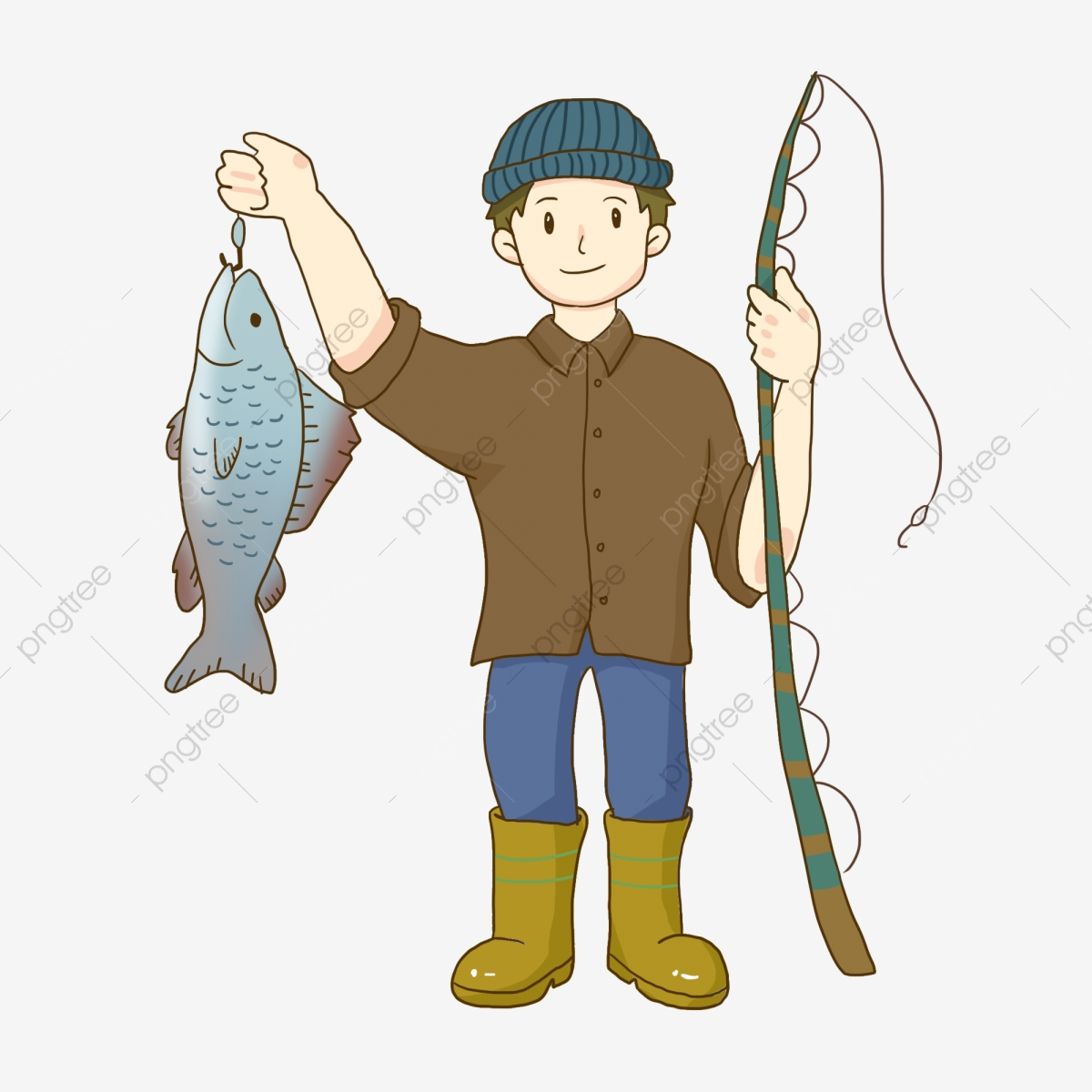 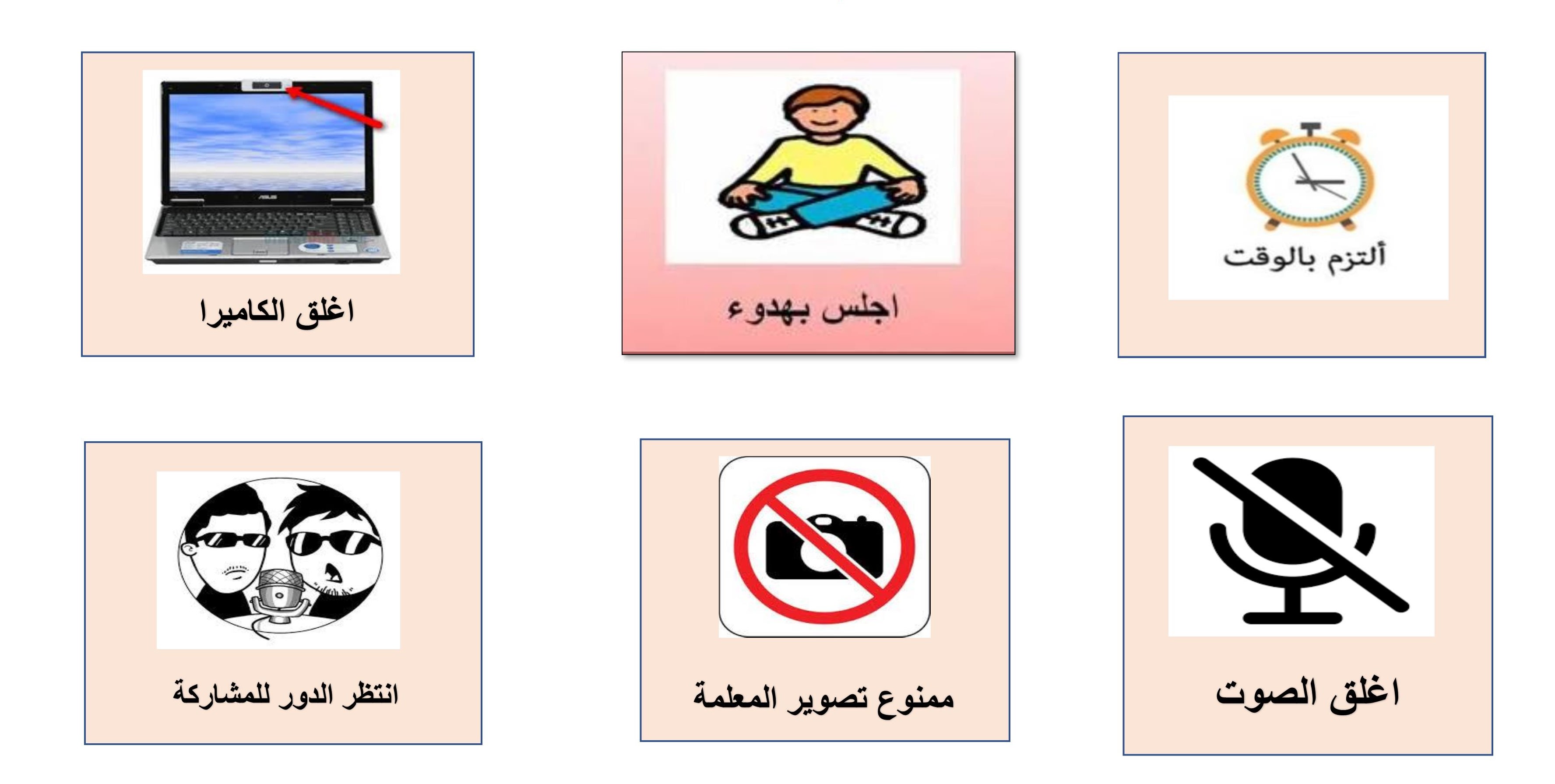 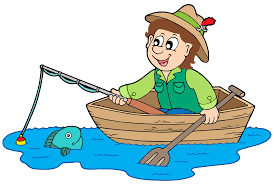 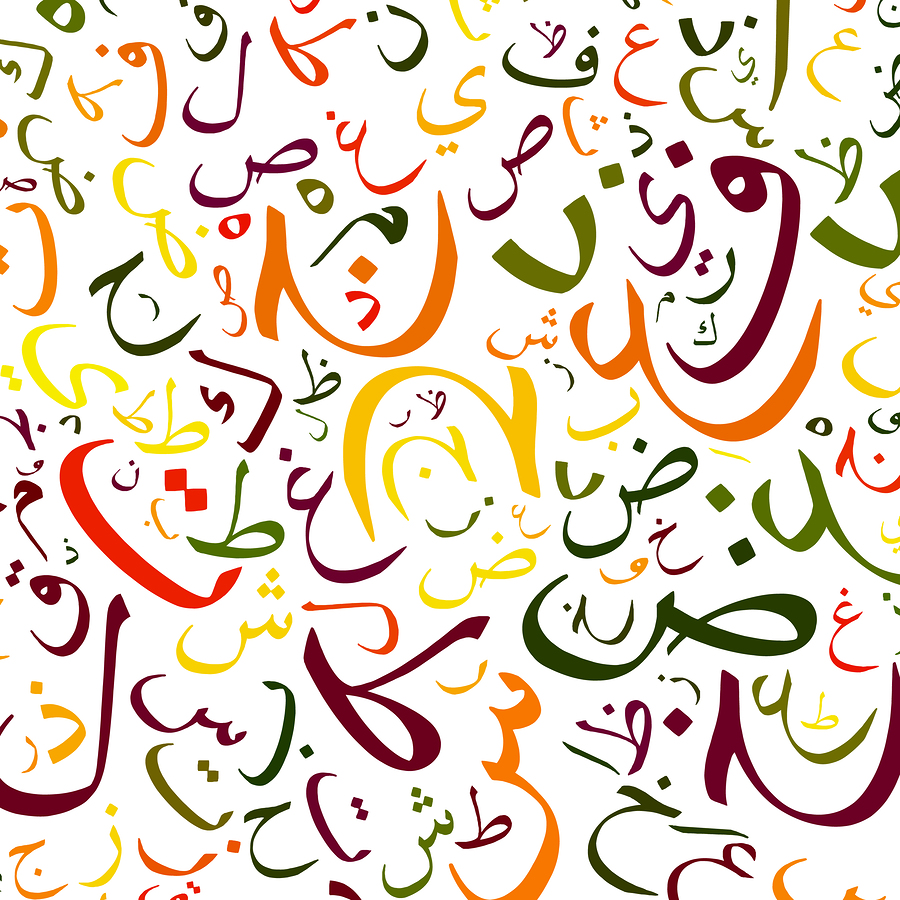 يَصيدُ الصّيادُ السَّمَكَةَ.
صـادَ الصّيادُ السَّمَكَةَ.
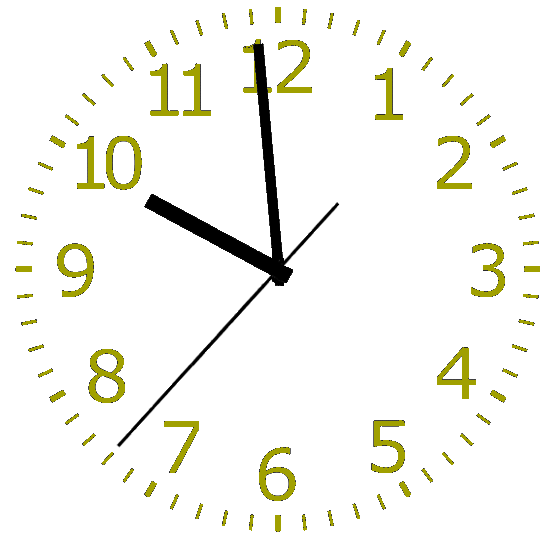 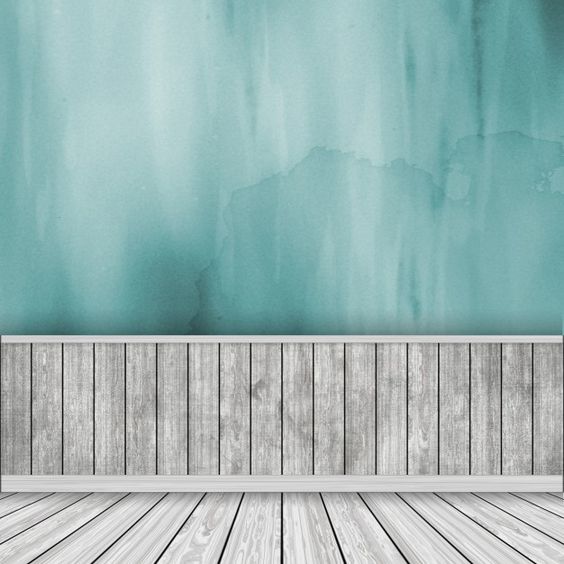 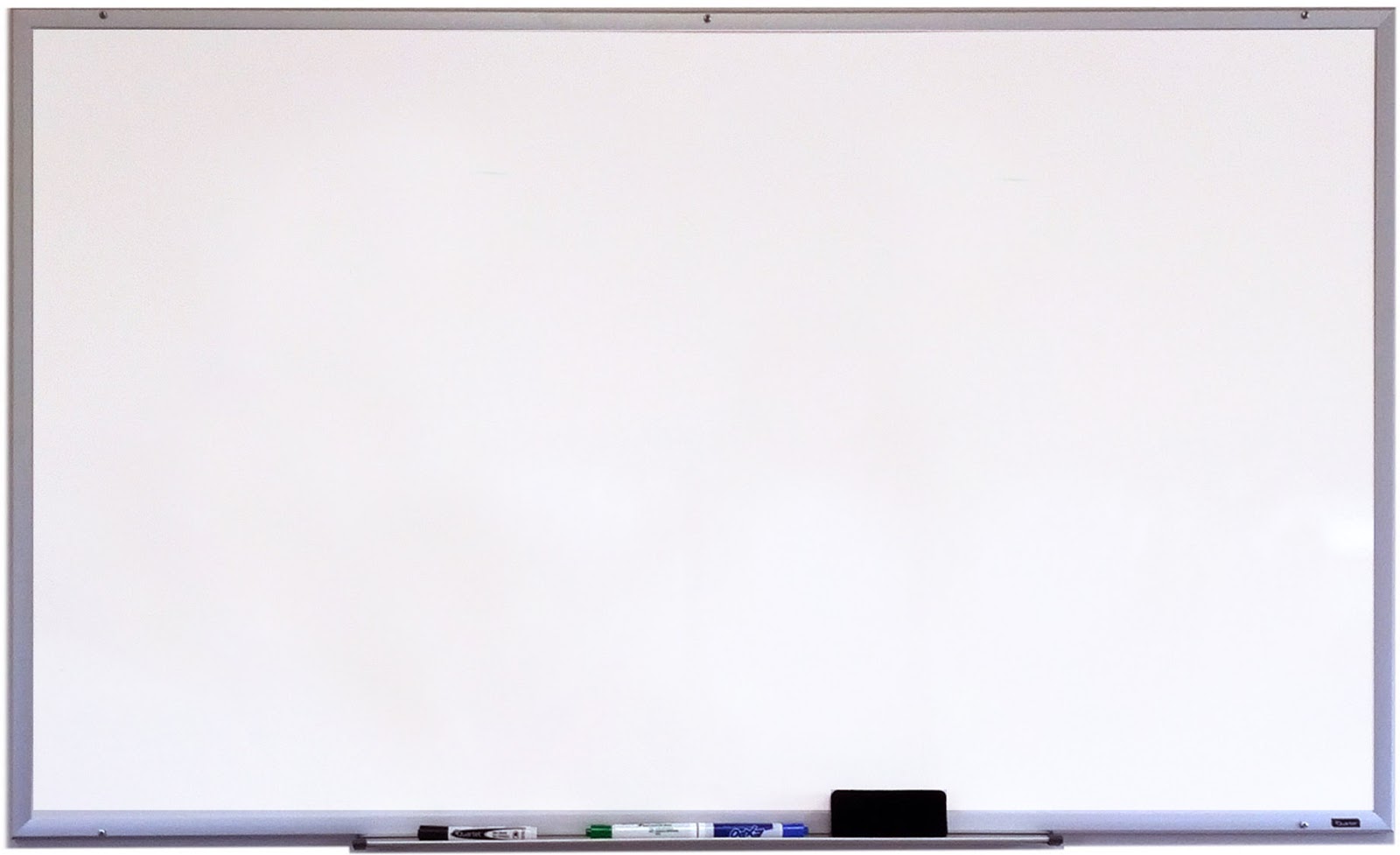 القوانين الصفية الإلكترونية
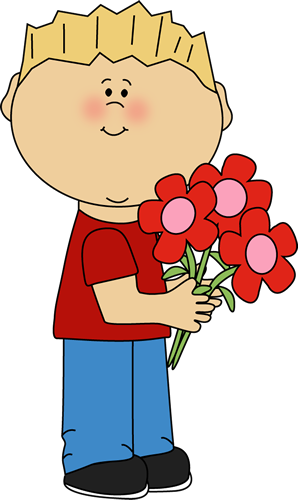 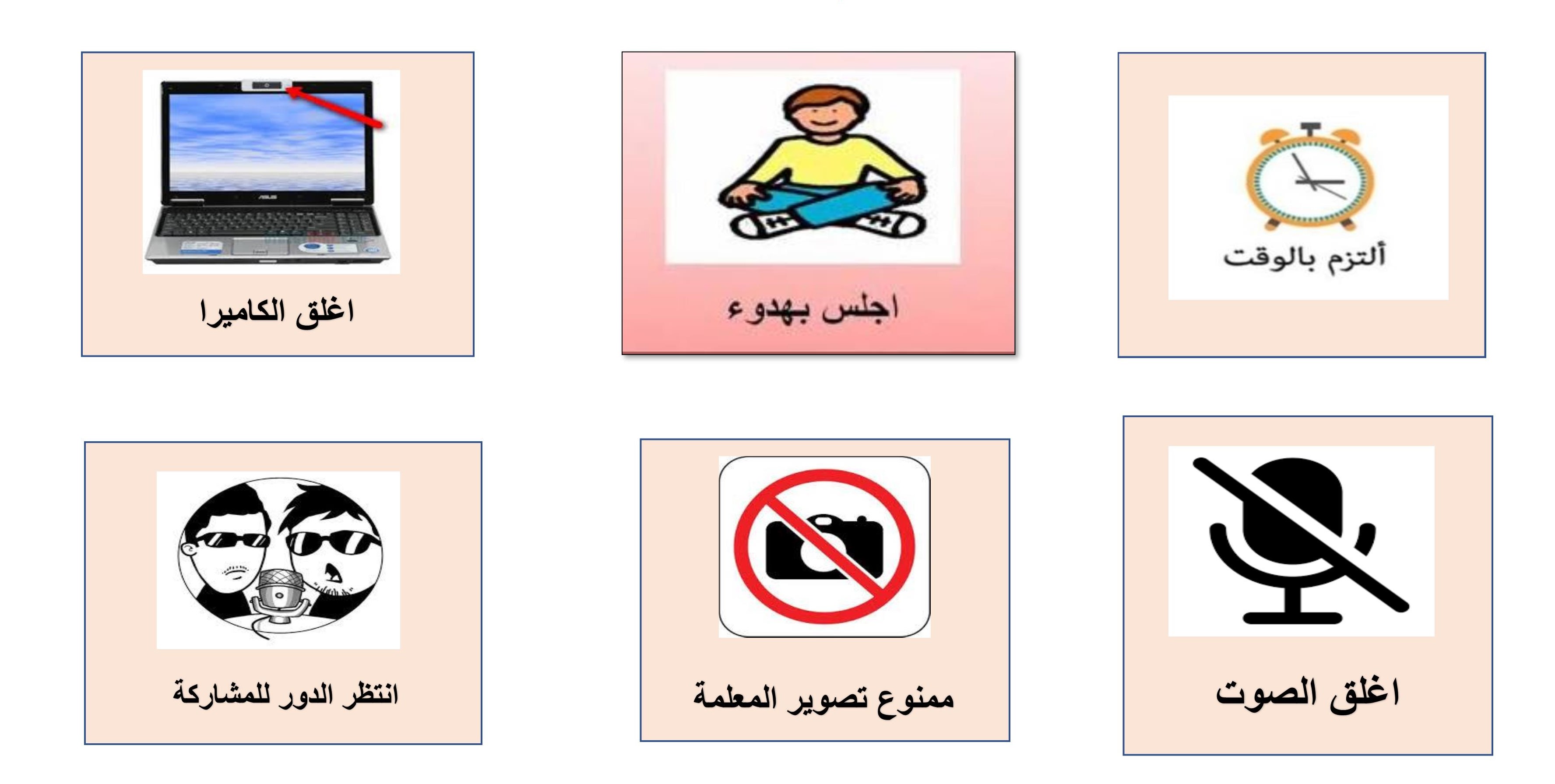 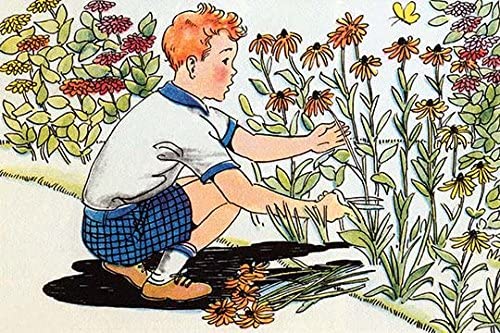 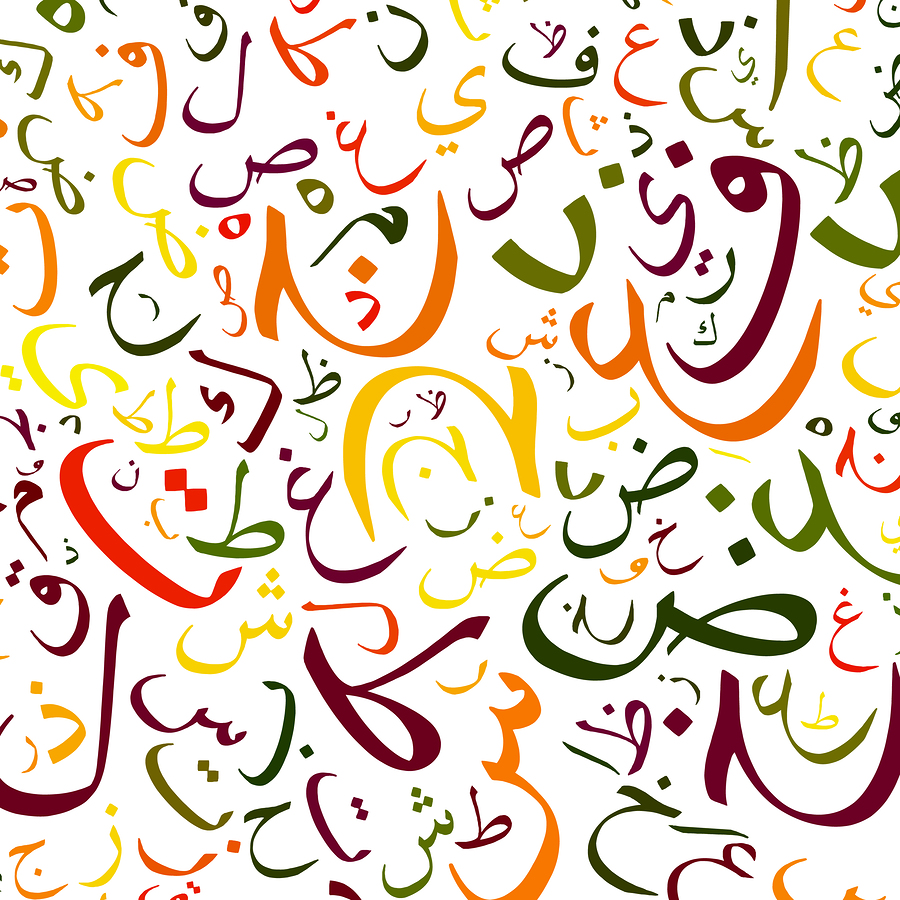 يَقْطُفَ أَخي  الْوَرْدَ.
قَطَفَ أَخي  الْوَرْدَ.
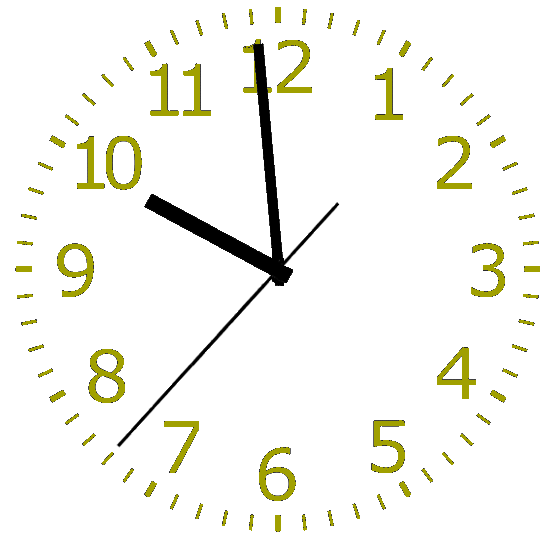 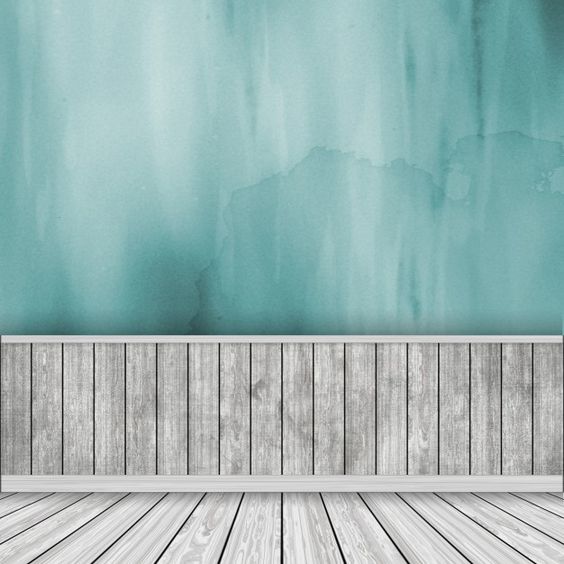 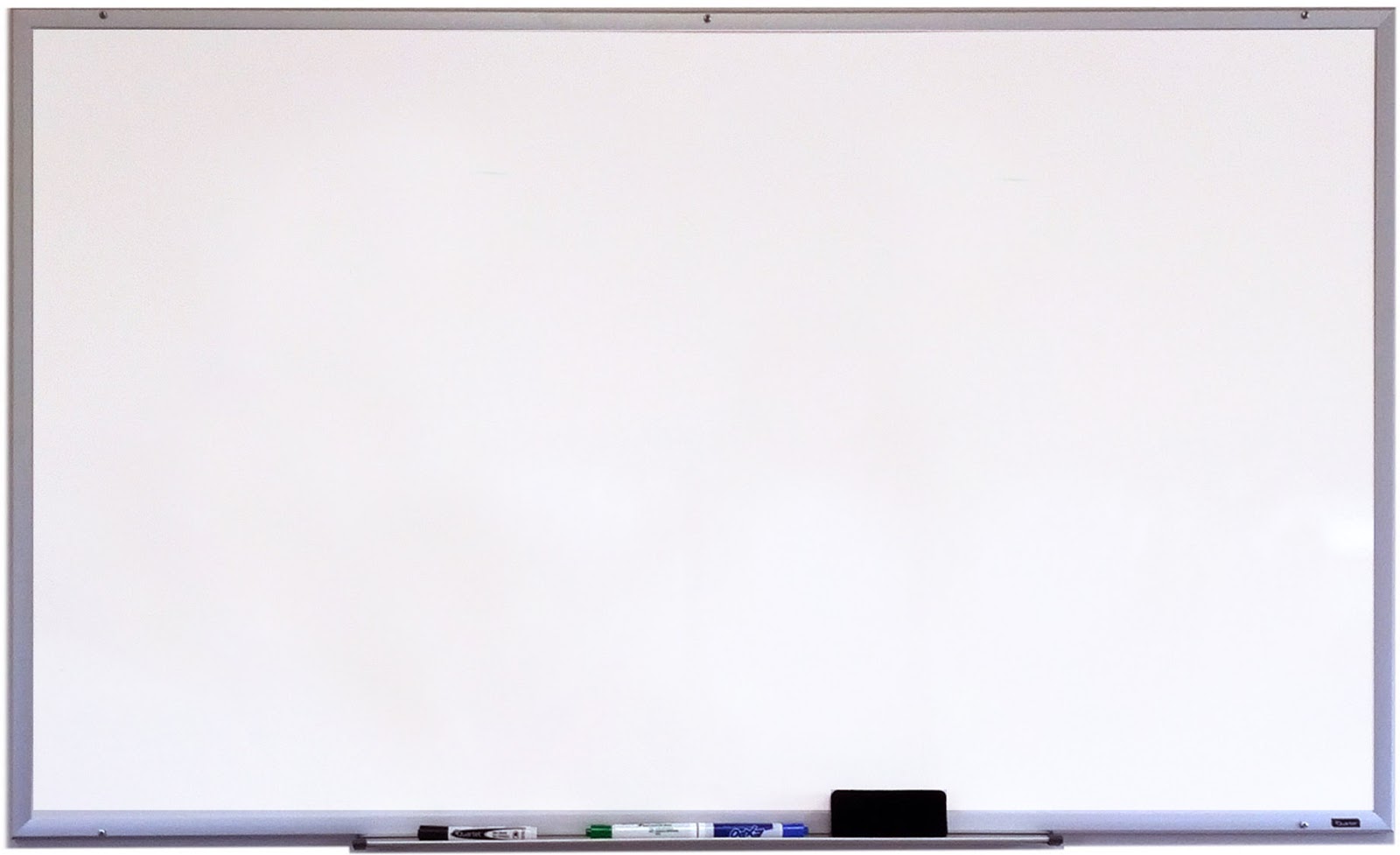 القوانين الصفية الإلكترونية
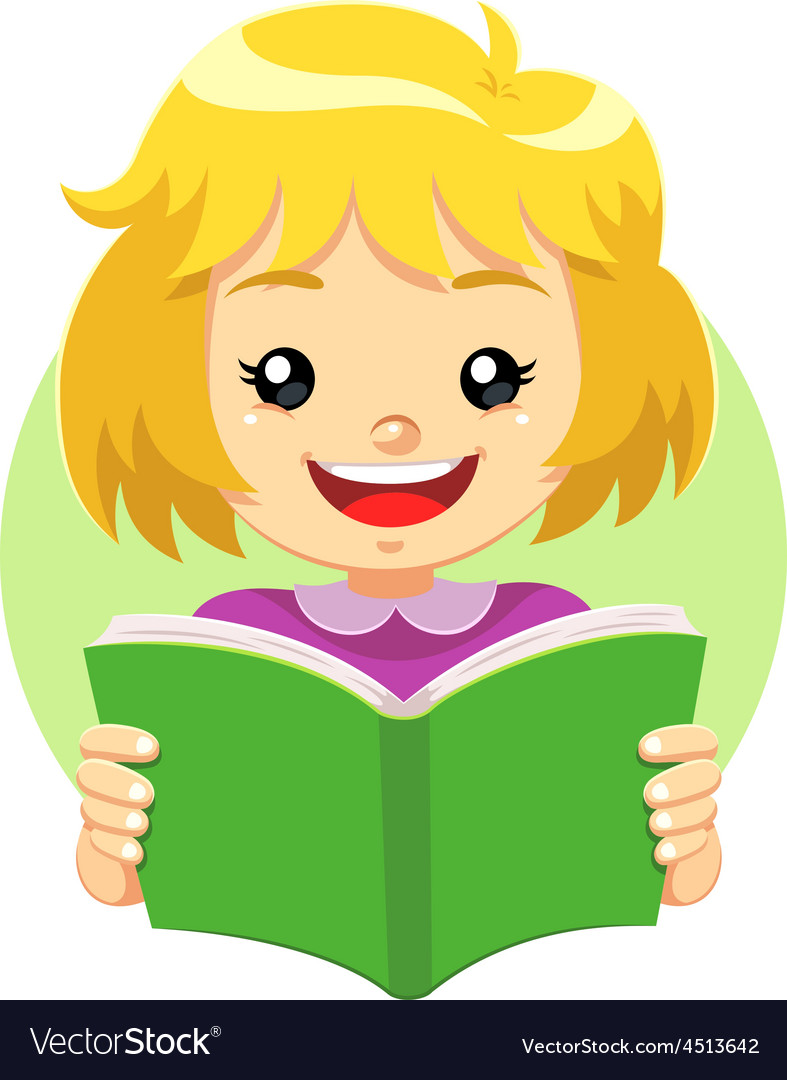 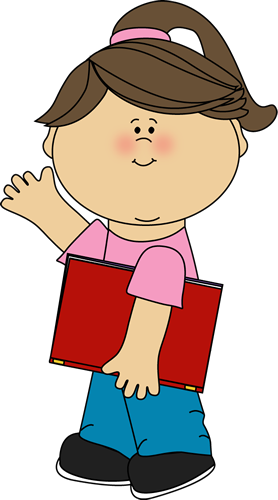 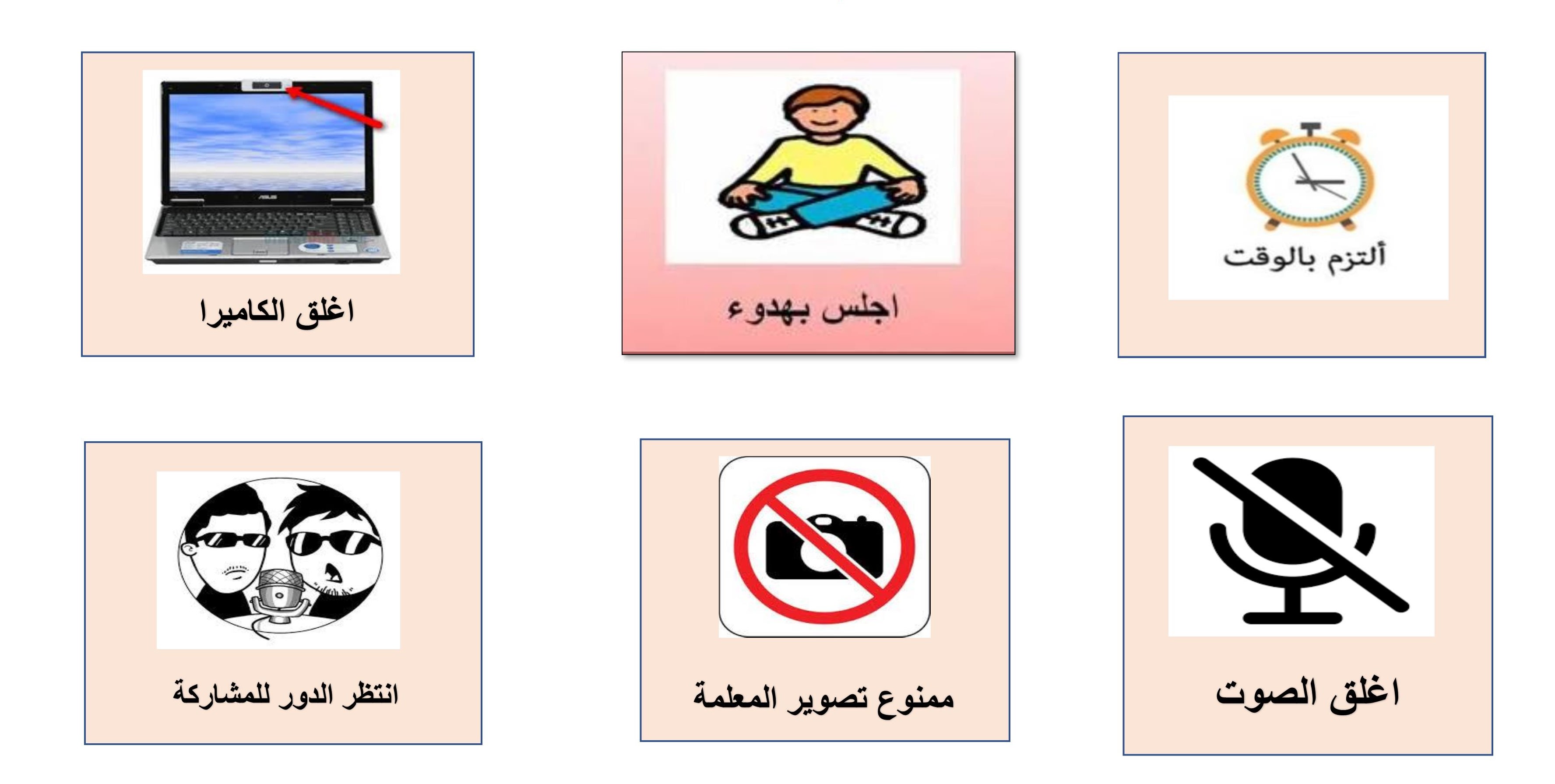 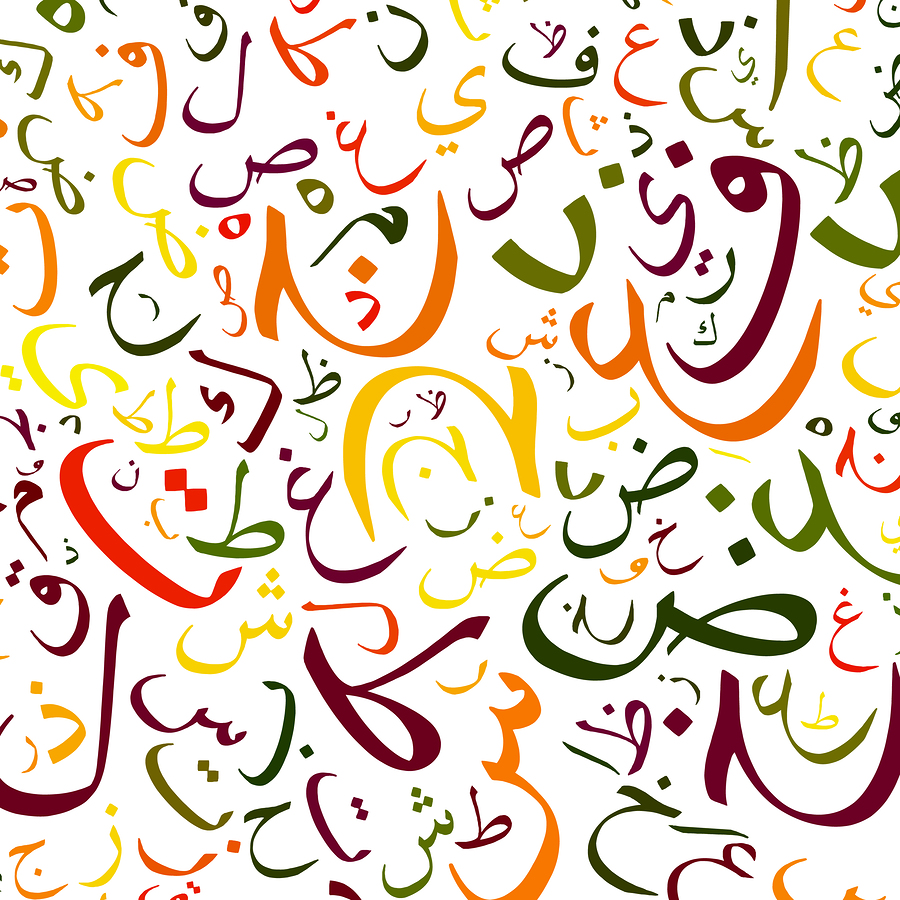 تَقْرَأُ الطّالِبَةُ الْقِصَّـةَ.
قَرَأَتْ الطّالبَةُ الْقِصَّـةَ.
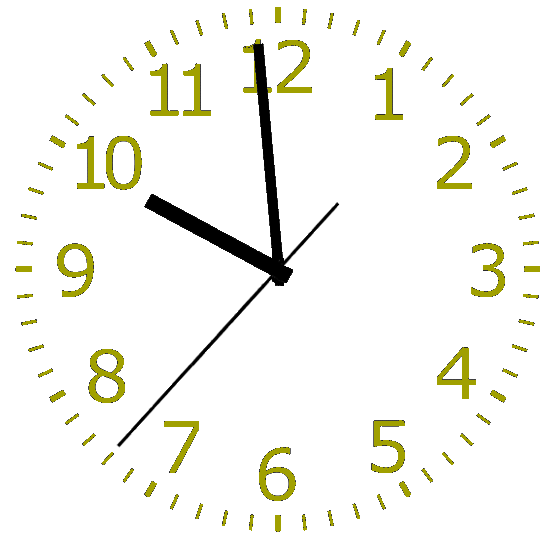 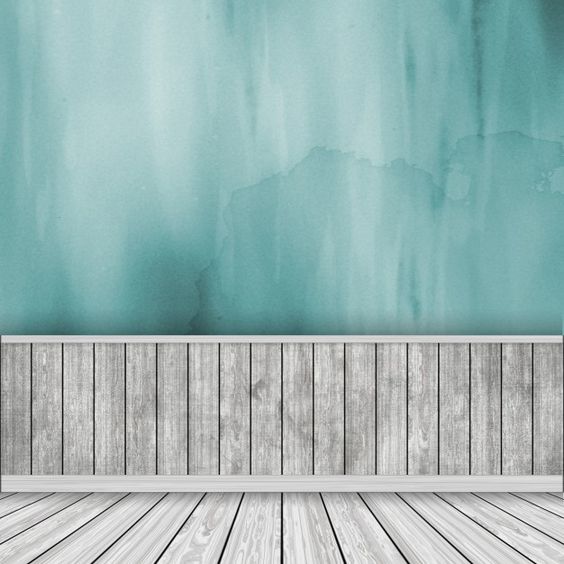 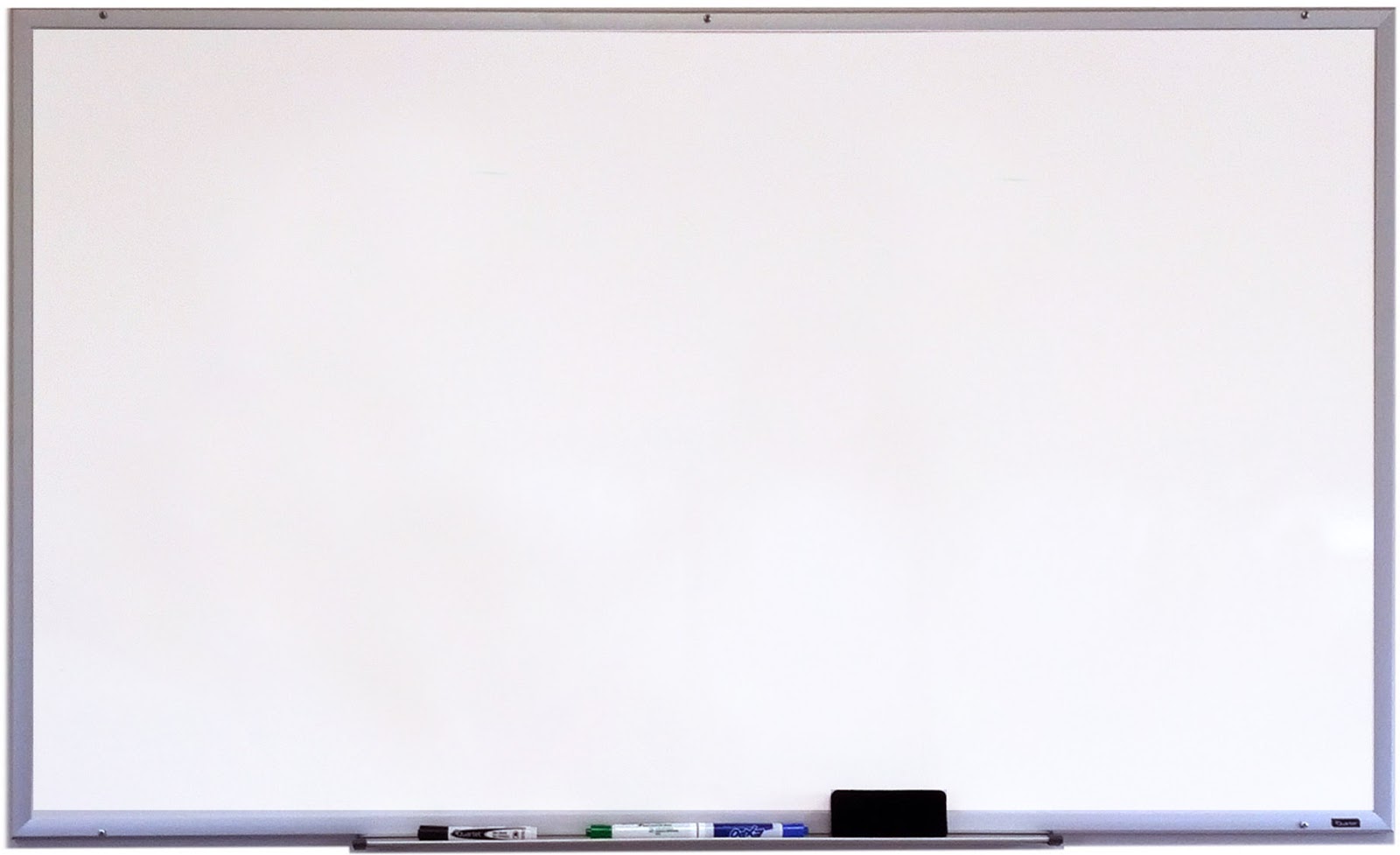 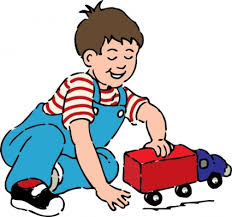 القوانين الصفية الإلكترونية
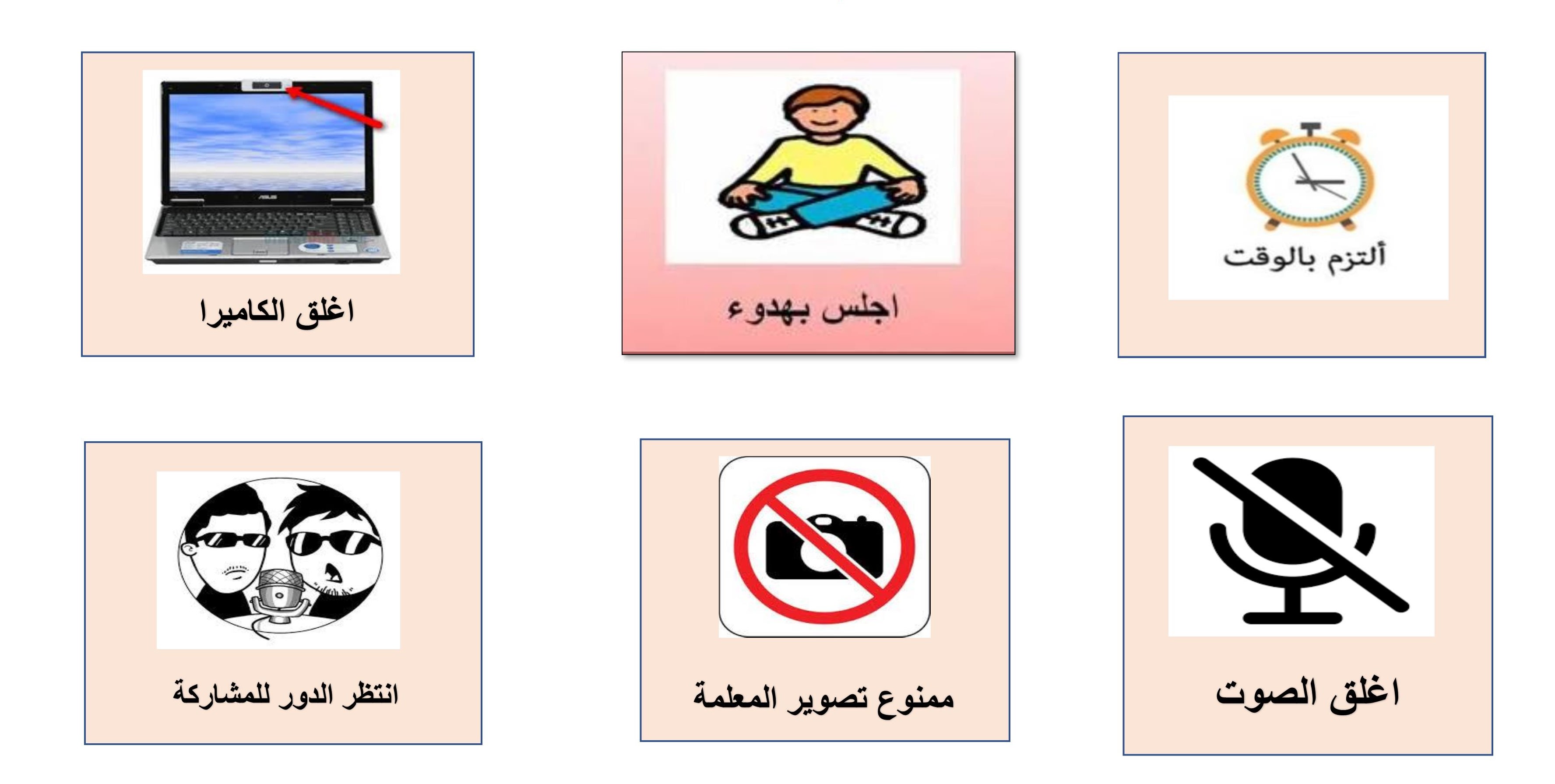 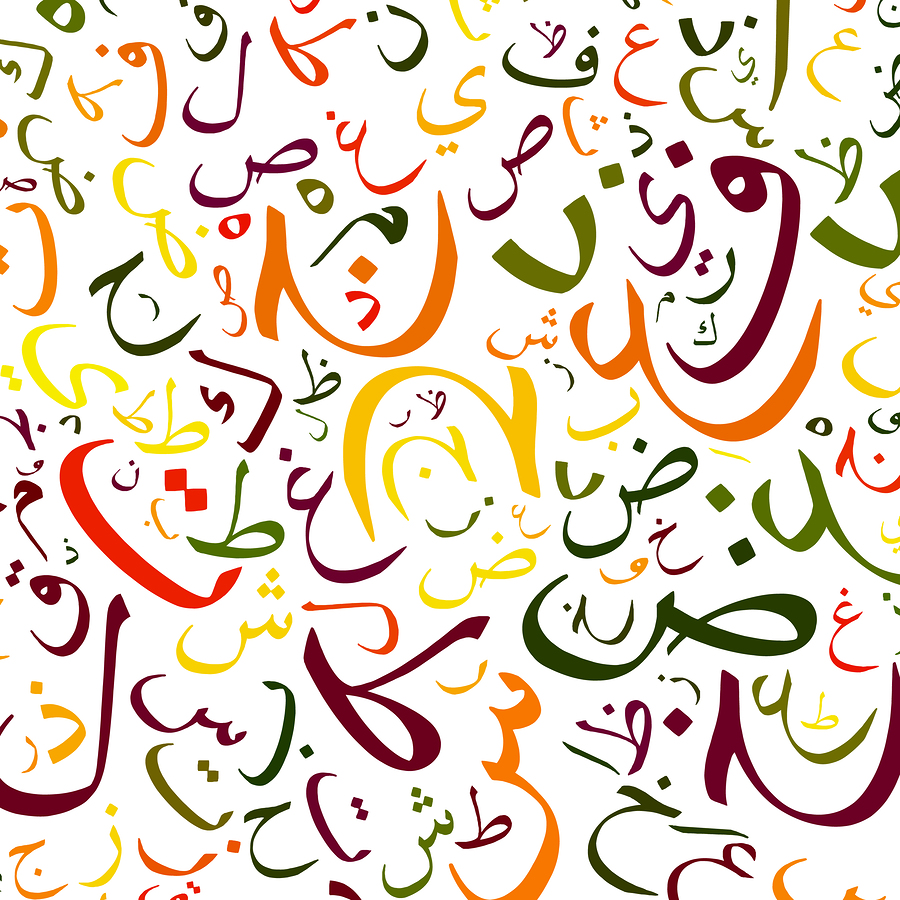 لَعِبَ الْوَلَدُ باللُّعْبَةِ.
يَلْعَبُ الْوَلَدُ باللُّعْبَةِ.
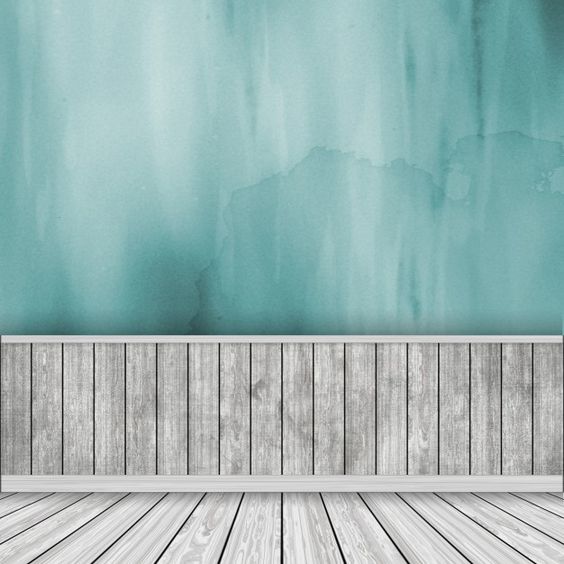 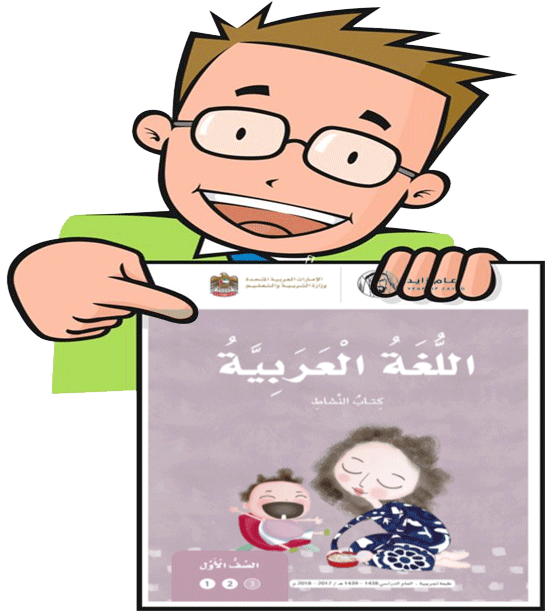 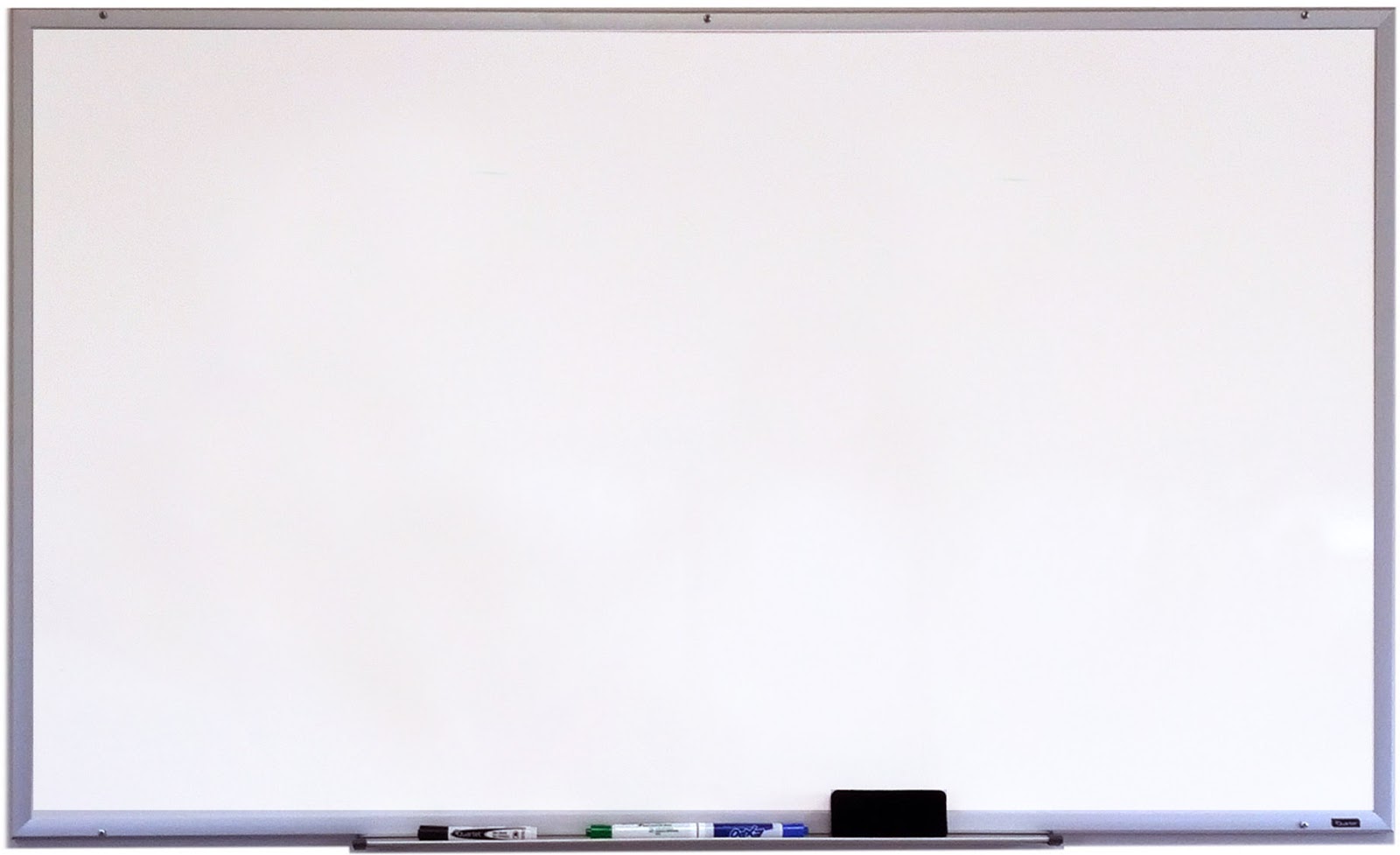 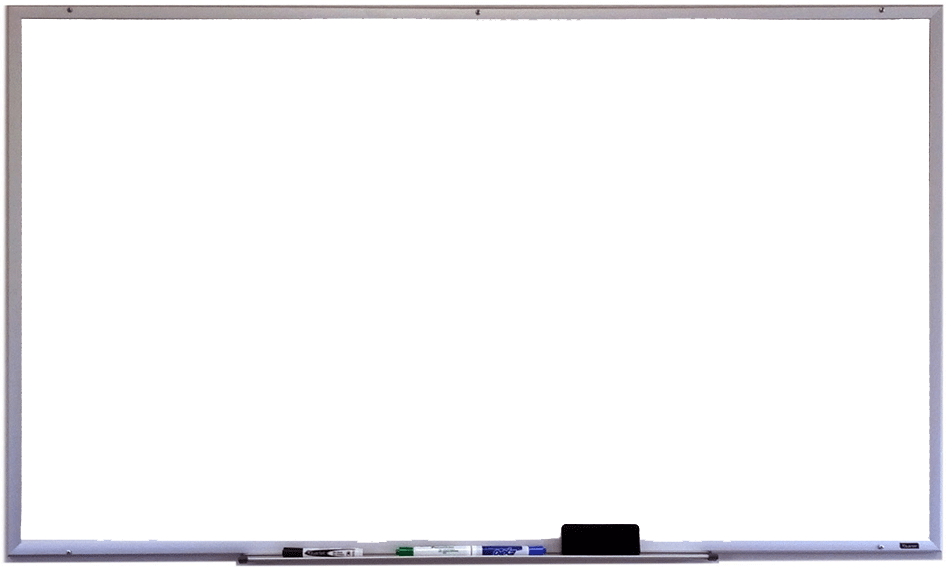 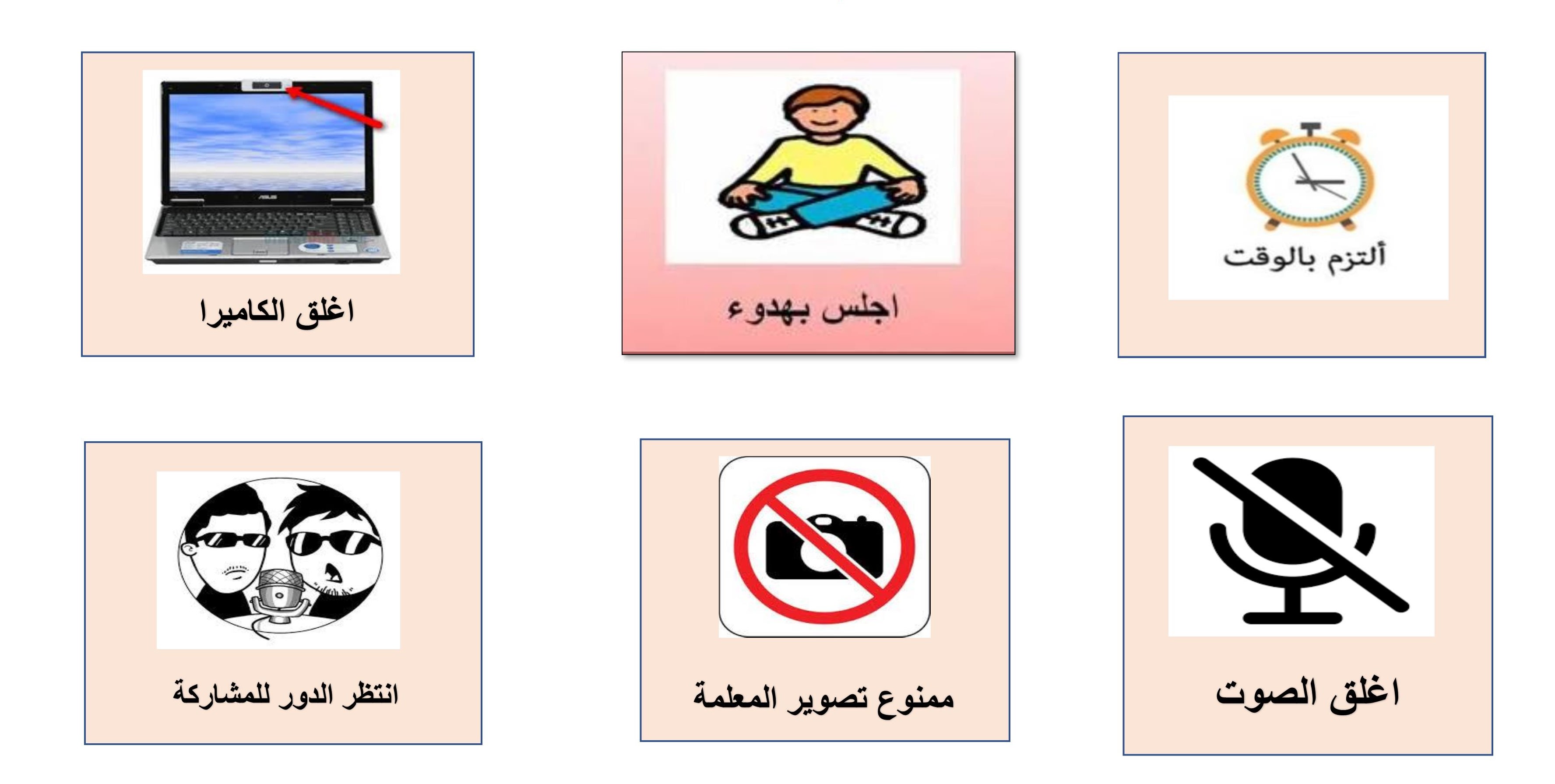 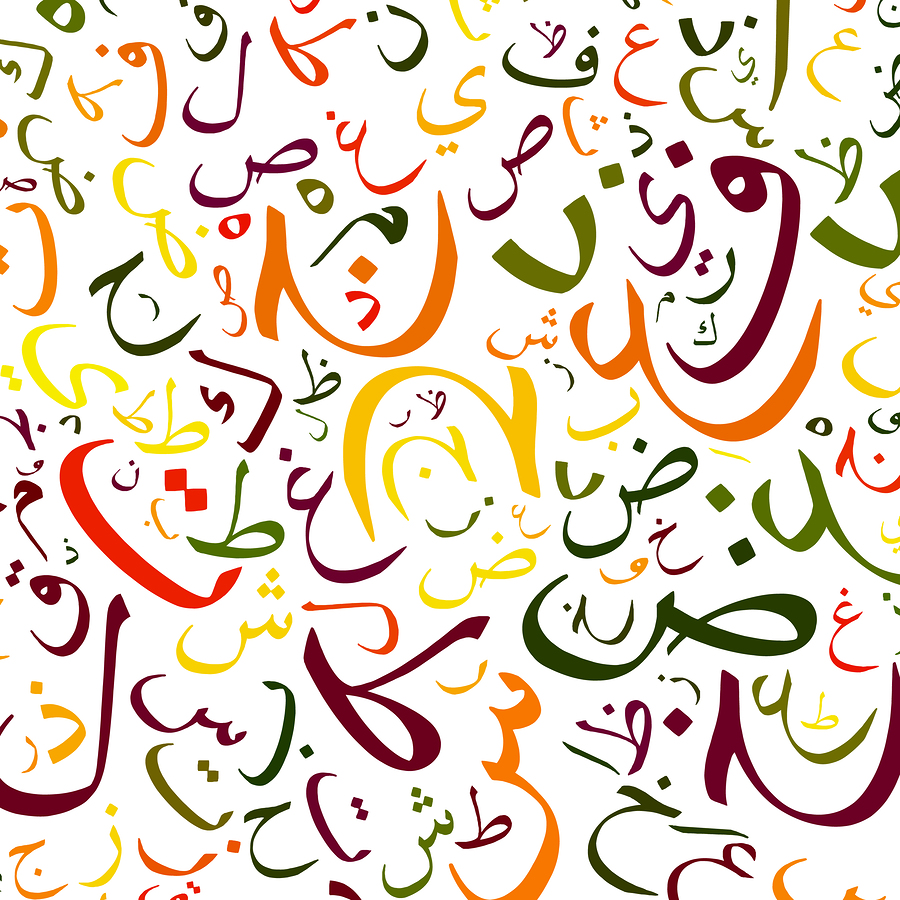 الصفحة :21
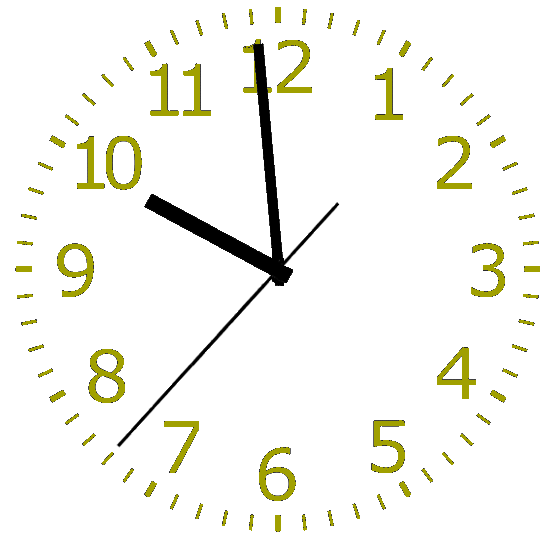 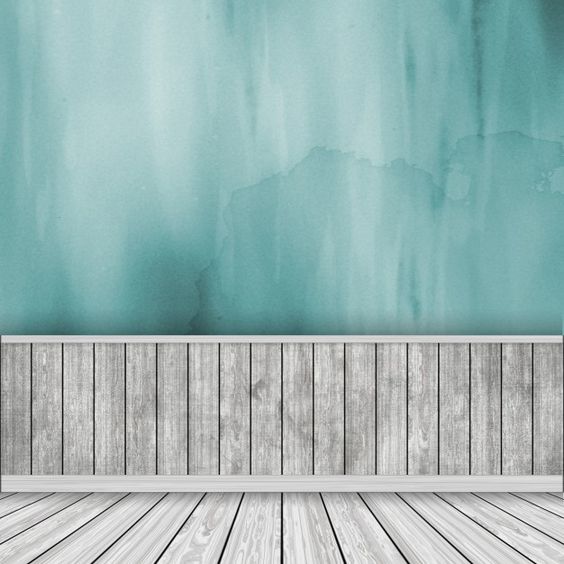 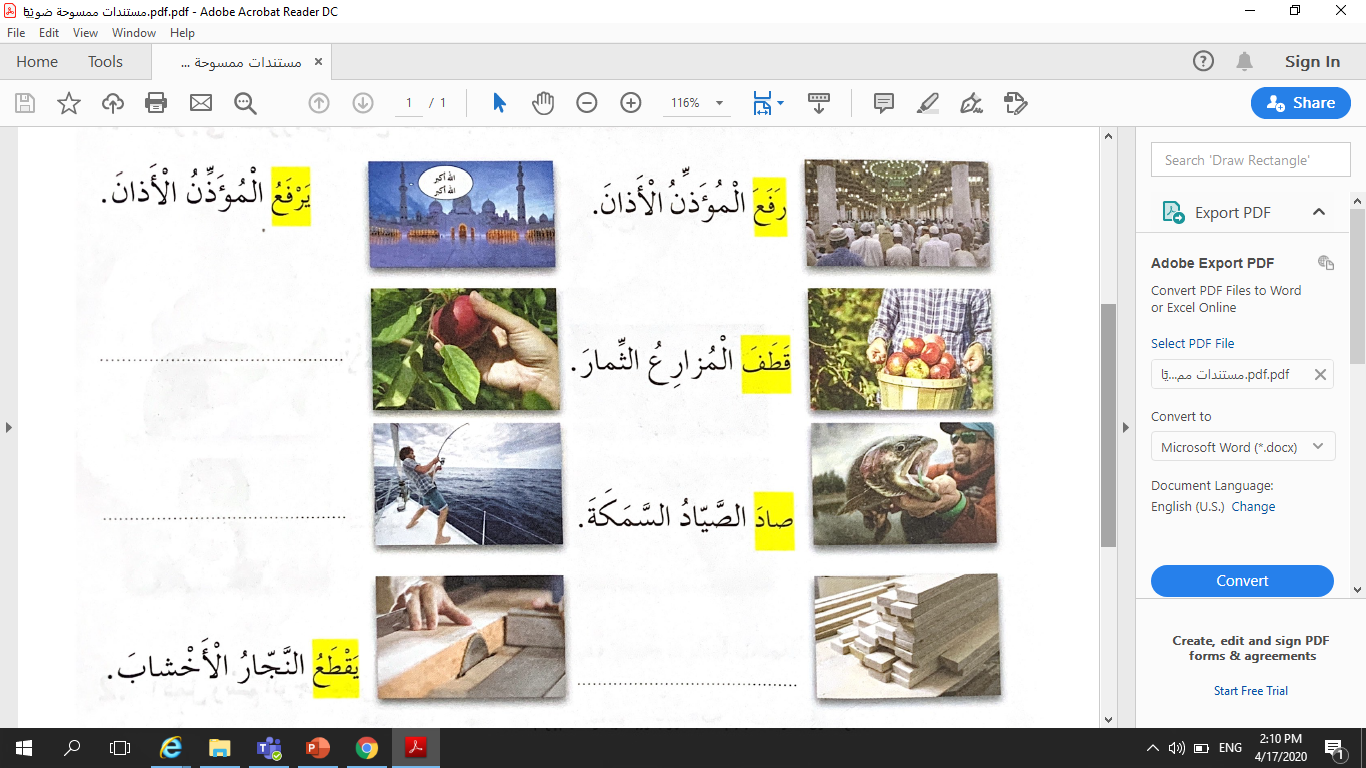 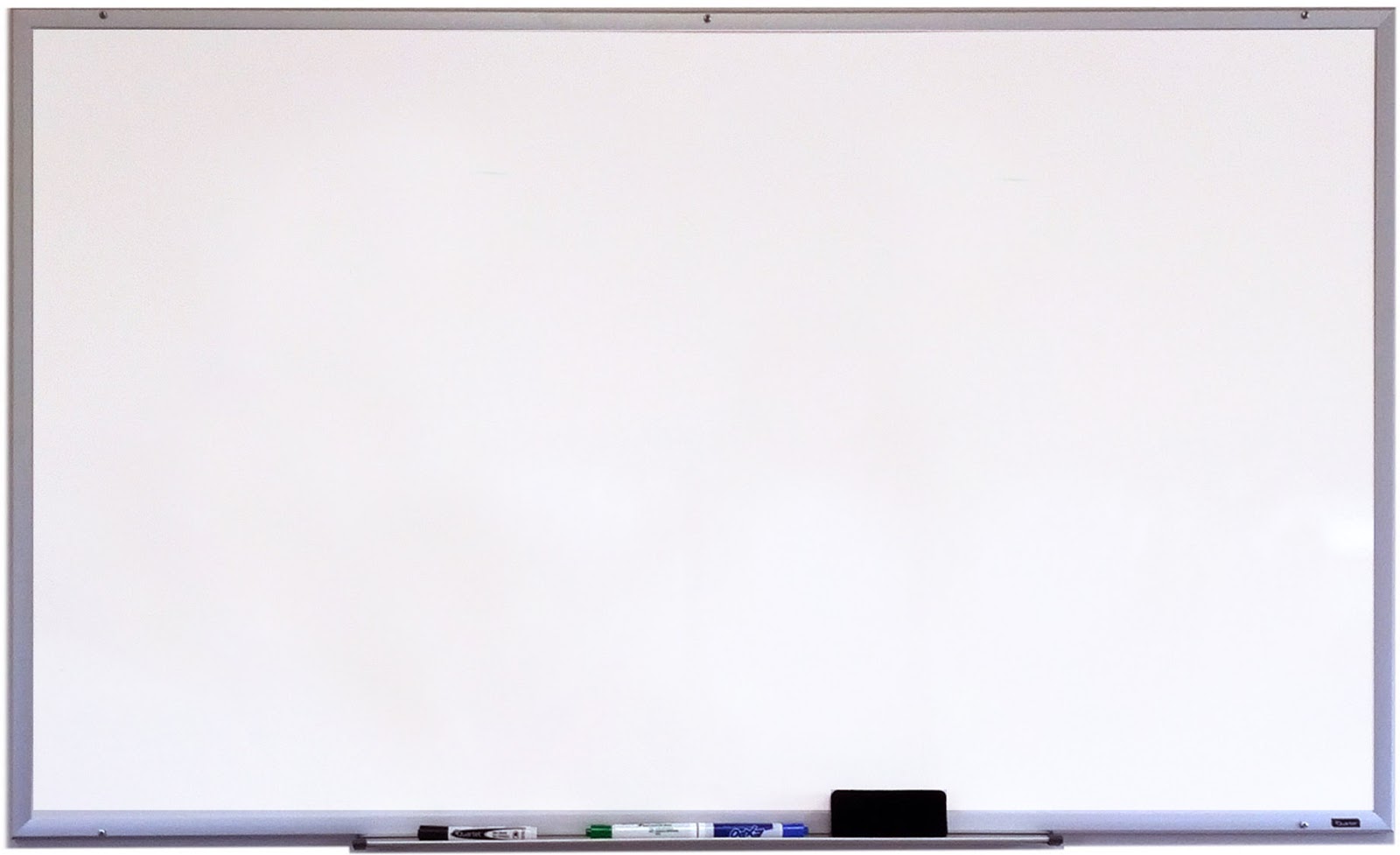 القوانين الصفية الإلكترونية
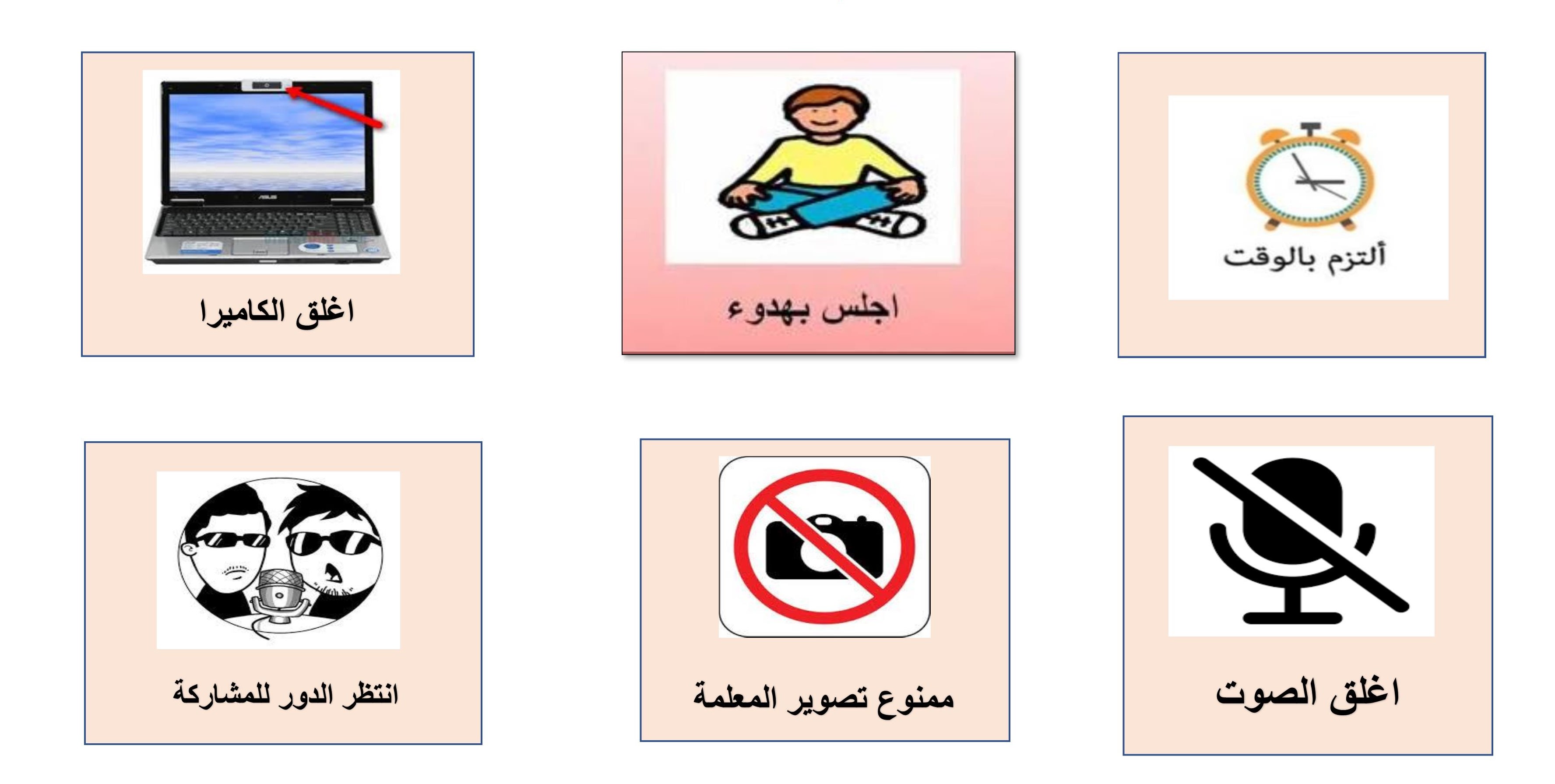 يَقْطِفُ الْمُزارِعُ الثِّمارَ.
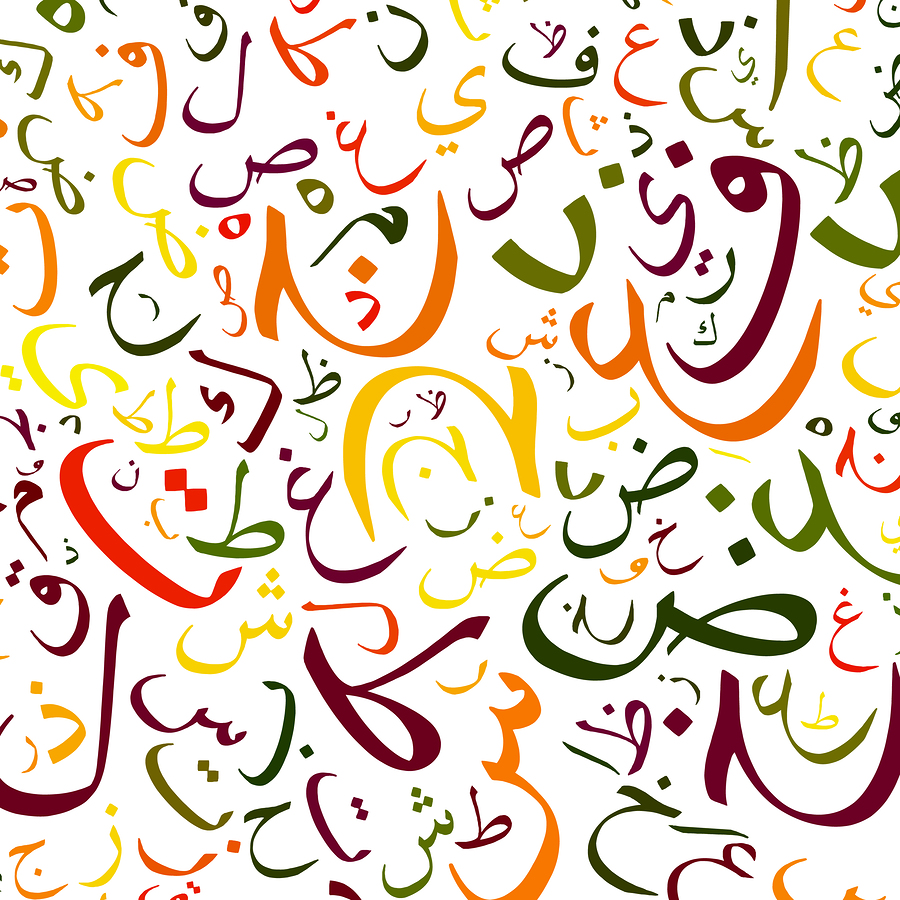 يَصيدُ الصَّيادُ السَّمَكَةَ .
قَطَعَ النَّجارُ الأخشابَ.
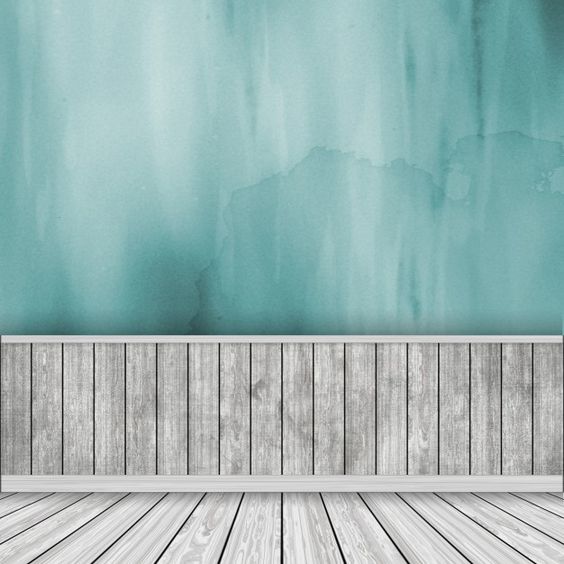 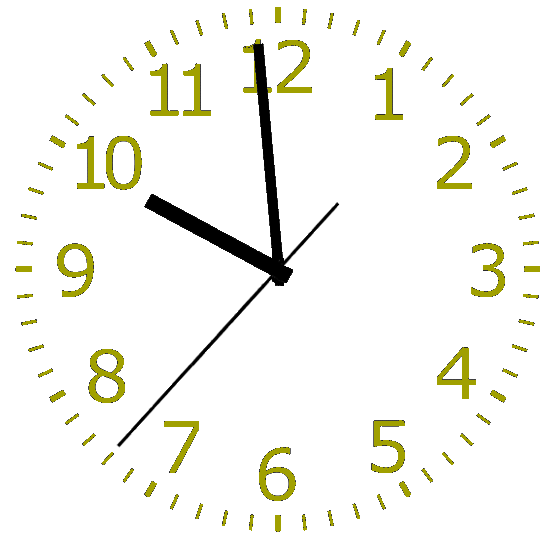 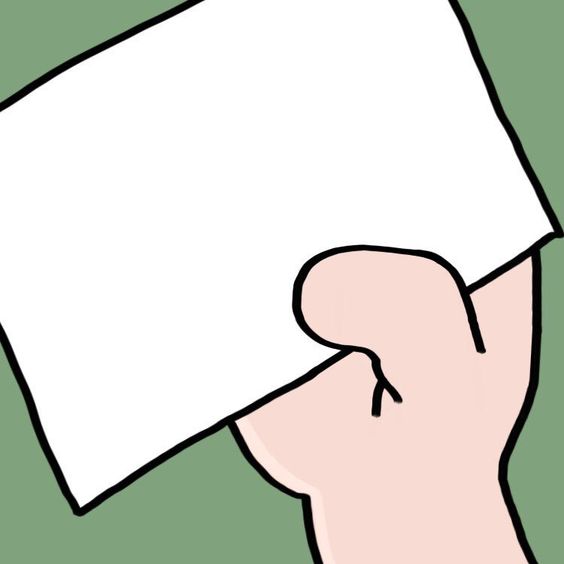 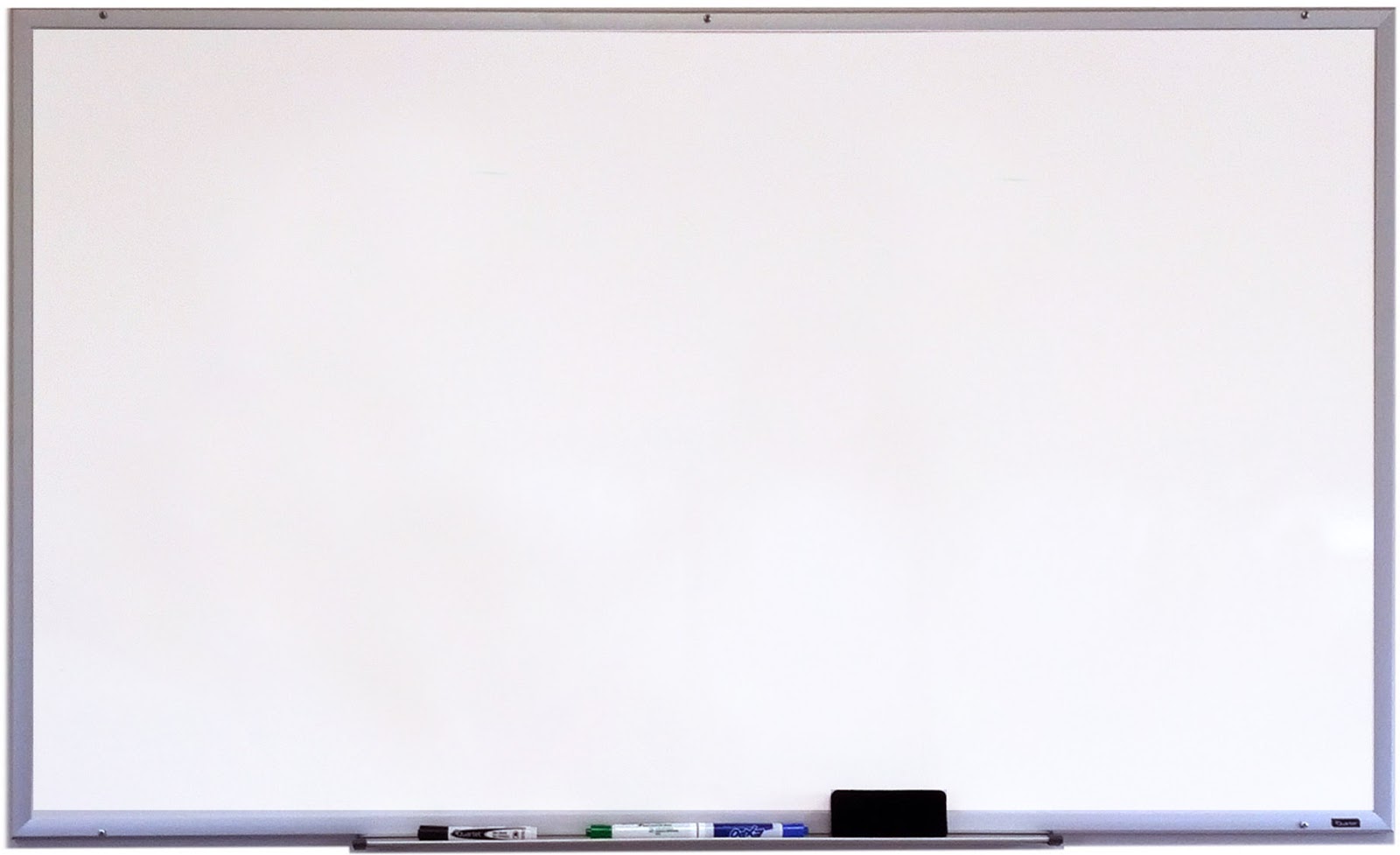 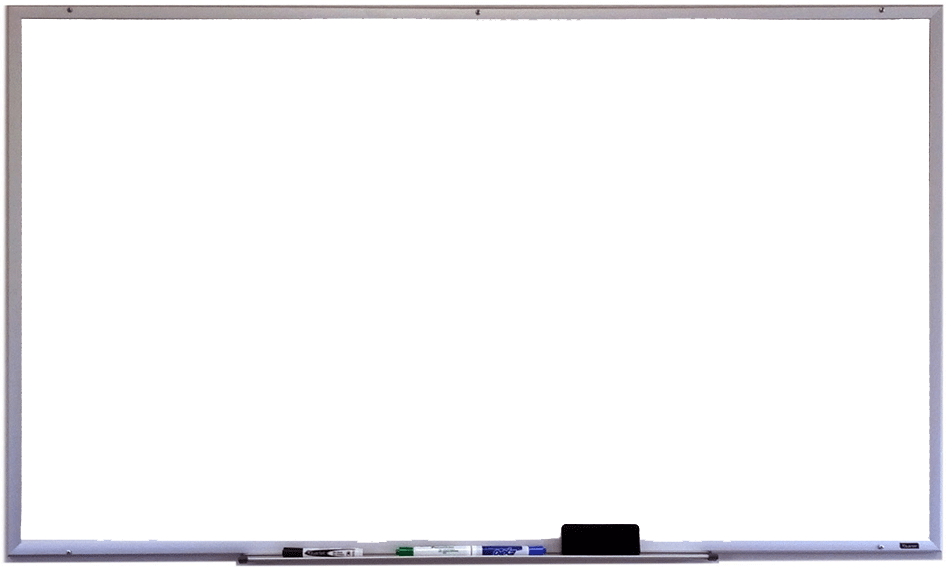 القوانين الصفية الإلكترونية
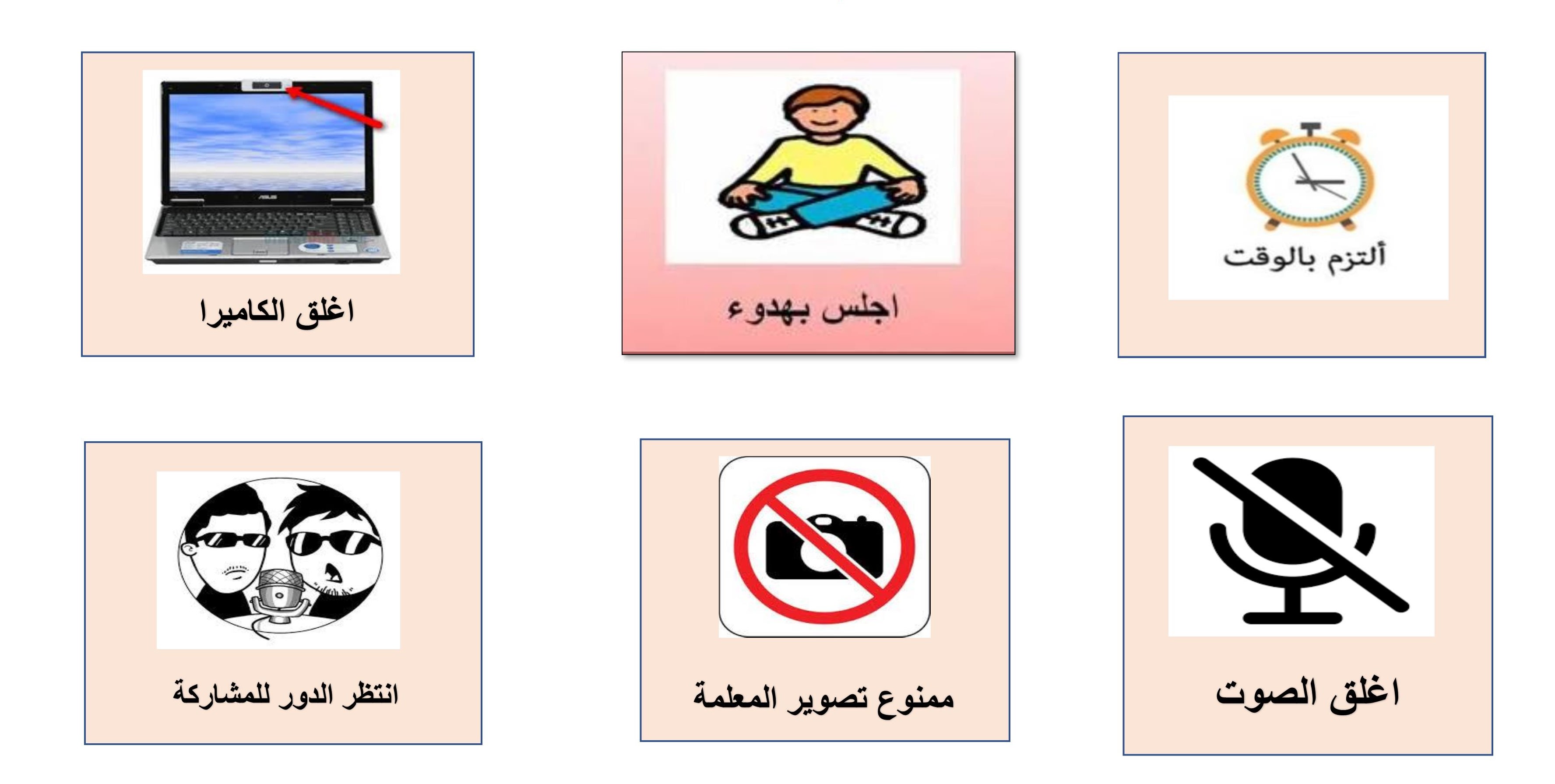 يعبر المتعلم عن الصورة بجملة فعلية .
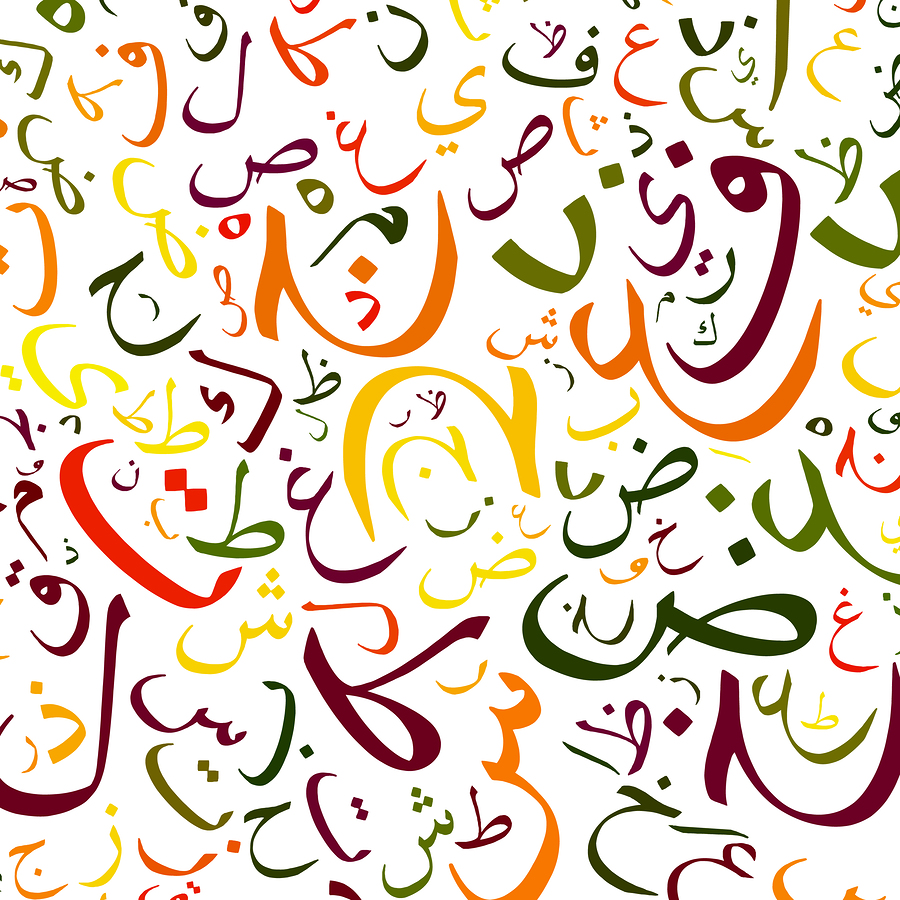 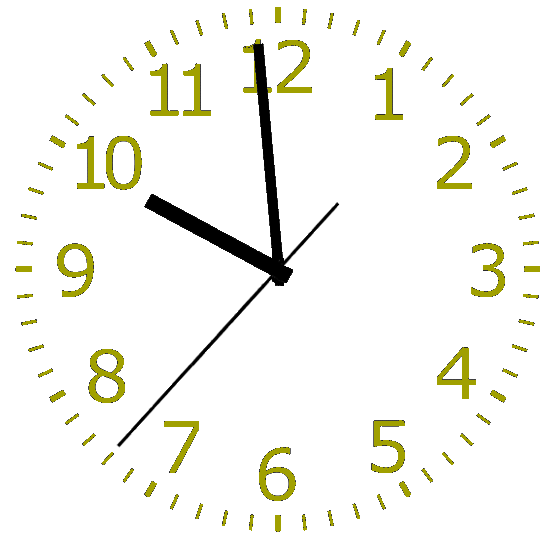 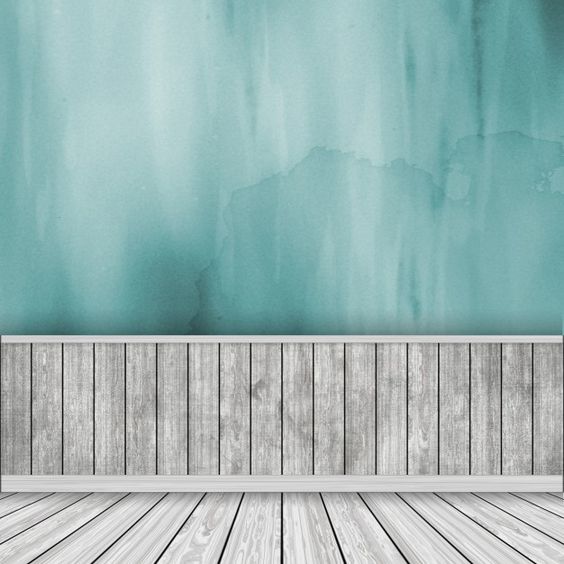 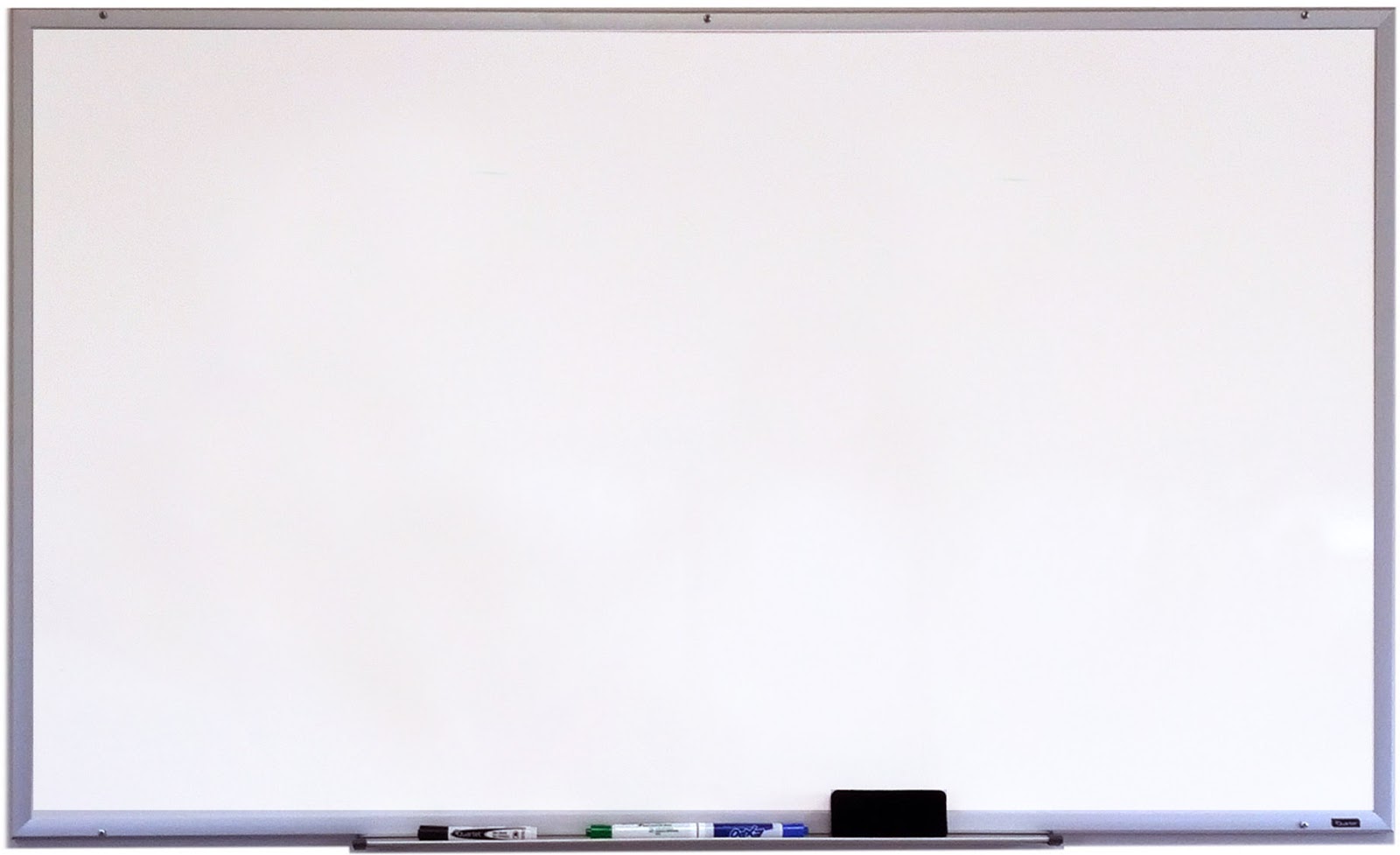 عبر عن الصورة بجملة فعلية مفيدة :-
القوانين الصفية الإلكترونية
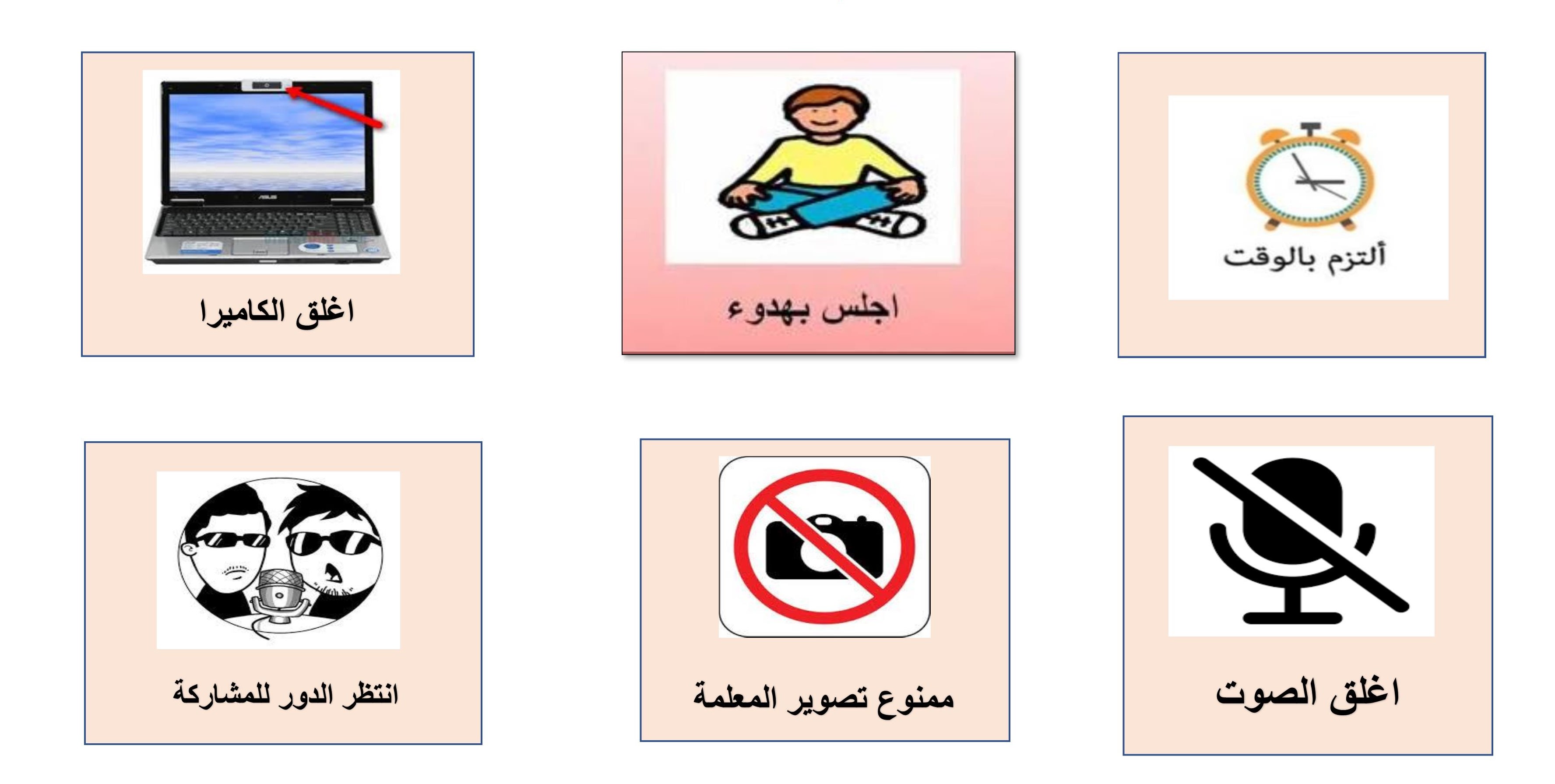 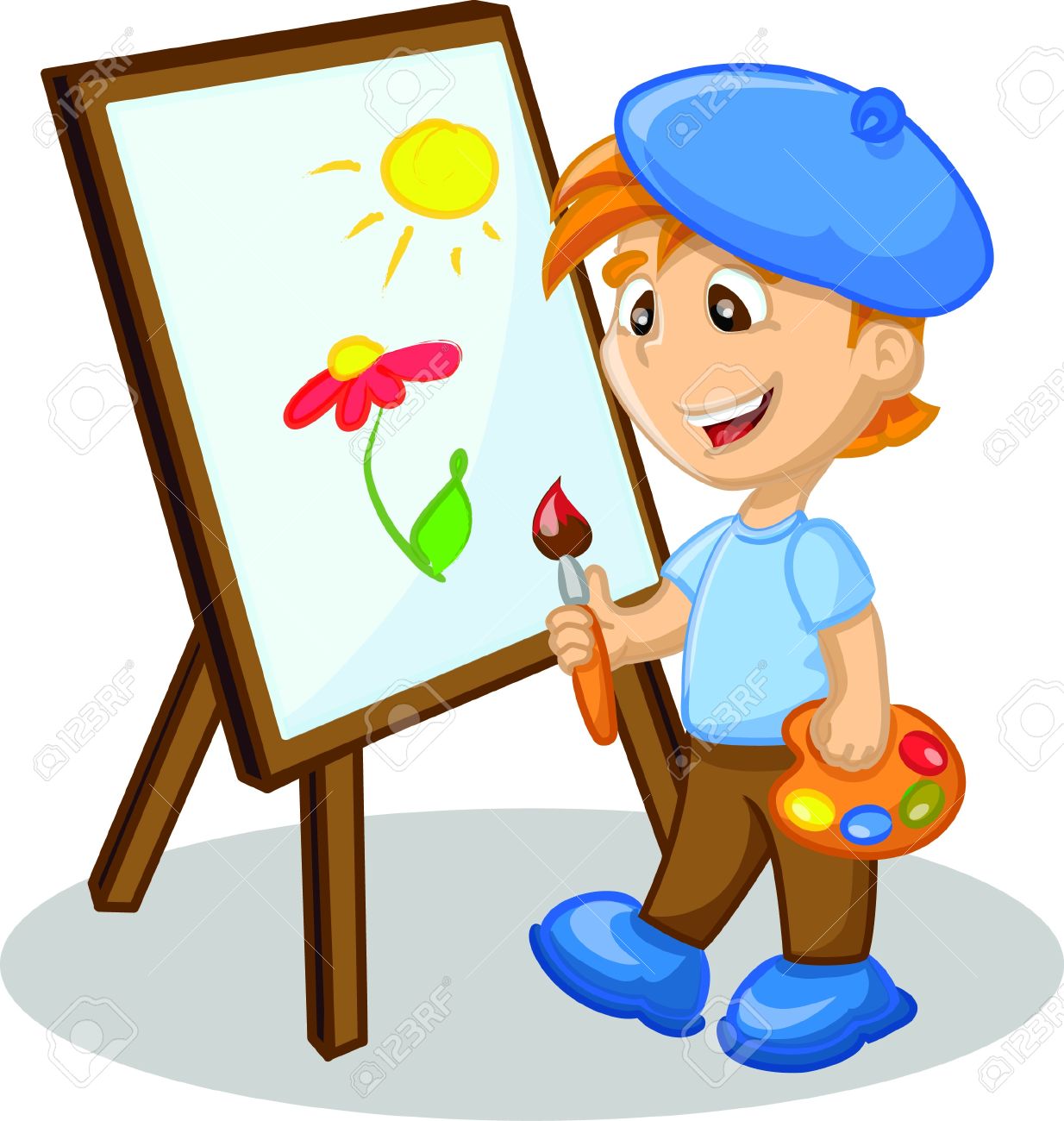 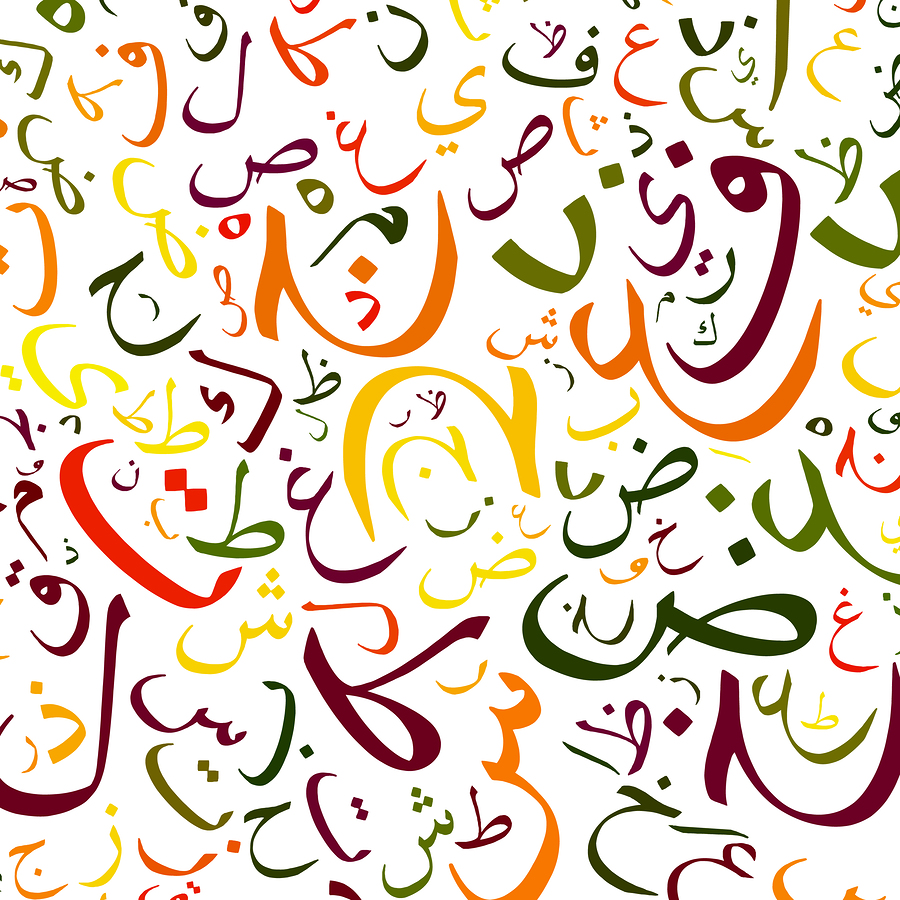 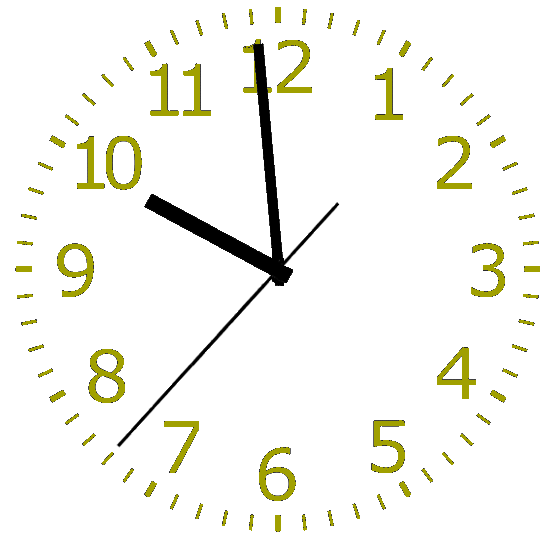 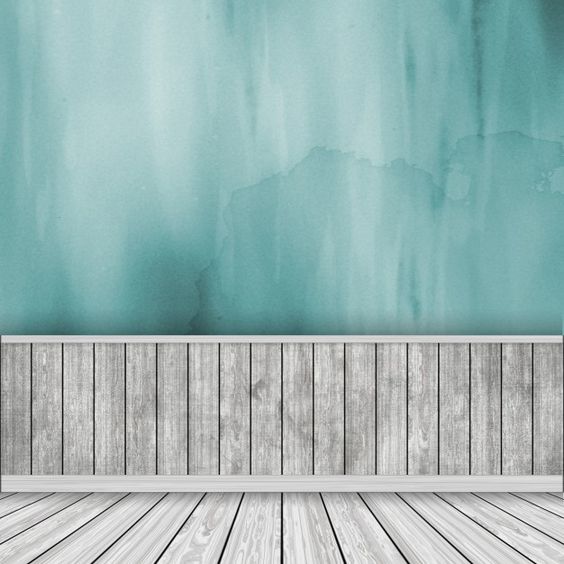 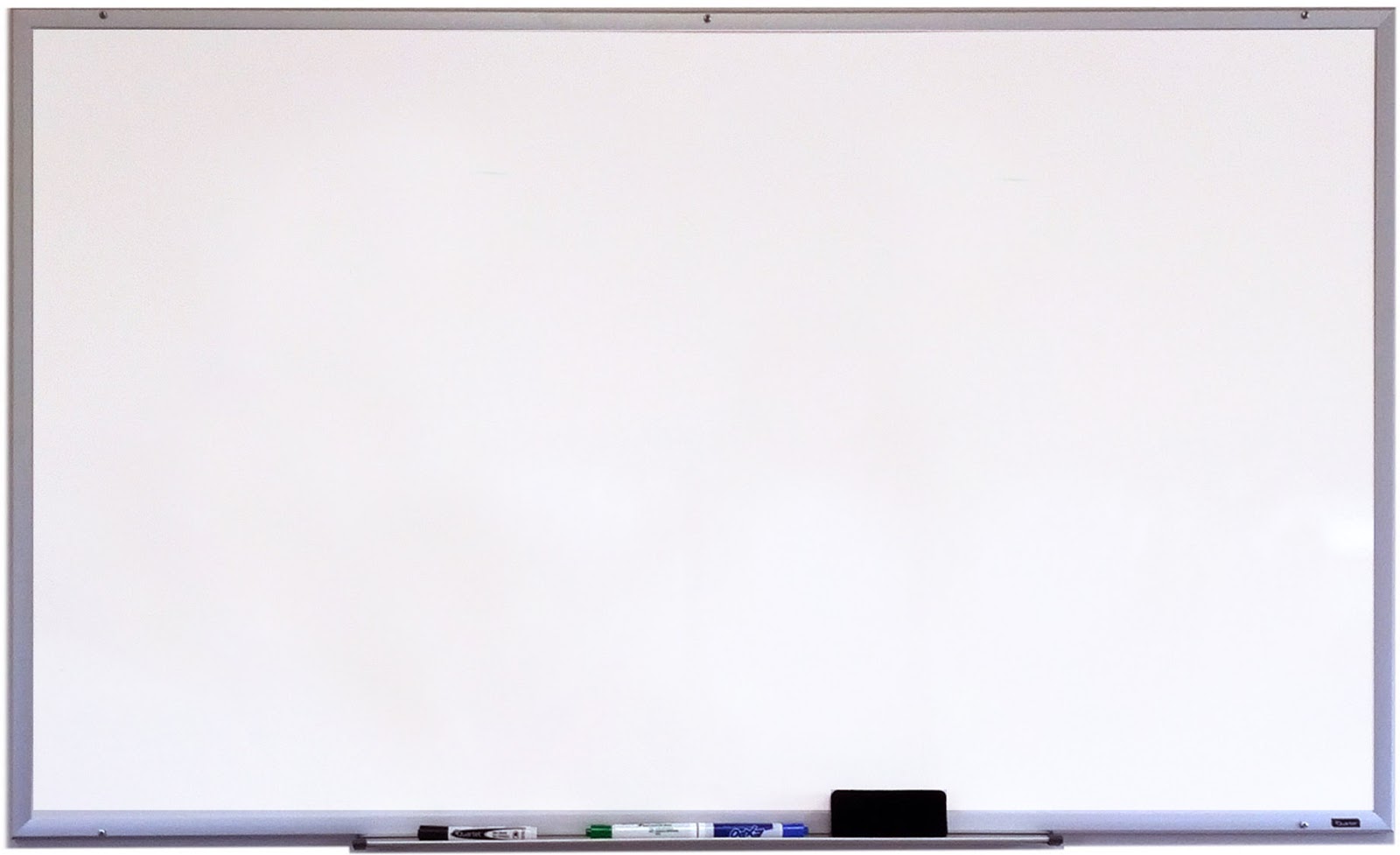 عبر عن الصورة بجملة فعلية مفيدة :-
القوانين الصفية الإلكترونية
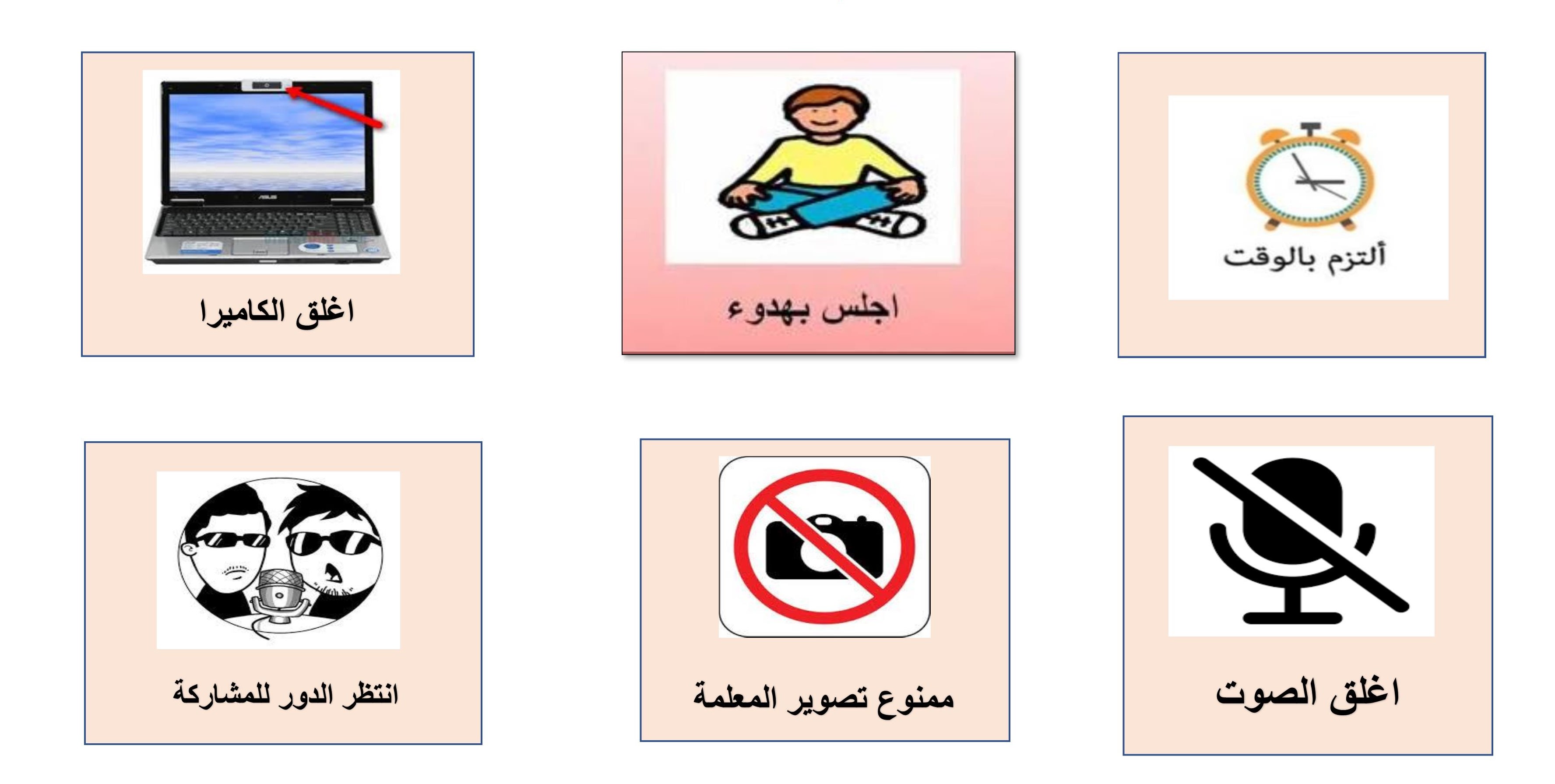 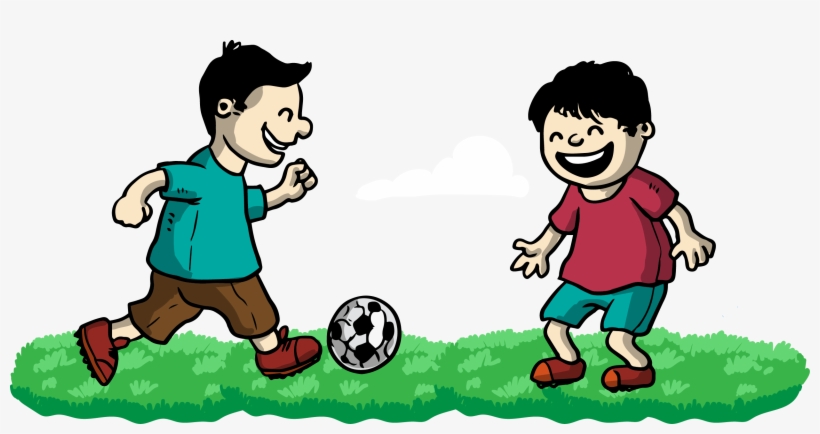 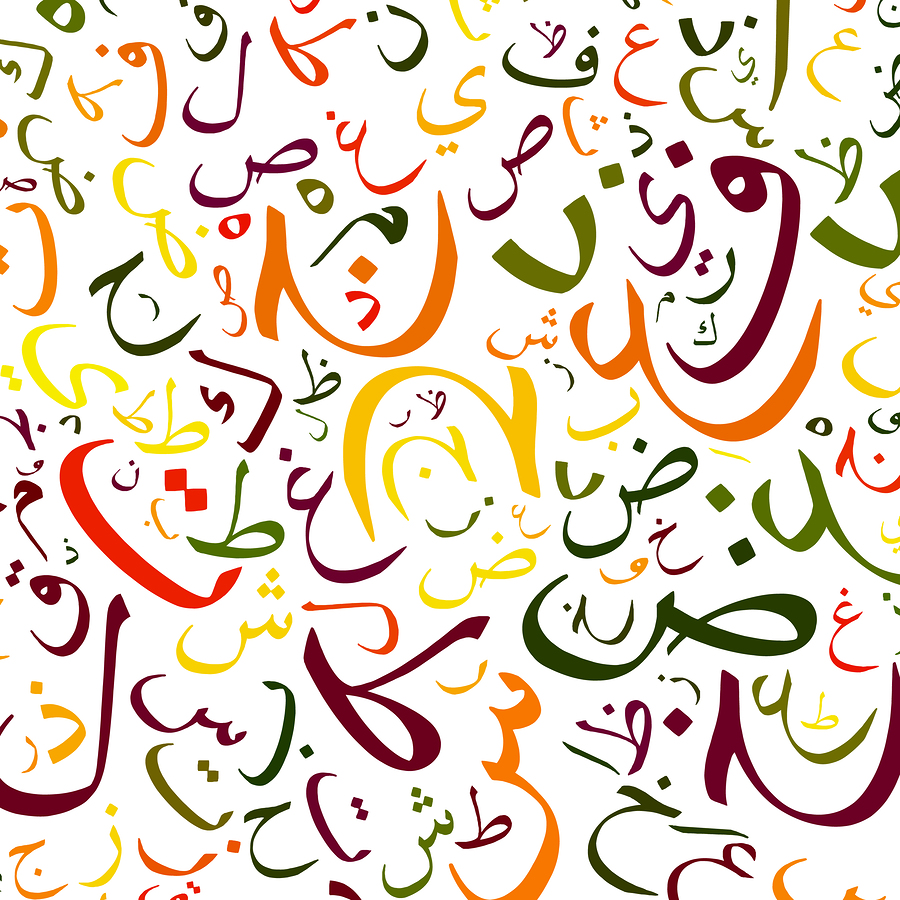 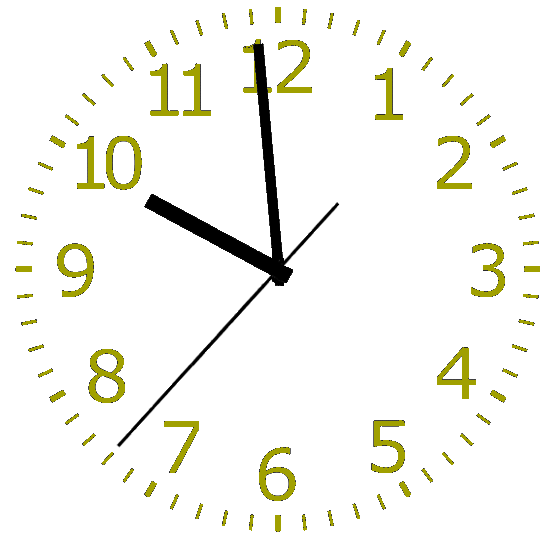 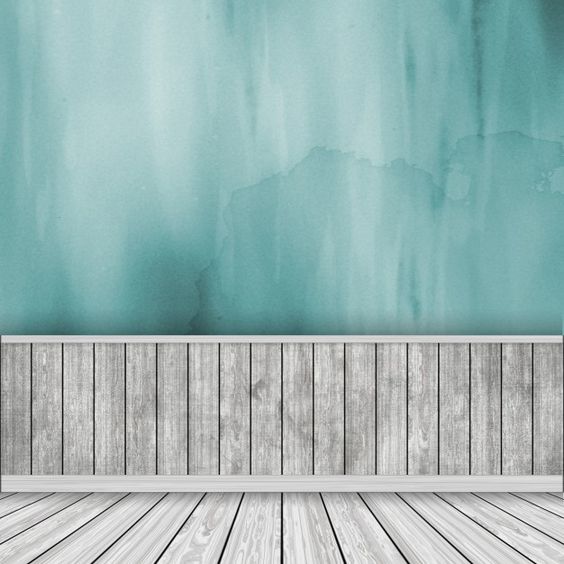 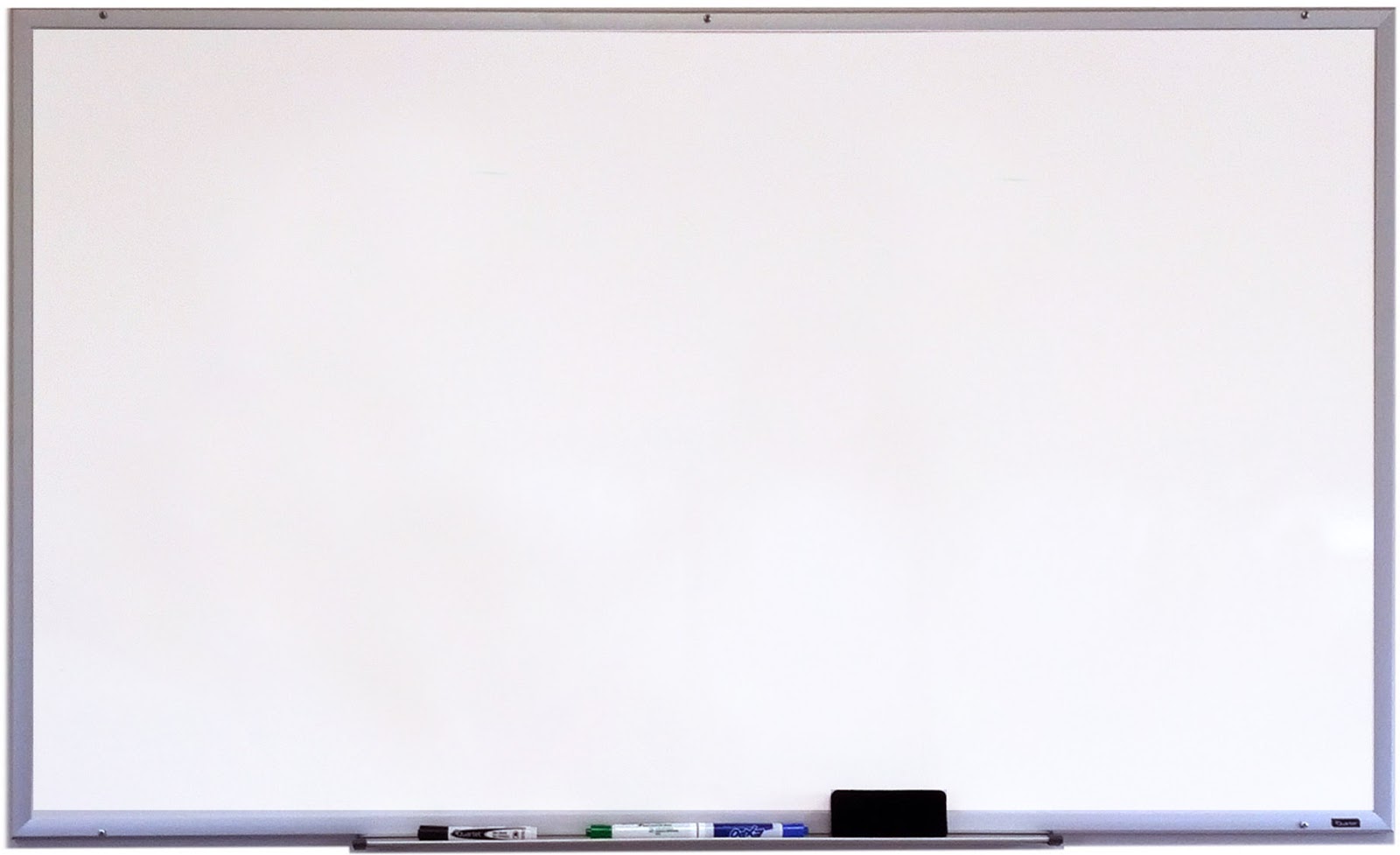 عبر عن الصورة بجملة فعلية مفيدة :-
القوانين الصفية الإلكترونية
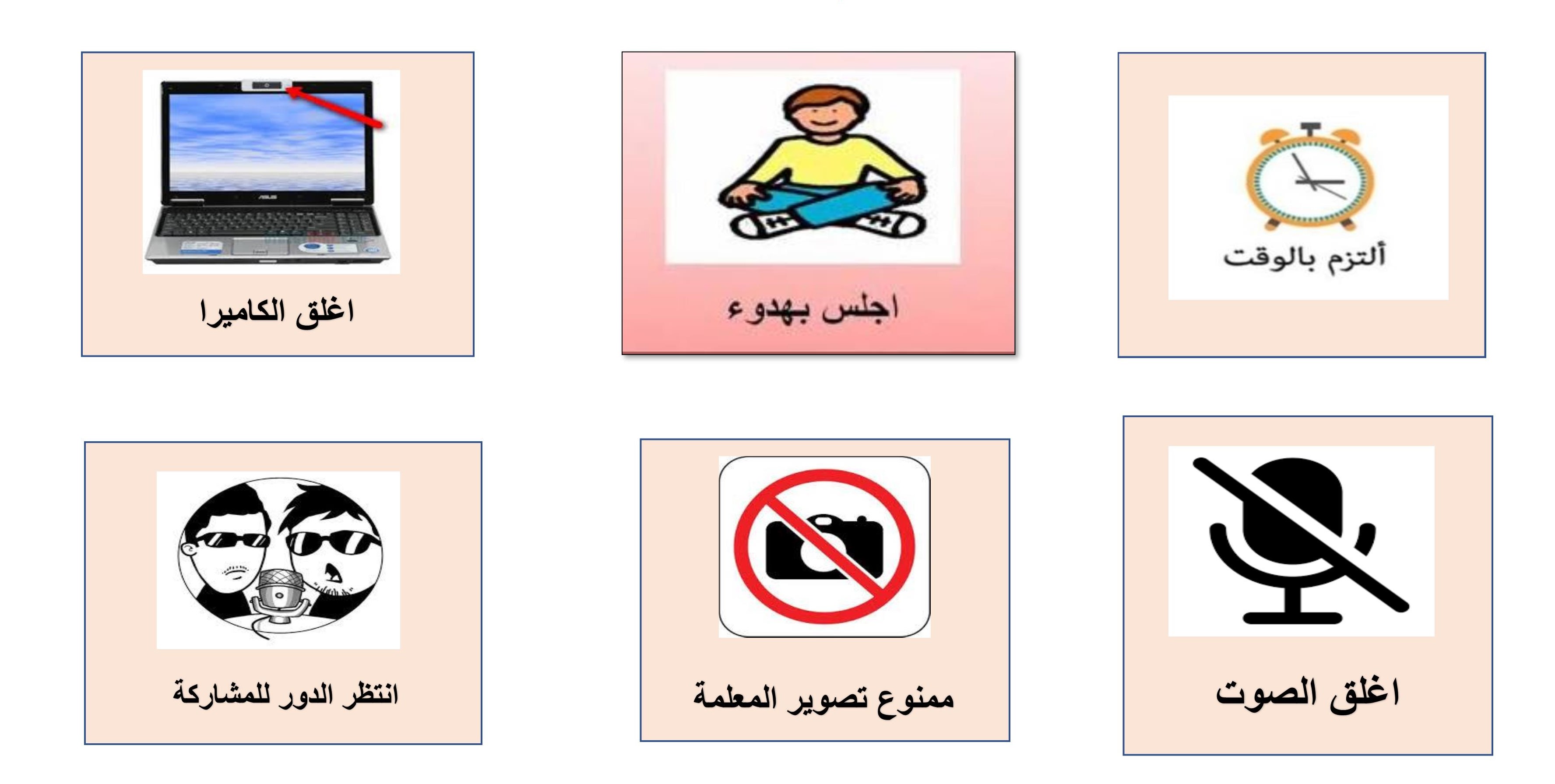 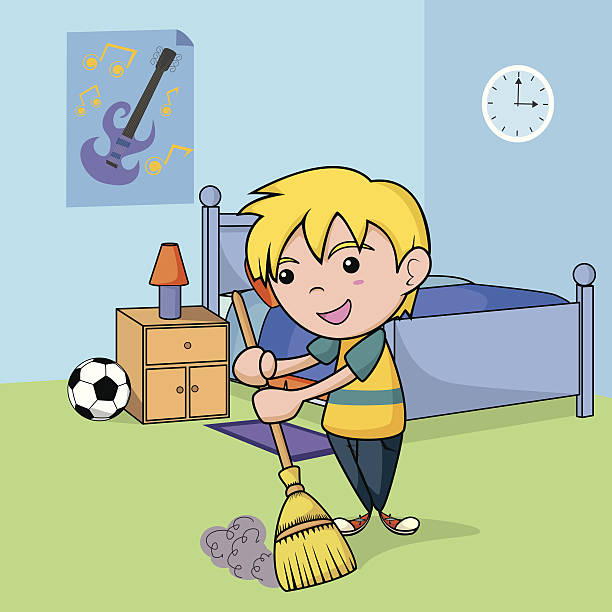 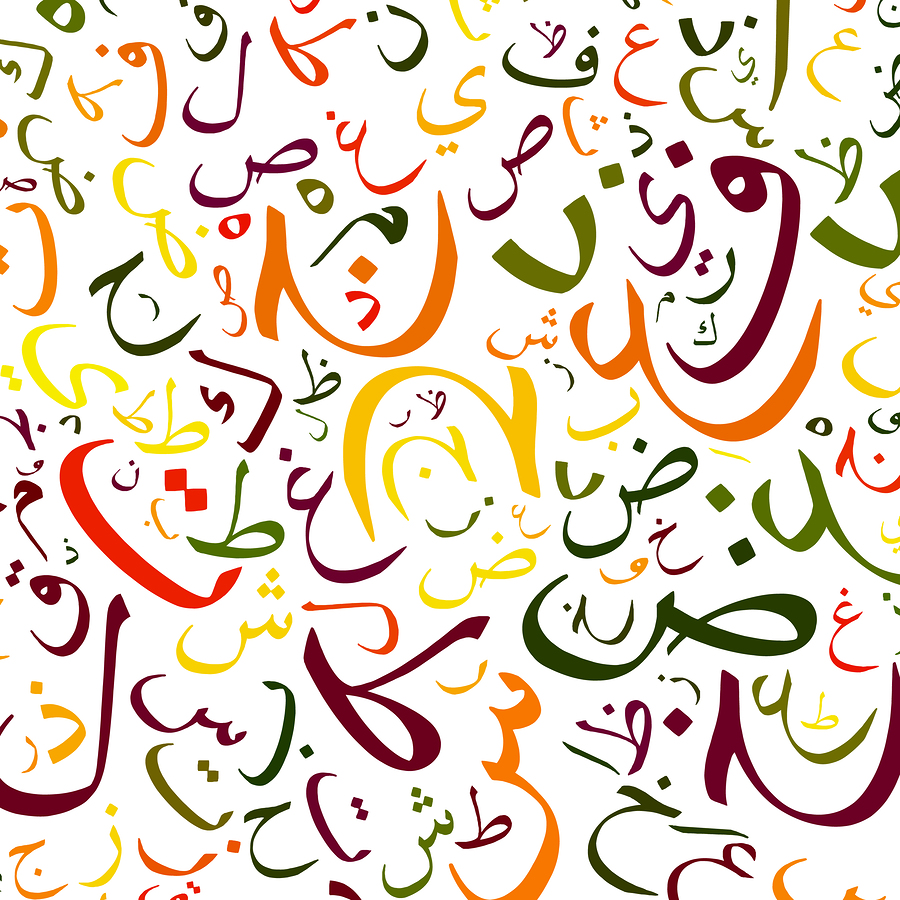 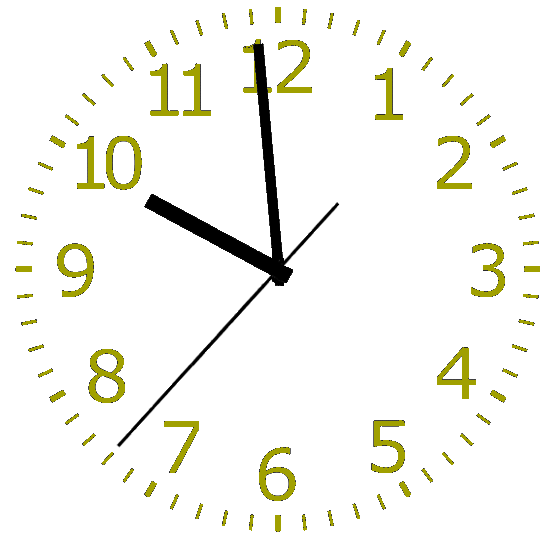 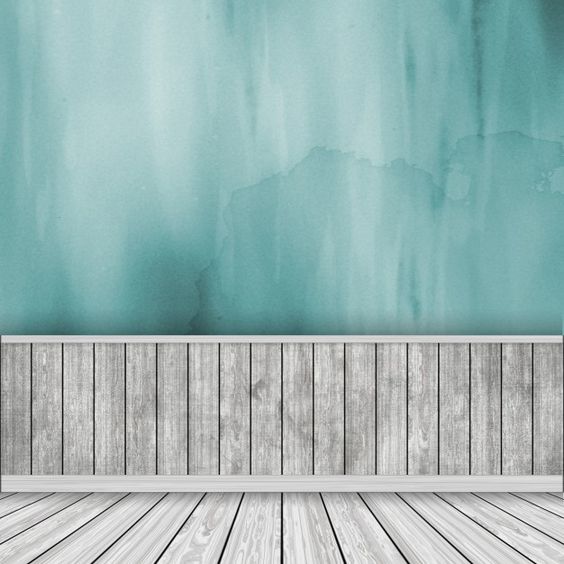 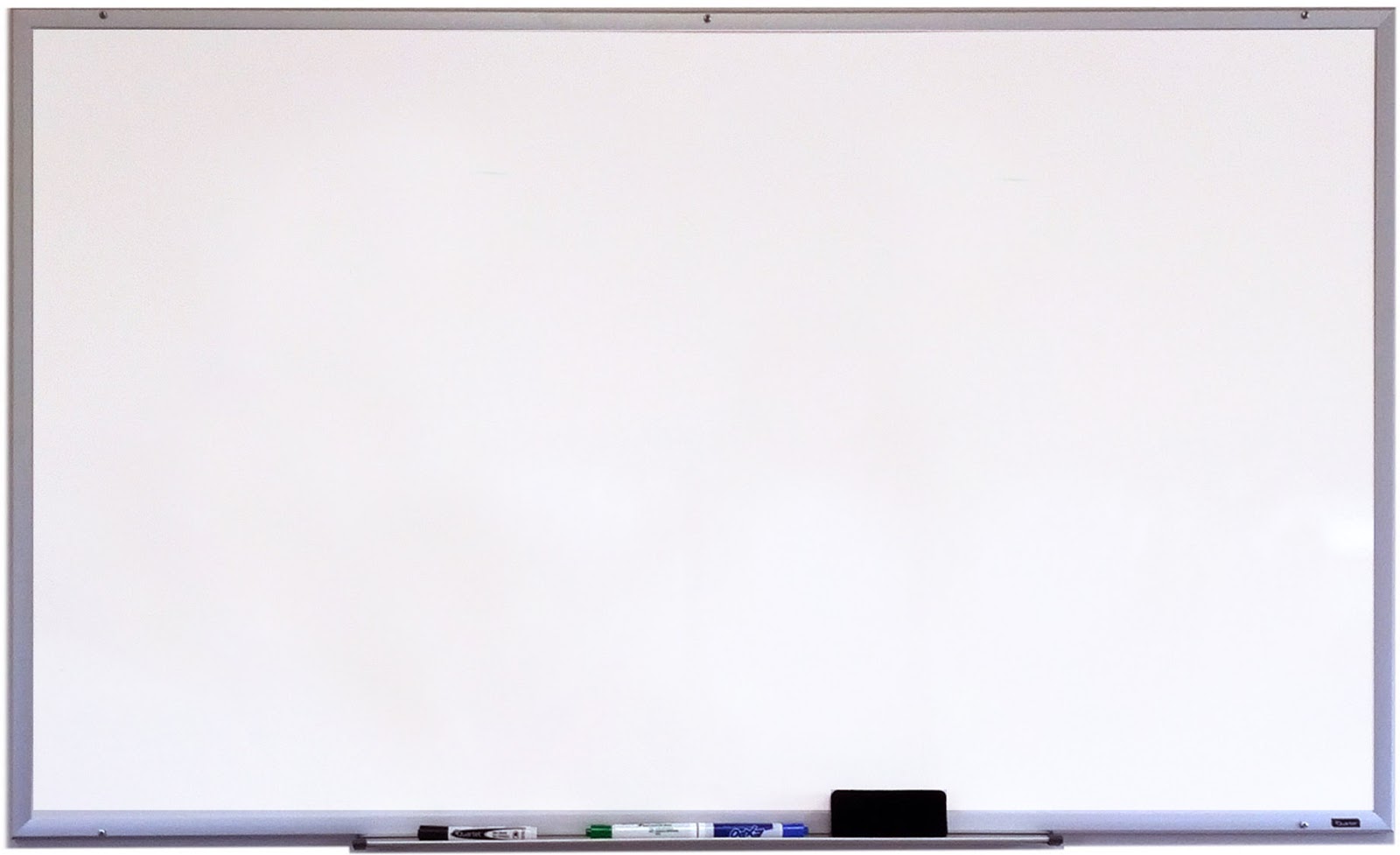 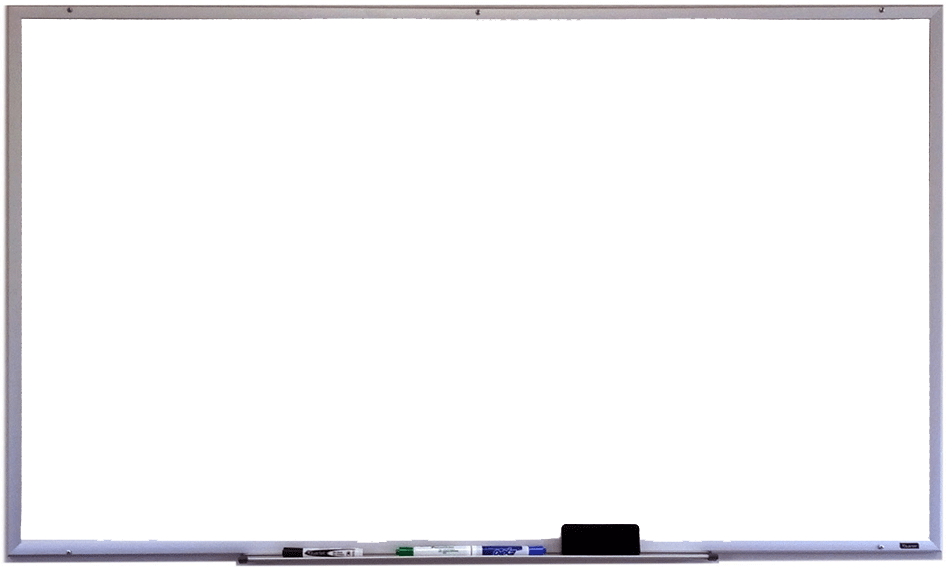 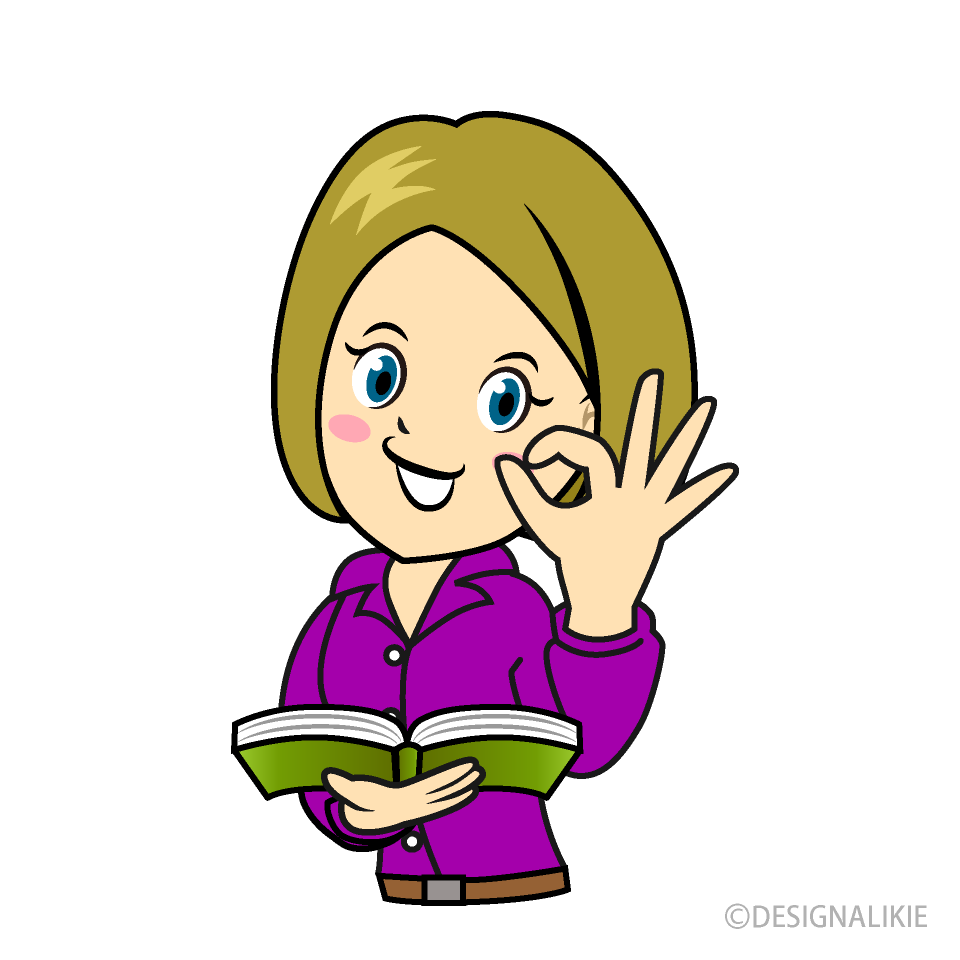 القوانين الصفية الإلكترونية
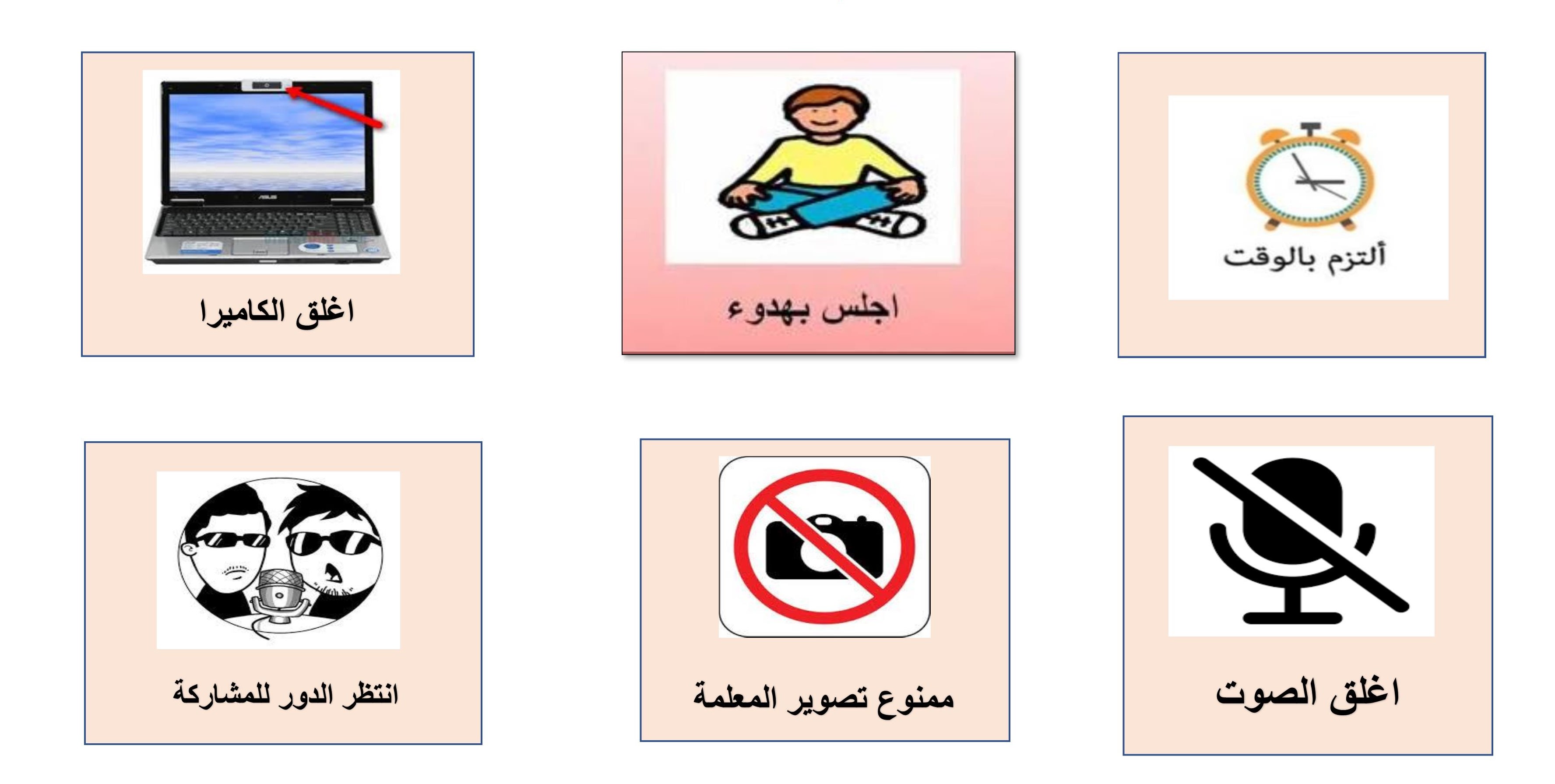 في الحصة القادمة سنتعلم الكتابة
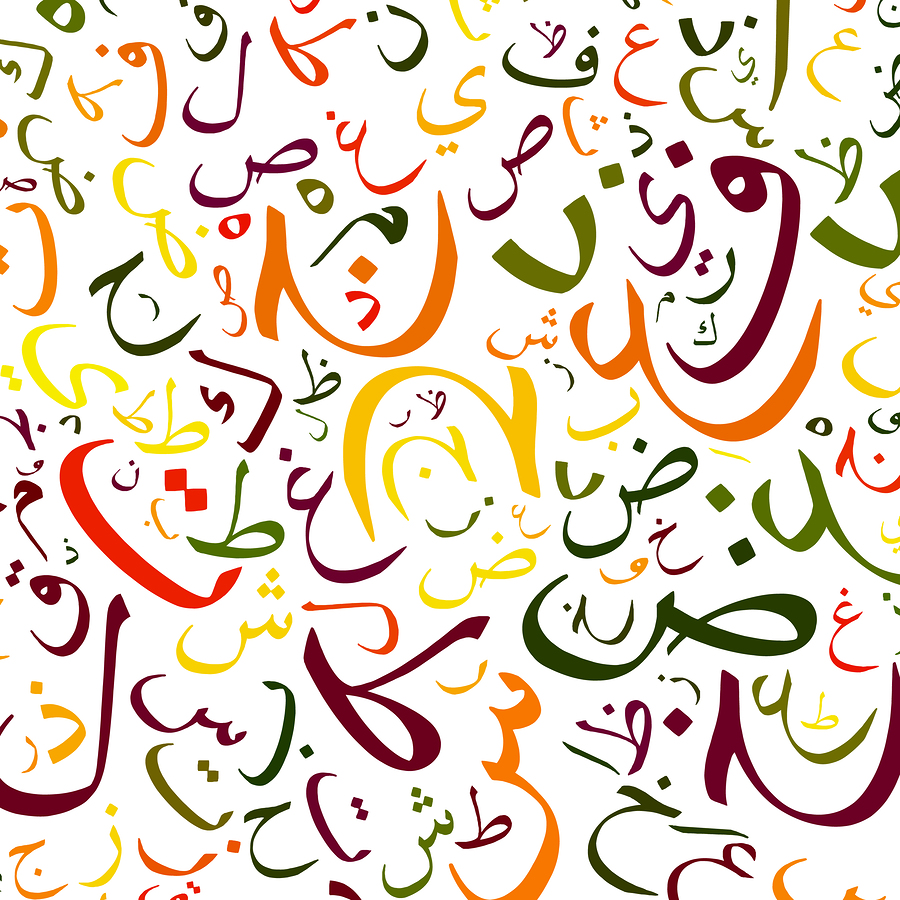